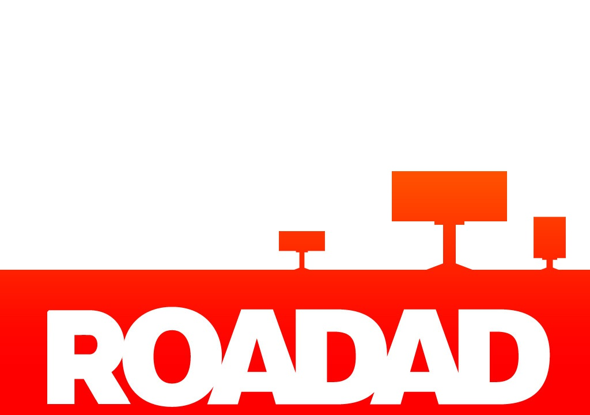 Тұсаукесер
Сыртқы жарнама құрылымдары Астана
222п
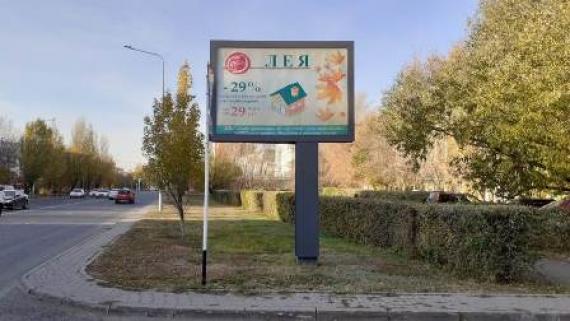 ул. Сатпаева, МС «Дьятково»
Күй
Тегін
Бағасы:
180000
Бүйір:
A
Өлшемі:
Түр:
Ситиборд
Жарықтандыру:
Сонда бар
Салық:
10 МРП
Қысқаша сипаттамасы:
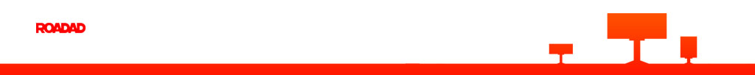 223п
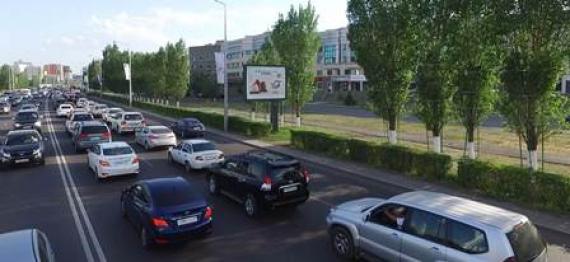 пр. Туран, ТРЦ «Keruen City»
Күй
Тегін
Бағасы:
180000
Бүйір:
A
Өлшемі:
Түр:
Ситиборд
Жарықтандыру:
Жоқ
Салық:
10 МРП
Қысқаша сипаттамасы:
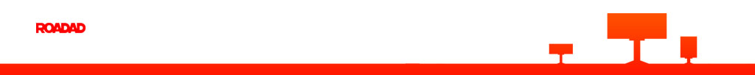 224п
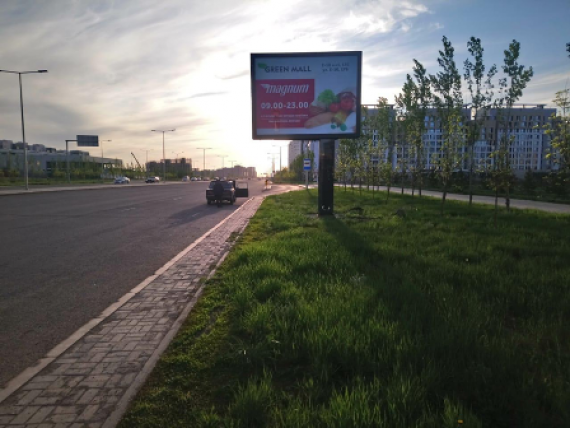 Пр. Туран-ул. Сагынак, ЖК BI City Seoul
Күй
Тегін
Бағасы:
180000
Бүйір:
A
Өлшемі:
Түр:
Ситиборд
Жарықтандыру:
Сонда бар
Салық:
10 МРП
Қысқаша сипаттамасы:
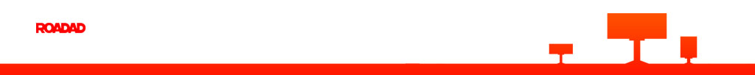 268п
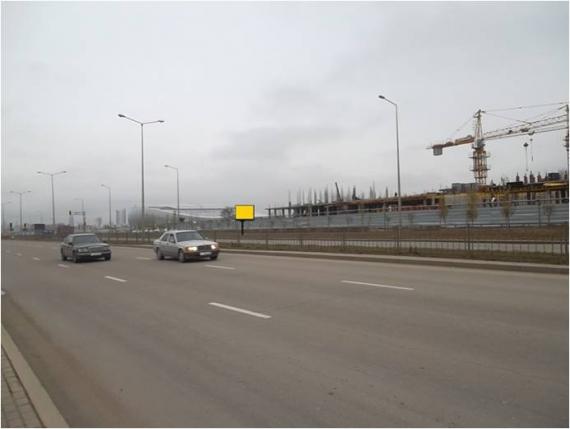 пр.Туран №3 центральный стадион
Күй
Тегін
Бағасы:
180000
Бүйір:
A
Өлшемі:
Түр:
Ситиборд
Жарықтандыру:
Сонда бар
Салық:
10 МРП
Қысқаша сипаттамасы:
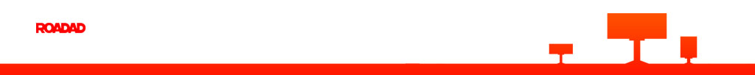 270п
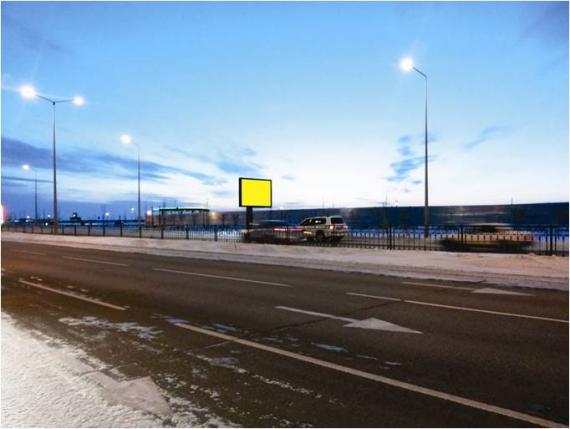 пр.Туран №4 центральный стадион
Күй
Тегін
Бағасы:
180000
Бүйір:
A
Өлшемі:
3 х 4
Түр:
Ситиборд
Жарықтандыру:
Сонда бар
Салық:
10 МРП
Қысқаша сипаттамасы:
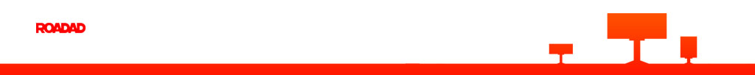 271п
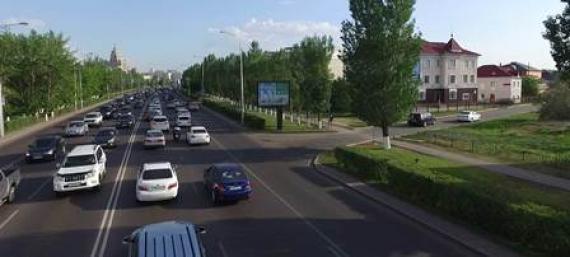 пр. Туран, Центральный парк
Күй
Тегін
Бағасы:
180000
Бүйір:
A
Өлшемі:
Түр:
Ситиборд
Жарықтандыру:
Сонда бар
Салық:
10 МРП
Қысқаша сипаттамасы:
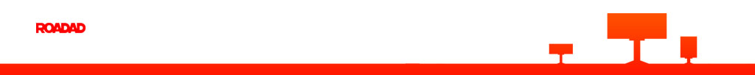 178п
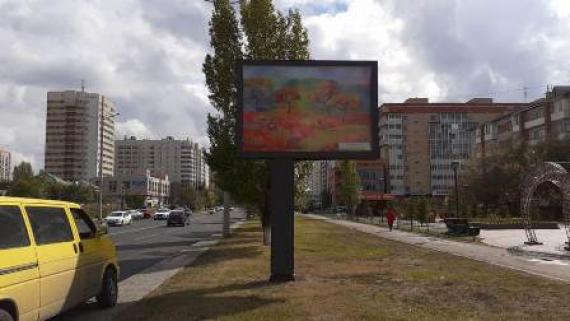 ул. Сатпаева – ул.Майлина, ТД «Жайлы»
Күй
Тегін
Бағасы:
180000
Бүйір:
A
Өлшемі:
Түр:
Ситиборд
Жарықтандыру:
Сонда бар
Салық:
10 МРП
Қысқаша сипаттамасы:
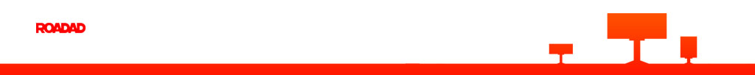 179п
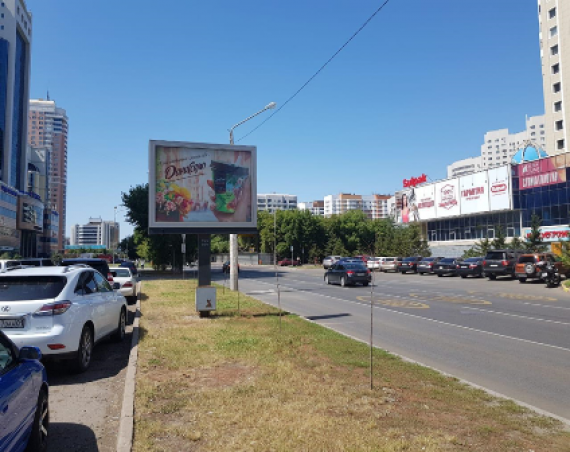 ул. Кенесары, напротив Казахтелеком
Күй
Тегін
Бағасы:
180000
Бүйір:
A
Өлшемі:
Түр:
Ситиборд
Жарықтандыру:
Жоқ
Салық:
10 МРП
Қысқаша сипаттамасы:
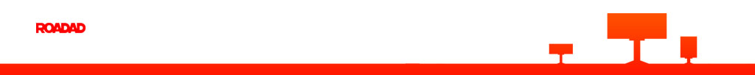 272п
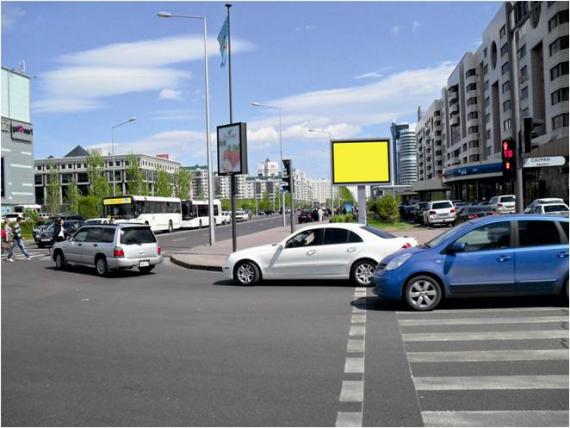 Нур-Султан,Пр.Достык  сеть банков
Күй
Тегін
Бағасы:
180000
Бүйір:
A
Өлшемі:
Түр:
Ситиборд
Жарықтандыру:
Сонда бар
Салық:
10 МРП
Қысқаша сипаттамасы:
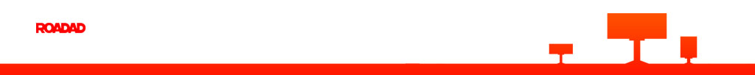 305п
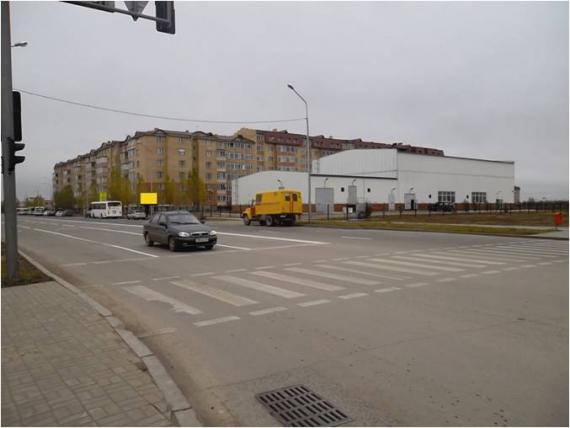 Нур-Султан,Новая Абая ,ТЦ «Мастер»
Күй
Тегін
Бағасы:
180000
Бүйір:
A
Өлшемі:
Түр:
Ситиборд
Жарықтандыру:
Сонда бар
Салық:
10 МРП
Қысқаша сипаттамасы:
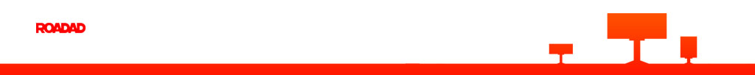 152п
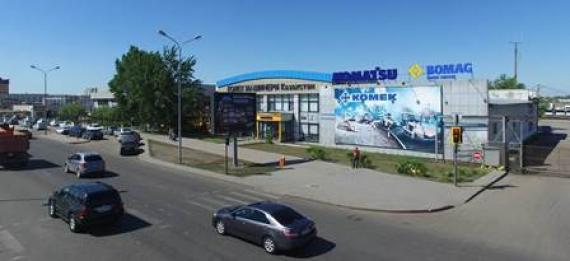 пр. Н. Тлендиева, Автоцентр  «Астек», Бипек Авто
Күй
Тегін
Бағасы:
180000
Бүйір:
A
Өлшемі:
Түр:
Ситиборд
Жарықтандыру:
Сонда бар
Салық:
10 МРП
Қысқаша сипаттамасы:
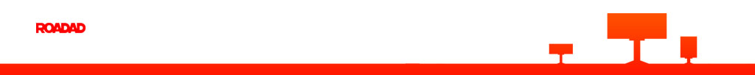 234п
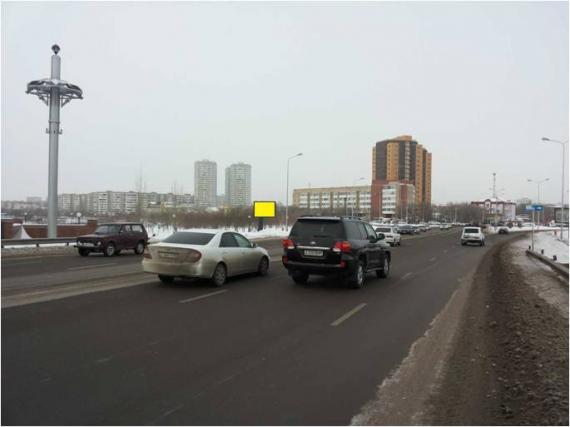 Новая Абая перед мостом
Күй
Тегін
Бағасы:
180000
Бүйір:
B
Өлшемі:
3 х 4
Түр:
Ситиборд
Жарықтандыру:
Жоқ
Салық:
10 МРП
Қысқаша сипаттамасы:
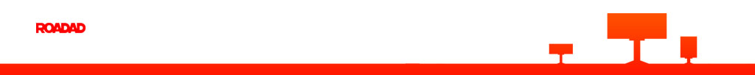 182п
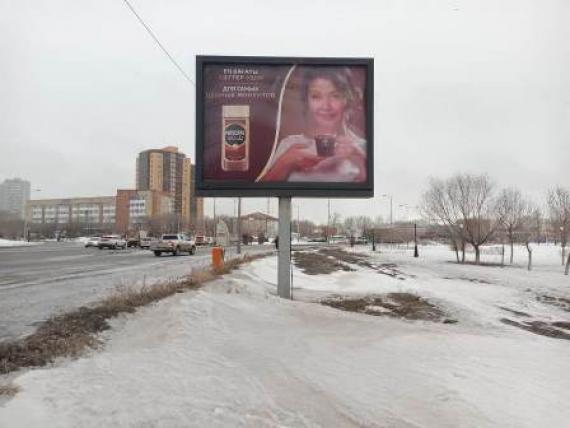 ул. Ш.Кудайбердыулы,  напротив Toyota Center Astana
Күй
Тегін
Бағасы:
180000
Бүйір:
A
Өлшемі:
Түр:
Ситиборд
Жарықтандыру:
Сонда бар
Салық:
10 МРП
Қысқаша сипаттамасы:
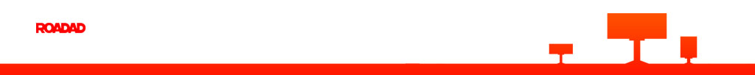 183п
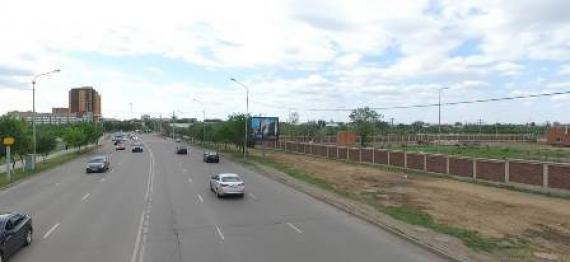 ул. Ш.Кудайбердыулы, напротив АЦ «Астана Моторс»
Күй
Тегін
Бағасы:
180000
Бүйір:
A
Өлшемі:
Түр:
Ситиборд
Жарықтандыру:
Сонда бар
Салық:
10 МРП
Қысқаша сипаттамасы:
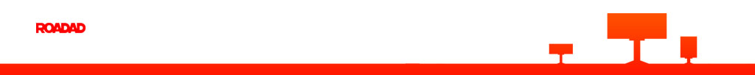 187п
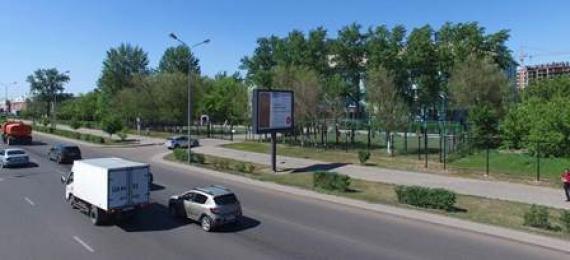 пр. Н. Тлендиева, СР «Эталон»
Күй
Тегін
Бағасы:
180000
Бүйір:
A
Өлшемі:
Түр:
Ситиборд
Жарықтандыру:
Сонда бар
Салық:
10 МРП
Қысқаша сипаттамасы:
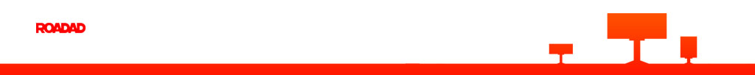 303п
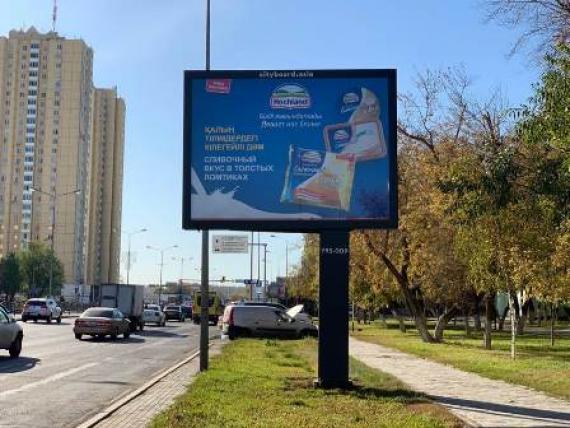 пр. Богембая-пр. Сарыарка, ТД «SMALL»
Күй
Тегін
Бағасы:
180000
Бүйір:
A
Өлшемі:
Түр:
Ситиборд
Жарықтандыру:
Сонда бар
Салық:
10 МРП
Қысқаша сипаттамасы:
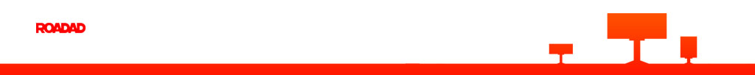 318п
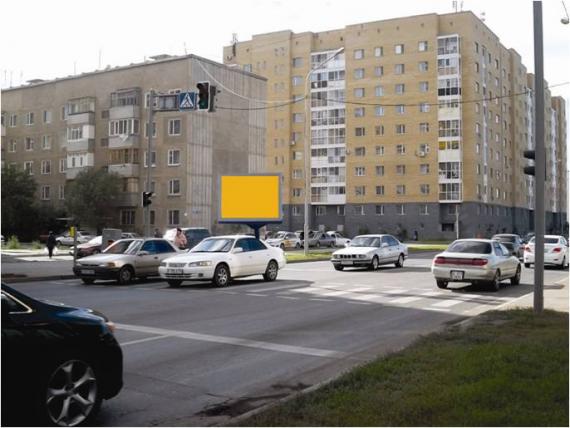 Ул.Новая Абая
Күй
Тегін
Бағасы:
180000
Бүйір:
B
Өлшемі:
3 х 4
Түр:
Ситиборд
Жарықтандыру:
Жоқ
Салық:
10 МРП
Қысқаша сипаттамасы:
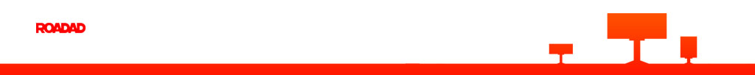 144п
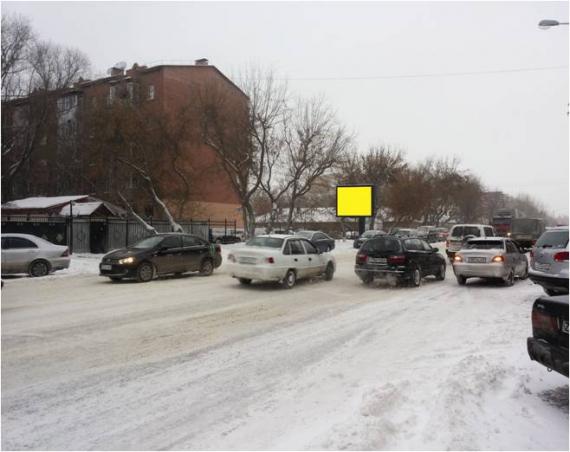 Пр.Республики –ул.Богенбая (возле гиппократа)
Күй
Тегін
Бағасы:
180000
Бүйір:
B
Өлшемі:
3 х 4
Түр:
Ситиборд
Жарықтандыру:
Сонда бар
Салық:
10 МРП
Қысқаша сипаттамасы:
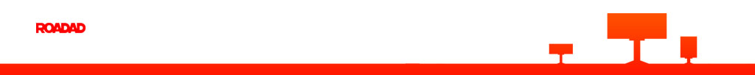 159п
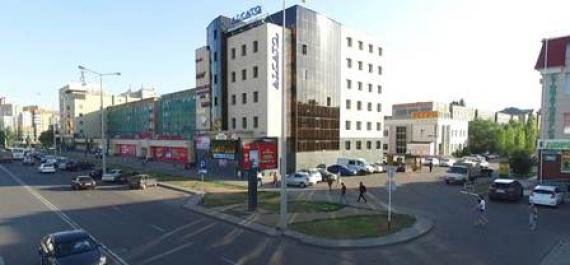 ул. Сатпаева, ТД «Мечта»
Күй
Тегін
Бағасы:
180000
Бүйір:
A
Өлшемі:
Түр:
Ситиборд
Жарықтандыру:
Сонда бар
Салық:
10 МРП
Қысқаша сипаттамасы:
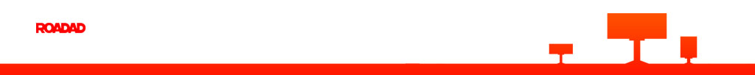 229п
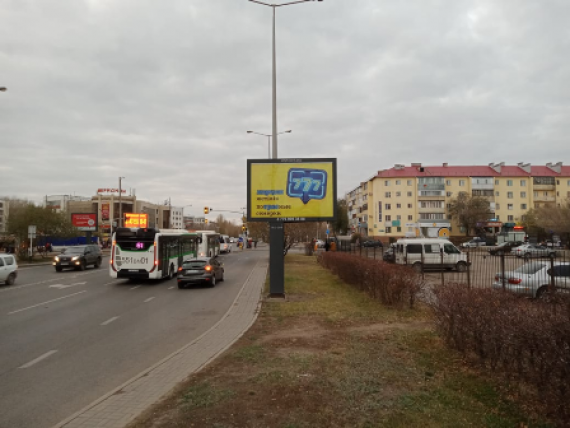 ул. Сатпаева - ул. А. Петрова, ТЦ «Евразия-1»
Күй
Тегін
Бағасы:
180000
Бүйір:
A
Өлшемі:
Түр:
Ситиборд
Жарықтандыру:
Сонда бар
Салық:
10 МРП
Қысқаша сипаттамасы:
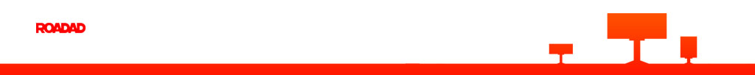 230п
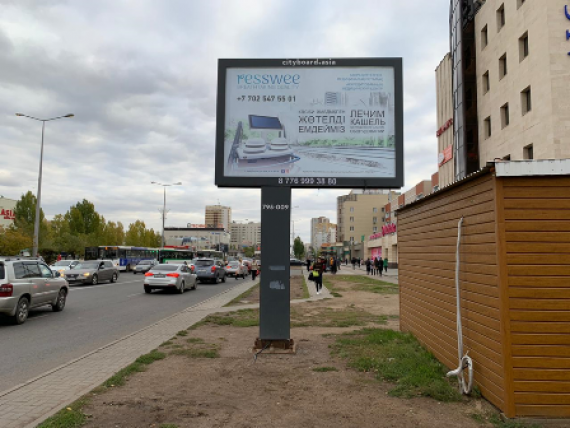 ул. Сатпаева - ул. А. Петрова, напротив  ТЦ «Евразия-1»
Күй
Тегін
Бағасы:
180000
Бүйір:
A
Өлшемі:
Түр:
Ситиборд
Жарықтандыру:
Сонда бар
Салық:
10 МРП
Қысқаша сипаттамасы:
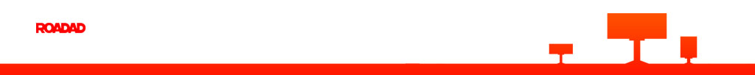 237п
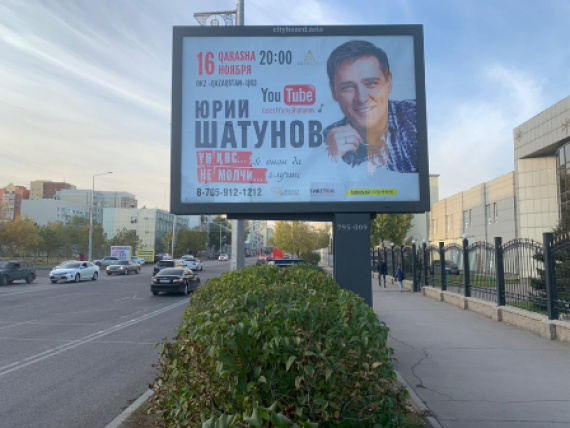 пр. Сарыарка-ул.Сейфуллина, напротив СК «Астана»
Күй
Тегін
Бағасы:
180000
Бүйір:
A
Өлшемі:
Түр:
Ситиборд
Жарықтандыру:
Сонда бар
Салық:
10 МРП
Қысқаша сипаттамасы:
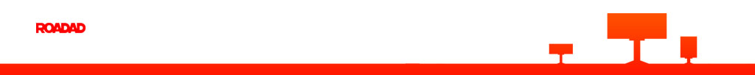 185п
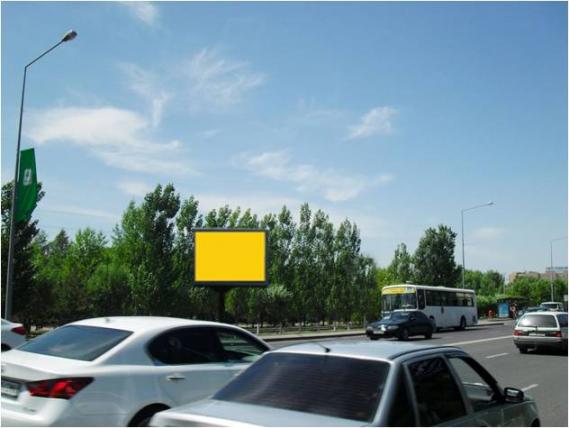 ул.Абылайхана   Республиканская клиника (ВИП городок Красная деревня)
Күй
Тегін
Бағасы:
180000
Бүйір:
B
Өлшемі:
3 х 4
Түр:
Ситиборд
Жарықтандыру:
Жоқ
Салық:
10 МРП
Қысқаша сипаттамасы:
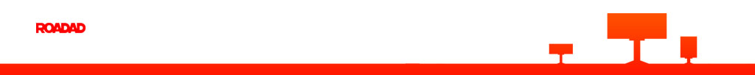 188п
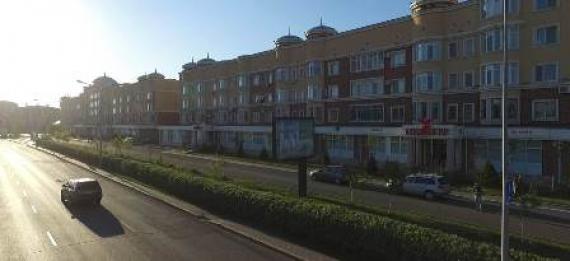 Кургальжинская трасса, MITSUBISHI Центр Астана "TERRA MOTORS«, "Nissan САРЫАРКА" TERRA MOTORS
Күй
Тегін
Бағасы:
180000
Бүйір:
A
Өлшемі:
Түр:
Ситиборд
Жарықтандыру:
Сонда бар
Салық:
10 МРП
Қысқаша сипаттамасы:
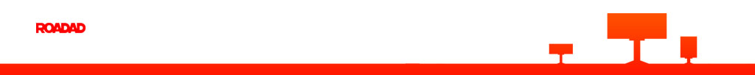 227п
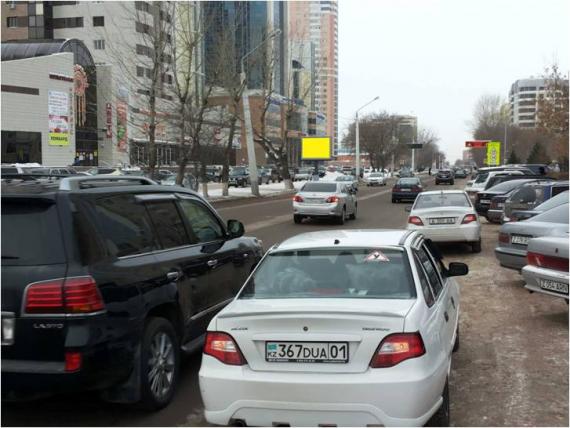 ул. Кенесары магазин "Сулпак"
Күй
Тегін
Бағасы:
180000
Бүйір:
B
Өлшемі:
3 х 4
Түр:
Ситиборд
Жарықтандыру:
Жоқ
Салық:
10 МРП
Қысқаша сипаттамасы:
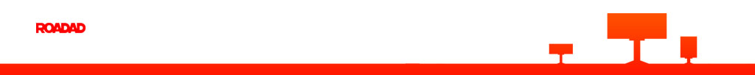 235п
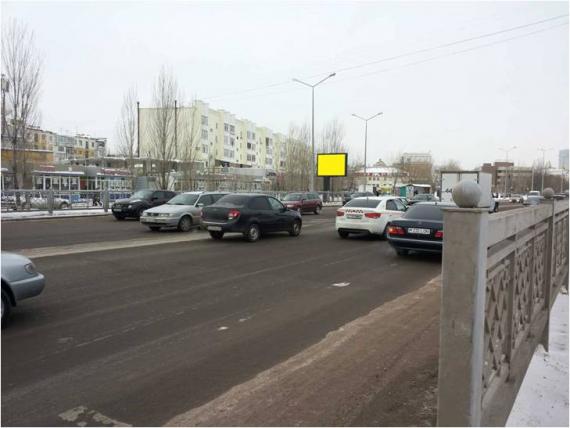 ул.Бараева автосалон Range Rover
Күй
Тегін
Бағасы:
180000
Бүйір:
B
Өлшемі:
3 х 4
Түр:
Ситиборд
Жарықтандыру:
Жоқ
Салық:
10 МРП
Қысқаша сипаттамасы:
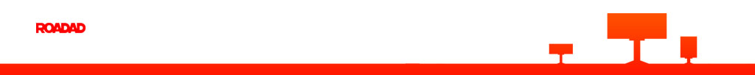 239п
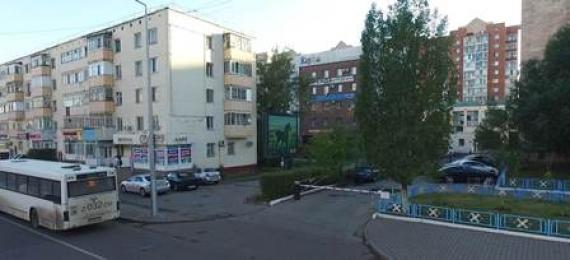 пр. Сарыарка, Медицинская Академия
Күй
Тегін
Бағасы:
180000
Бүйір:
A
Өлшемі:
Түр:
Ситиборд
Жарықтандыру:
Сонда бар
Салық:
10 МРП
Қысқаша сипаттамасы:
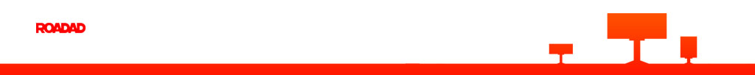 244п
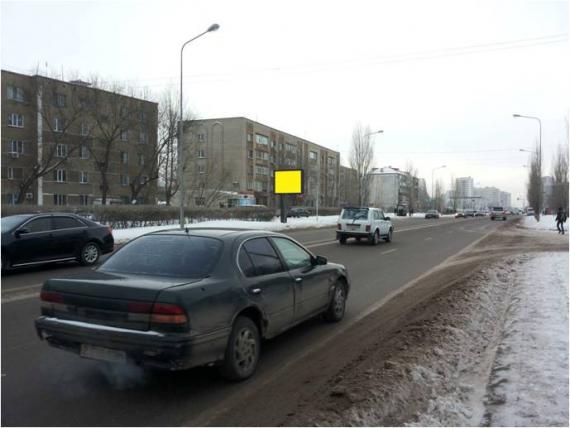 ул. Мирзояна МС Дятьков
Күй
Тегін
Бағасы:
180000
Бүйір:
B
Өлшемі:
3 х 4
Түр:
Ситиборд
Жарықтандыру:
Жоқ
Салық:
10 МРП
Қысқаша сипаттамасы:
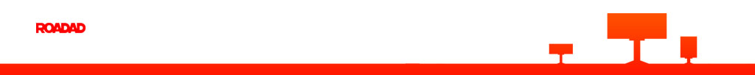 294п
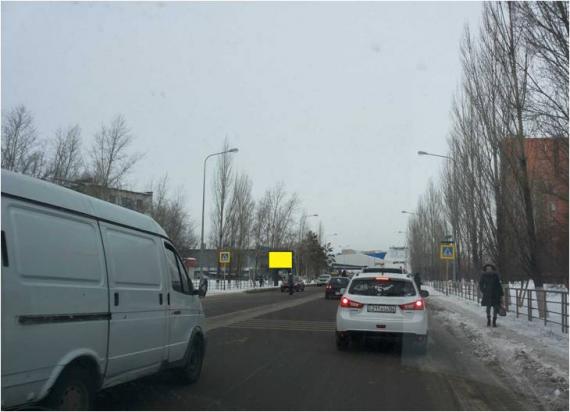 ул.Мирзояна СК Казахстан
Күй
Тегін
Бағасы:
180000
Бүйір:
B
Өлшемі:
3 х 4
Түр:
Ситиборд
Жарықтандыру:
Жоқ
Салық:
10 МРП
Қысқаша сипаттамасы:
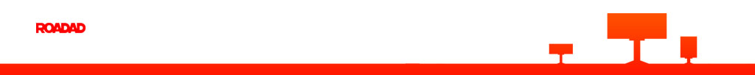 296п
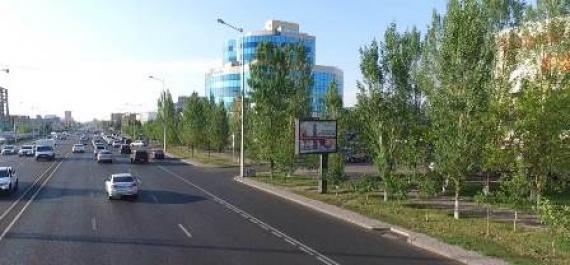 пр. Тауельсыздык, ТЦ «Astana Mall»
Күй
Тегін
Бағасы:
180000
Бүйір:
A
Өлшемі:
Түр:
Ситиборд
Жарықтандыру:
Сонда бар
Салық:
10 МРП
Қысқаша сипаттамасы:
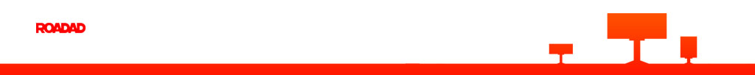 302п
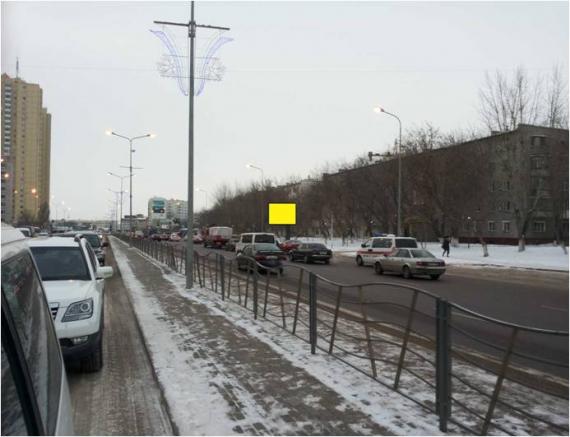 Пр.Богенбая батыра –пр. Сарыарка
Күй
Тегін
Бағасы:
180000
Бүйір:
A
Өлшемі:
3 х 4
Түр:
Ситиборд
Жарықтандыру:
Жоқ
Салық:
10 МРП
Қысқаша сипаттамасы:
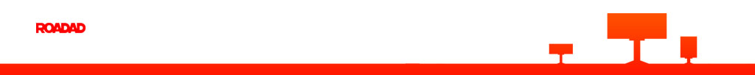 306п
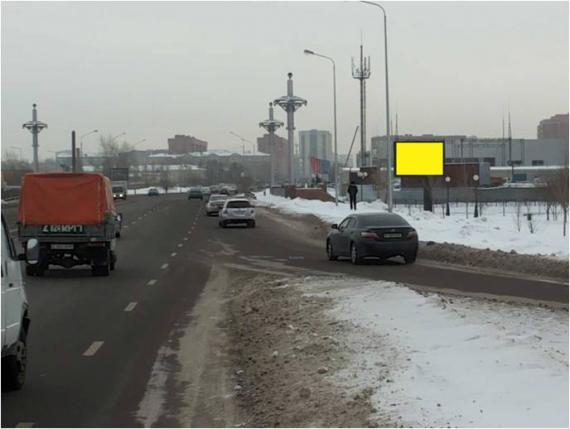 Новая Абая перед мостом
Күй
Тегін
Бағасы:
180000
Бүйір:
A
Өлшемі:
3 х 4
Түр:
Ситиборд
Жарықтандыру:
Жоқ
Салық:
10 МРП
Қысқаша сипаттамасы:
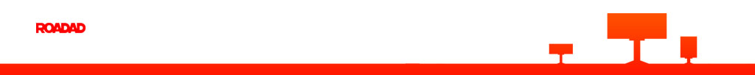 312п
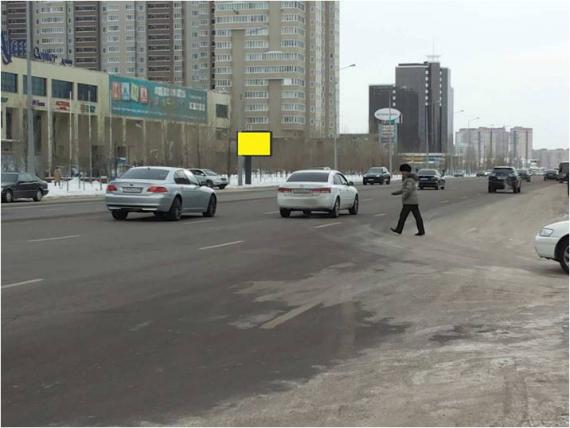 ул.Тауелсиздик ТЦ Ажар,Дворец Школьников
Күй
Тегін
Бағасы:
180000
Бүйір:
B
Өлшемі:
3 х 4
Түр:
Ситиборд
Жарықтандыру:
Жоқ
Салық:
10 МРП
Қысқаша сипаттамасы:
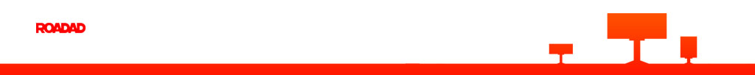 314п
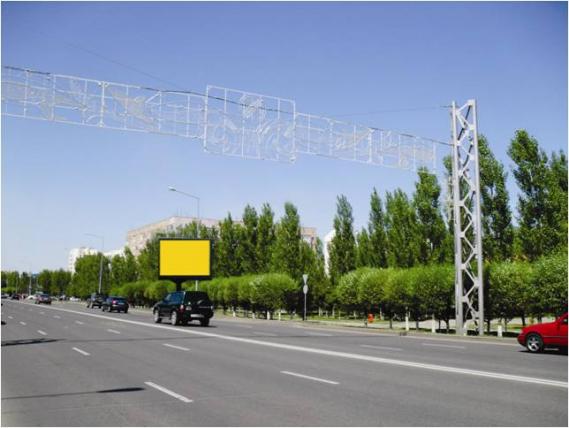 ул.Абылайхана  напротив Респуб. клиники(Вип городок)
Күй
Тегін
Бағасы:
180000
Бүйір:
A
Өлшемі:
3 х 4
Түр:
Ситиборд
Жарықтандыру:
Жоқ
Салық:
10 МРП
Қысқаша сипаттамасы:
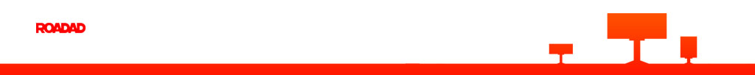 315п
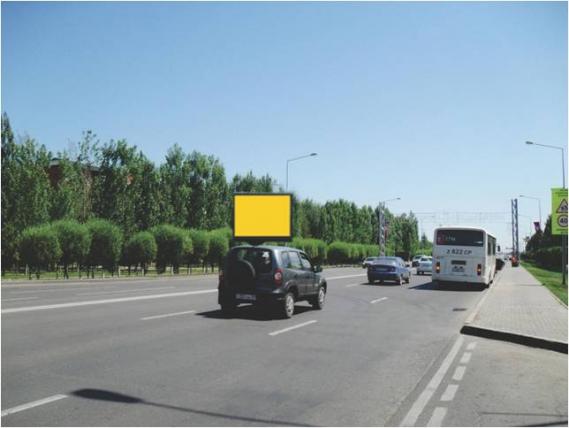 ул.Абылайхана  напротив Респуб. клиники(Вип городок)
Күй
Тегін
Бағасы:
180000
Бүйір:
B
Өлшемі:
3 х 4
Түр:
Ситиборд
Жарықтандыру:
Жоқ
Салық:
10 МРП
Қысқаша сипаттамасы:
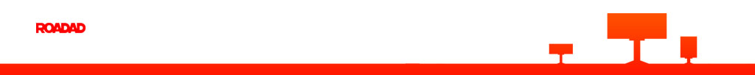 317п
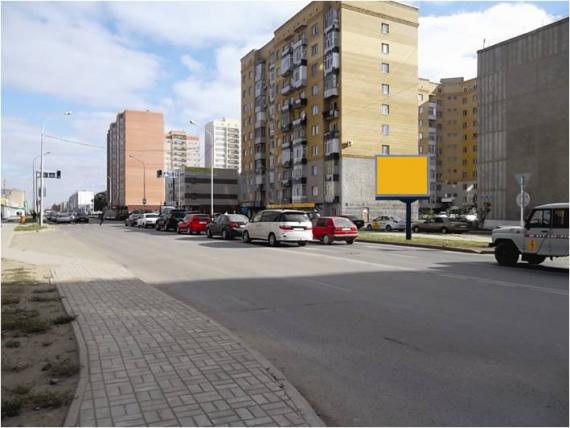 ул.Новая Абая
Күй
Тегін
Бағасы:
180000
Бүйір:
A
Өлшемі:
3 х 4
Түр:
Ситиборд
Жарықтандыру:
Жоқ
Салық:
10 МРП
Қысқаша сипаттамасы:
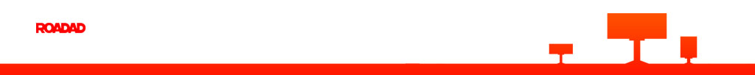 198пб
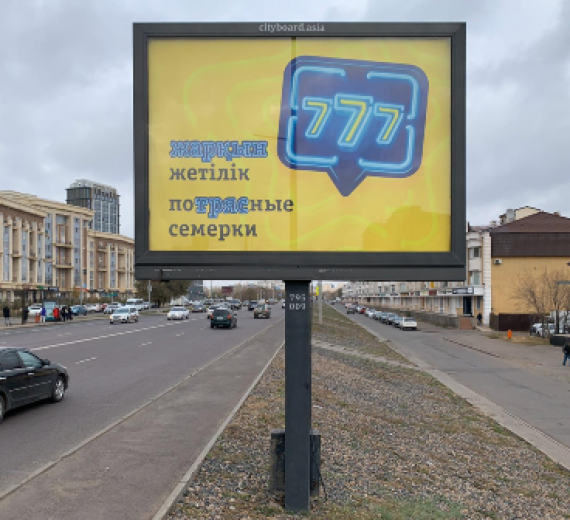 Кабанбай батыра, напротив ЖК «Триумф Астаны»
Күй
Тегін
Бағасы:
180000
Бүйір:
A
Өлшемі:
Түр:
Ситиборд
Жарықтандыру:
Сонда бар
Салық:
10 МРП
Қысқаша сипаттамасы:
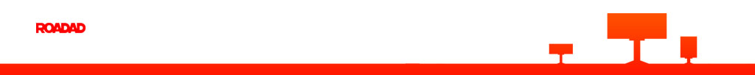 204п
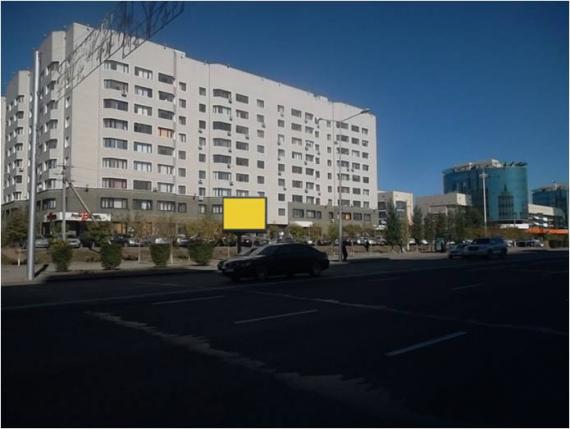 Сарайшык ЖК Авиаценна
Күй
Тегін
Бағасы:
180000
Бүйір:
B
Өлшемі:
3 х 4
Түр:
Ситиборд
Жарықтандыру:
Сонда бар
Салық:
10 МРП
Қысқаша сипаттамасы:
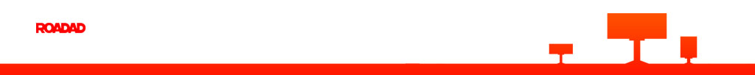 205п
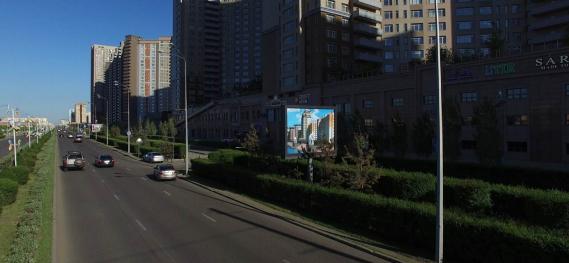 ул. Кошкарбаева,  со стороны ЖК «Хайвил»
Күй
Тегін
Бағасы:
180000
Бүйір:
A
Өлшемі:
Түр:
Ситиборд
Жарықтандыру:
Сонда бар
Салық:
10 МРП
Қысқаша сипаттамасы:
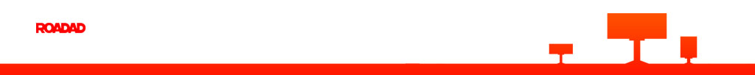 208пб
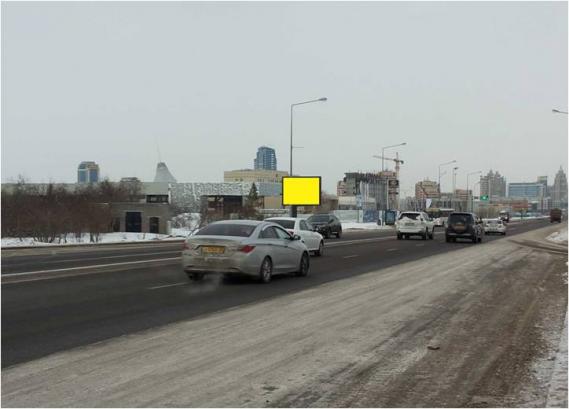 ул. Кабанбай батыра Лексус центр
Күй
Тегін
Бағасы:
180000
Бүйір:
B
Өлшемі:
3 х 4
Түр:
Ситиборд
Жарықтандыру:
Жоқ
Салық:
10 МРП
Қысқаша сипаттамасы:
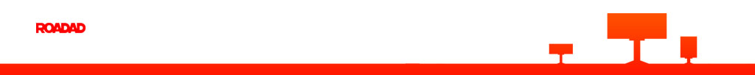 211п
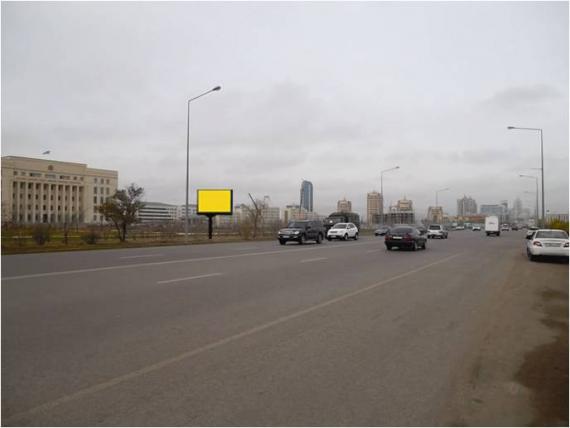 ул. Кабанбай батыра KCELL центр
Күй
Тегін
Бағасы:
180000
Бүйір:
A
Өлшемі:
3 х 4
Түр:
Ситиборд
Жарықтандыру:
Сонда бар
Салық:
10 МРП
Қысқаша сипаттамасы:
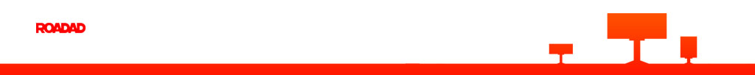 212п
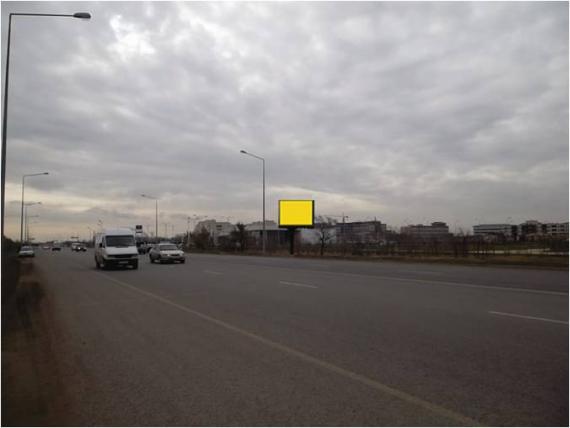 ул. Кабанбай батыра KCELL центр
Күй
Тегін
Бағасы:
180000
Бүйір:
B
Өлшемі:
3 х 4
Түр:
Ситиборд
Жарықтандыру:
Жоқ
Салық:
10 МРП
Қысқаша сипаттамасы:
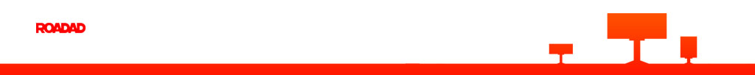 213пб
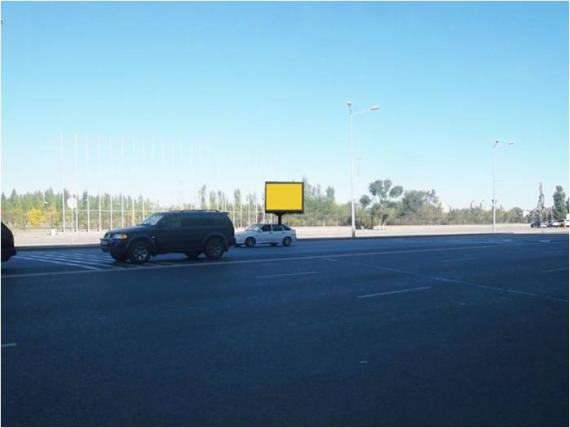 Сарайшык мост М 1 со стороны парка
Күй
Тегін
Бағасы:
180000
Бүйір:
B
Өлшемі:
3 х 4
Түр:
Ситиборд
Жарықтандыру:
Жоқ
Салық:
10 МРП
Қысқаша сипаттамасы:
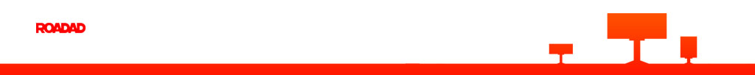 219п
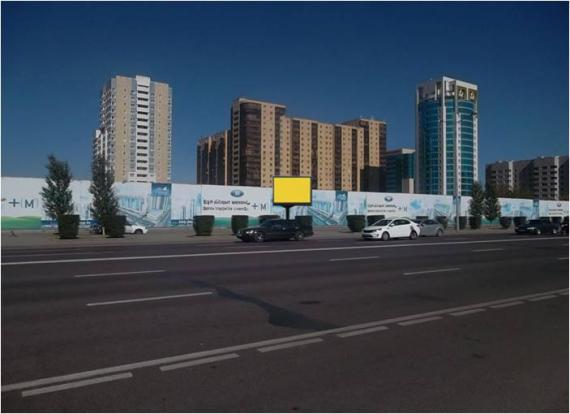 Сарайшык ЖК Лазурный квартал
Күй
Тегін
Бағасы:
180000
Бүйір:
B
Өлшемі:
3 х 4
Түр:
Ситиборд
Жарықтандыру:
Жоқ
Салық:
10 МРП
Қысқаша сипаттамасы:
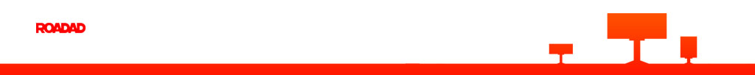 267п
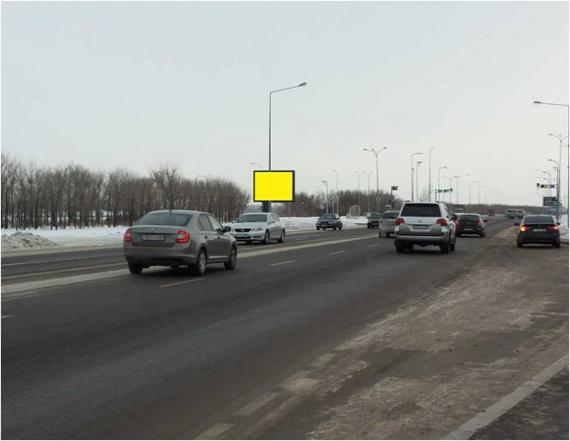 пр.Кабанбай батыра напротив Лексус Центра
Күй
Тегін
Бағасы:
180000
Бүйір:
B
Өлшемі:
3 х 4
Түр:
Ситиборд
Жарықтандыру:
Жоқ
Салық:
10 МРП
Қысқаша сипаттамасы:
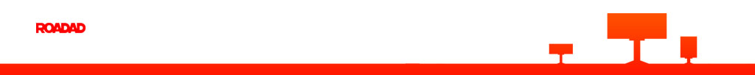 279п
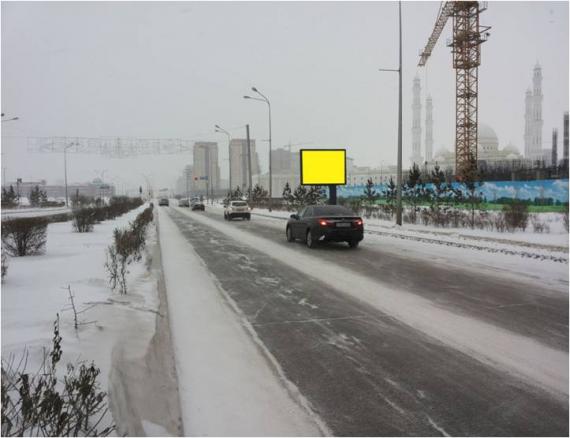 ЖК Хайвилл 3
Күй
Тегін
Бағасы:
180000
Бүйір:
A
Өлшемі:
3 х 4
Түр:
Ситиборд
Жарықтандыру:
Жоқ
Салық:
10 МРП
Қысқаша сипаттамасы:
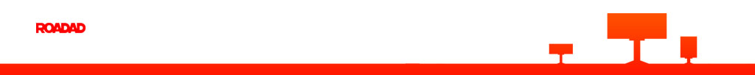 280п
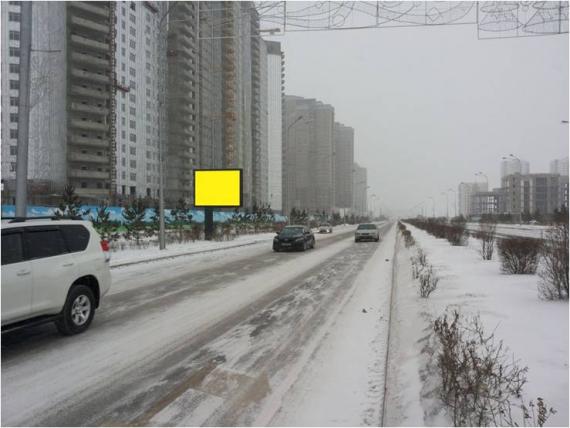 ЖК Хайвилл 4
Күй
Тегін
Бағасы:
180000
Бүйір:
B
Өлшемі:
3 х 4
Түр:
Ситиборд
Жарықтандыру:
Жоқ
Салық:
10 МРП
Қысқаша сипаттамасы:
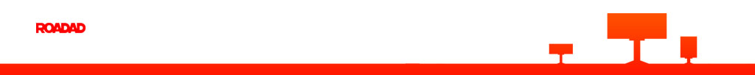 282п
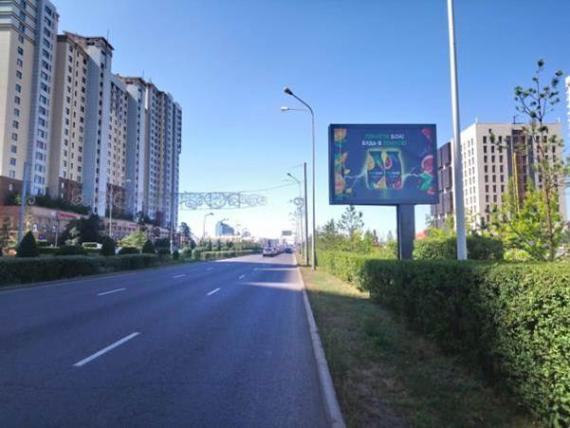 ул. Кошкарбаева, напротив ЖК «Хайвил»,  рядом Казахско-Турецкий лицей, БЦ BCC
Күй
Тегін
Бағасы:
180000
Бүйір:
A
Өлшемі:
Түр:
Ситиборд
Жарықтандыру:
Сонда бар
Салық:
10 МРП
Қысқаша сипаттамасы:
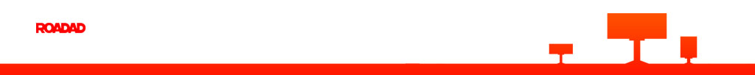 283п
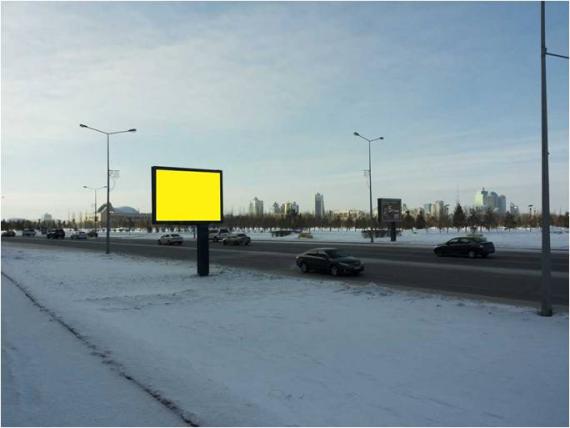 пр.Б.Момышулы-ул.Р.Кошкарбаева перед поворотом
Күй
Тегін
Бағасы:
180000
Бүйір:
B
Өлшемі:
3 х 4
Түр:
Ситиборд
Жарықтандыру:
Жоқ
Салық:
10 МРП
Қысқаша сипаттамасы:
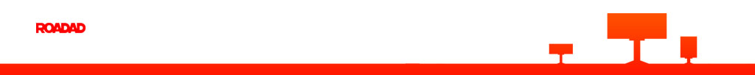 284п
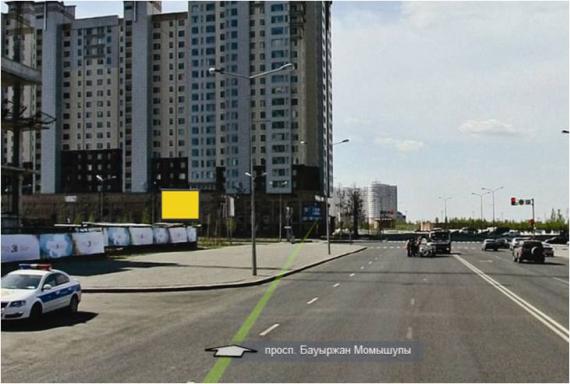 пр.Б.Момышулы- ул.Р.Кошкарбаева ЖК «Виктория»
Күй
Тегін
Бағасы:
180000
Бүйір:
A
Өлшемі:
3 х 4
Түр:
Ситиборд
Жарықтандыру:
Жоқ
Салық:
10 МРП
Қысқаша сипаттамасы:
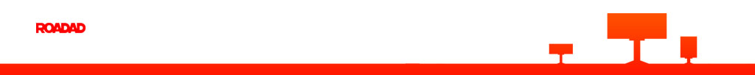 285п
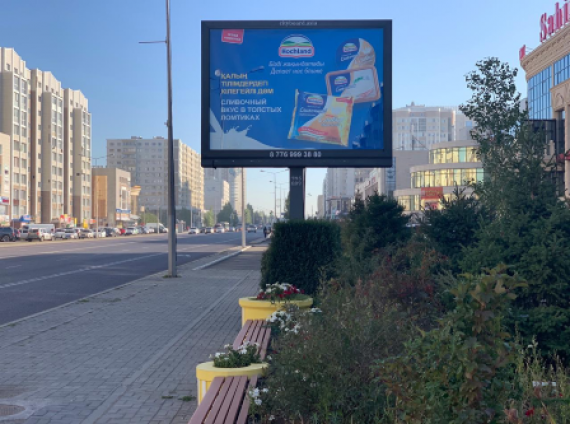 пр.Момышулы, ТЦ «Анвар», Энергосбыт, ТД «Рахмет», ТД «Тон Сарайы»
Күй
Тегін
Бағасы:
180000
Бүйір:
A
Өлшемі:
Түр:
Ситиборд
Жарықтандыру:
Сонда бар
Салық:
10 МРП
Қысқаша сипаттамасы:
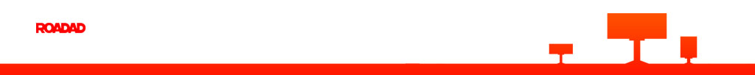 286п
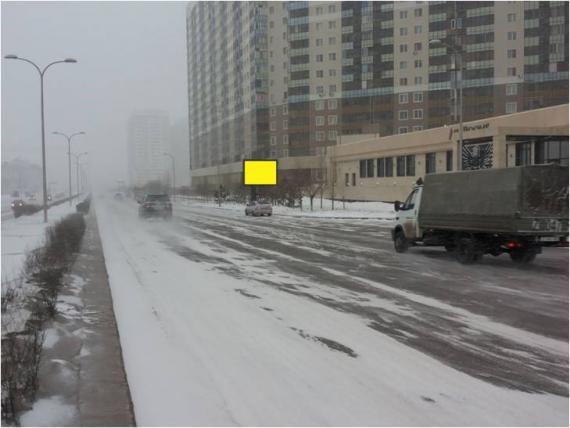 Тауелсыздык Дворец Независимости
Күй
Тегін
Бағасы:
180000
Бүйір:
A
Өлшемі:
3 х 4
Түр:
Ситиборд
Жарықтандыру:
Жоқ
Салық:
10 МРП
Қысқаша сипаттамасы:
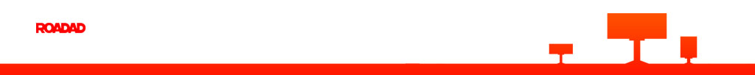 287п
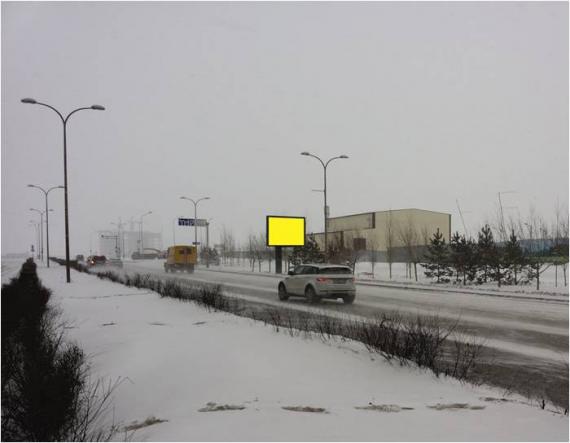 Тауелсыздык напротив Дворец Независимости
Күй
Тегін
Бағасы:
180000
Бүйір:
A
Өлшемі:
3 х 4
Түр:
Ситиборд
Жарықтандыру:
Жоқ
Салық:
10 МРП
Қысқаша сипаттамасы:
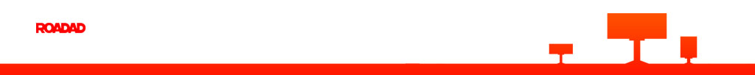 329п
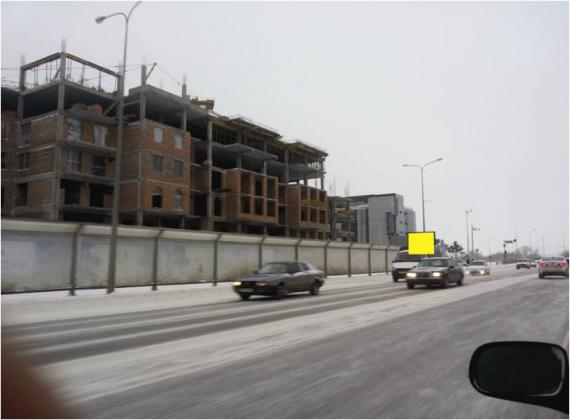 Таха Хусейн  м-н Ак булак 2
Күй
Тегін
Бағасы:
180000
Бүйір:
B
Өлшемі:
3 х 4
Түр:
Ситиборд
Жарықтандыру:
Жоқ
Салық:
10 МРП
Қысқаша сипаттамасы:
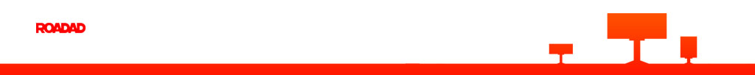 197пб
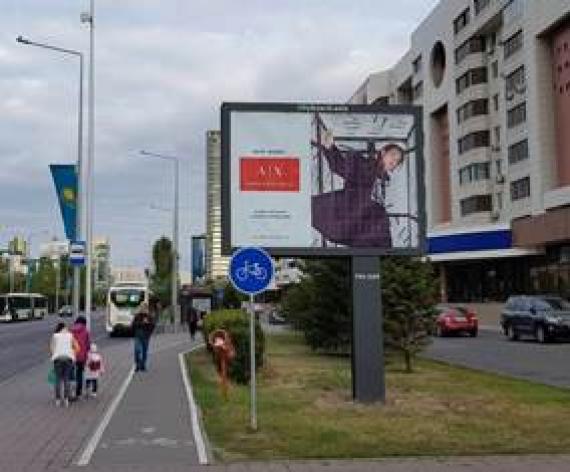 ул. Достык- ул.Сауран, напротив ТРЦ Keruen
Күй
Тегін
Бағасы:
180000
Бүйір:
A
Өлшемі:
Түр:
Ситиборд
Жарықтандыру:
Сонда бар
Салық:
10 МРП
Қысқаша сипаттамасы:
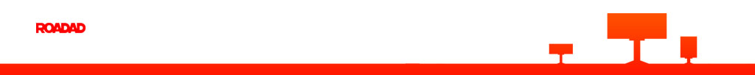 198п
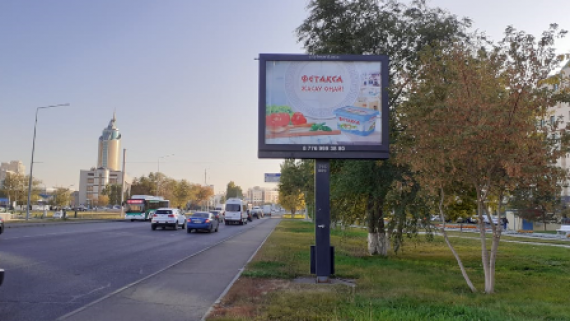 пр. Кабанбай Батыра, ЖК «Триумфальный»
Күй
Тегін
Бағасы:
180000
Бүйір:
A
Өлшемі:
Түр:
Ситиборд
Жарықтандыру:
Сонда бар
Салық:
10 МРП
Қысқаша сипаттамасы:
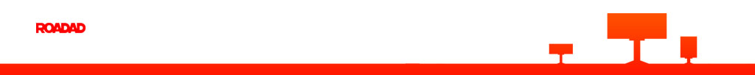 203п
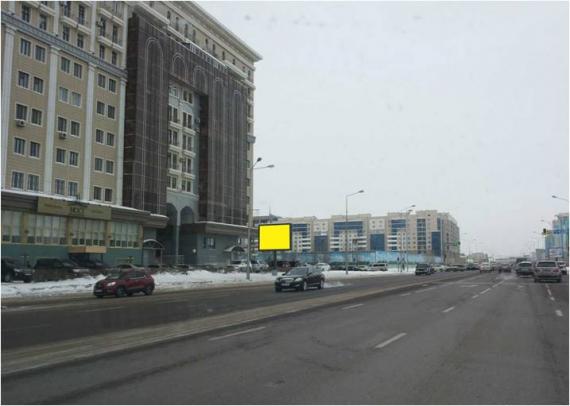 Сарайшык мост М 1
Күй
Тегін
Бағасы:
180000
Бүйір:
B
Өлшемі:
3 х 4
Түр:
Ситиборд
Жарықтандыру:
Жоқ
Салық:
10 МРП
Қысқаша сипаттамасы:
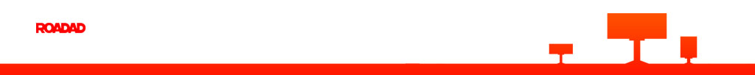 276п
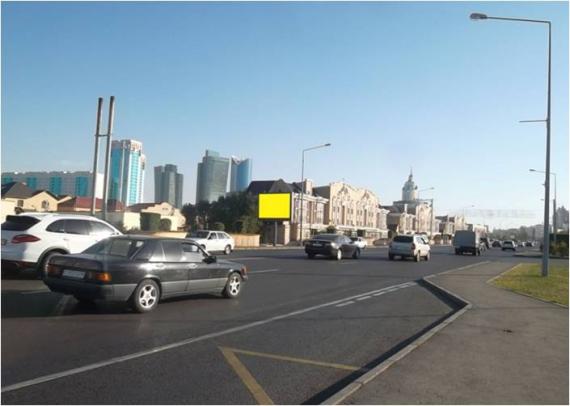 Нур-Султан,Ул. Кабанбай батыра  ЖК Триумф Астаны
Күй
Тегін
Бағасы:
180000
Бүйір:
B
Өлшемі:
Түр:
Ситиборд
Жарықтандыру:
Жоқ
Салық:
10 МРП
Қысқаша сипаттамасы:
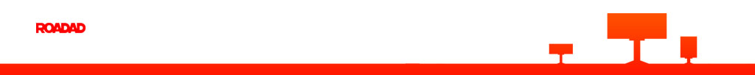 277п
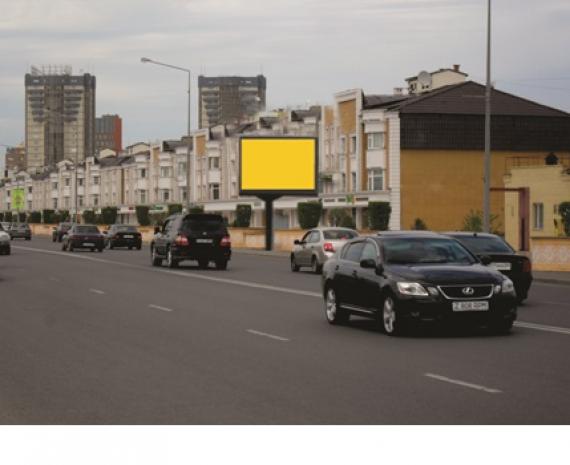 Нур-Султан,Ул. Кабанбай батыра  ЖК Триумф Астаны
Күй
Тегін
Бағасы:
180000
Бүйір:
A
Өлшемі:
Түр:
Ситиборд
Жарықтандыру:
Жоқ
Салық:
10 МРП
Қысқаша сипаттамасы:
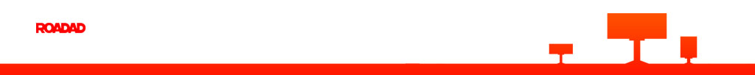 278п
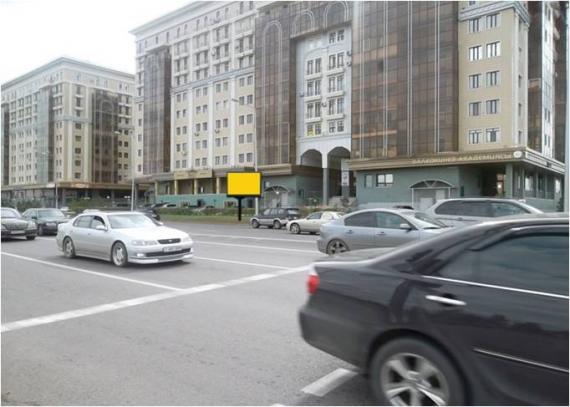 Нур-Султан,Сарайшык мост М 1
Күй
Тегін
Бағасы:
180000
Бүйір:
A
Өлшемі:
Түр:
Ситиборд
Жарықтандыру:
Жоқ
Салық:
10 МРП
Қысқаша сипаттамасы:
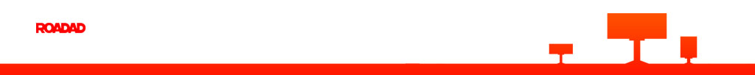 291п
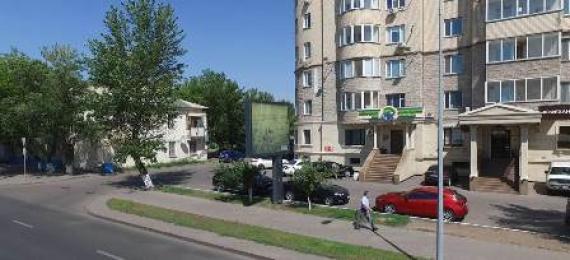 пр. Женис (Победы), Музыкальная академия
Күй
Тегін
Бағасы:
180000
Бүйір:
A
Өлшемі:
Түр:
Ситиборд
Жарықтандыру:
Сонда бар
Салық:
10 МРП
Қысқаша сипаттамасы:
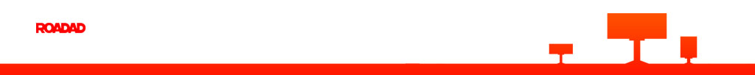 293п
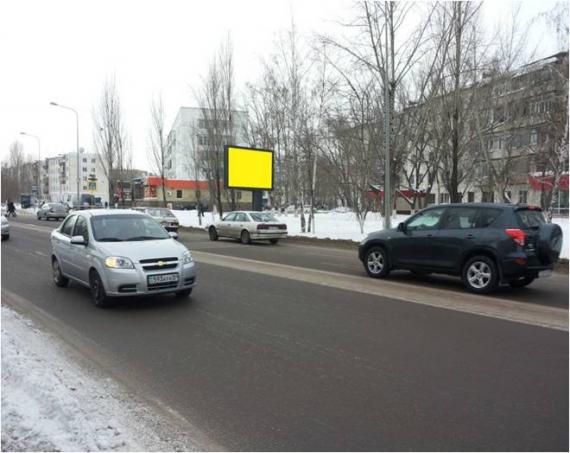 Нур-Султан,Ул.Мирзояна СК Казахстан
Күй
Тегін
Бағасы:
180000
Бүйір:
A
Өлшемі:
Түр:
Ситиборд
Жарықтандыру:
Жоқ
Салық:
10 МРП
Қысқаша сипаттамасы:
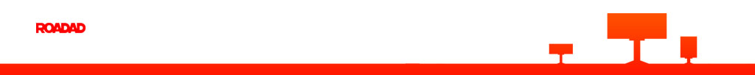 299п
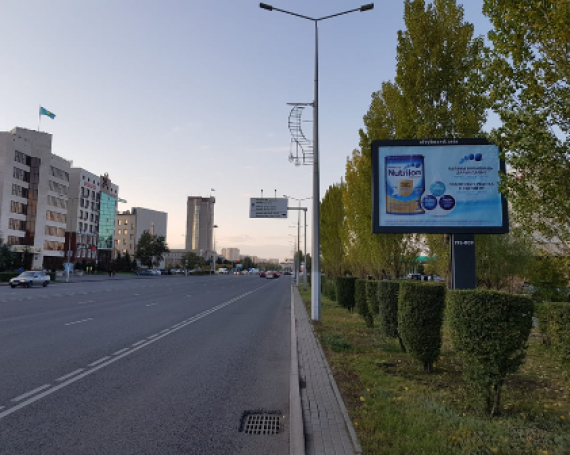 пр. Тауельсыздык, ТД «Акбота», гостиница «Данияр», Акимат
Күй
Тегін
Бағасы:
180000
Бүйір:
A
Өлшемі:
Түр:
Ситиборд
Жарықтандыру:
Сонда бар
Салық:
10 МРП
Қысқаша сипаттамасы:
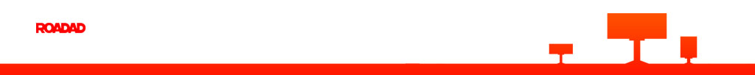 300п
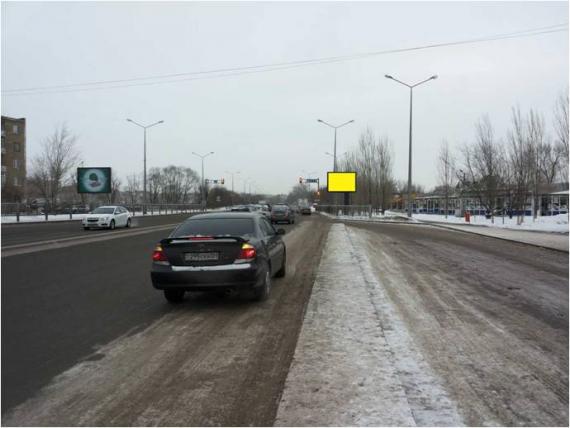 Нур-Султан,Ул.Бараева автосалон Range Rover
Күй
Тегін
Бағасы:
180000
Бүйір:
A
Өлшемі:
Түр:
Ситиборд
Жарықтандыру:
Жоқ
Салық:
10 МРП
Қысқаша сипаттамасы:
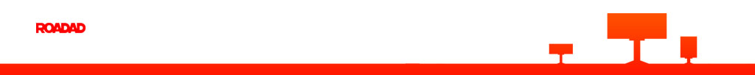 301п
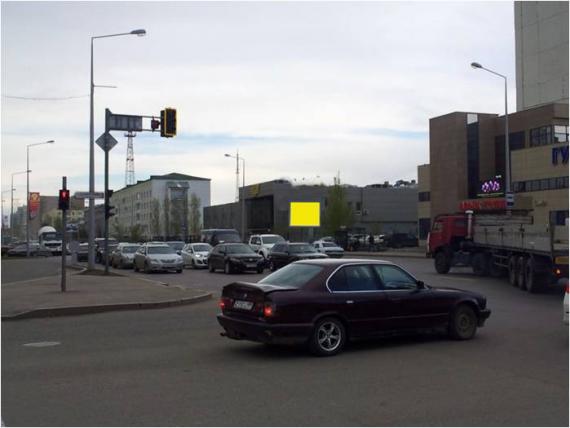 Нур-Султан,Ул. Сарыарка - Суйфуллина, ТВ Хабар
Күй
Тегін
Бағасы:
180000
Бүйір:
A
Өлшемі:
Түр:
Ситиборд
Жарықтандыру:
Жоқ
Салық:
10 МРП
Қысқаша сипаттамасы:
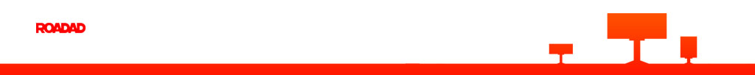 316п
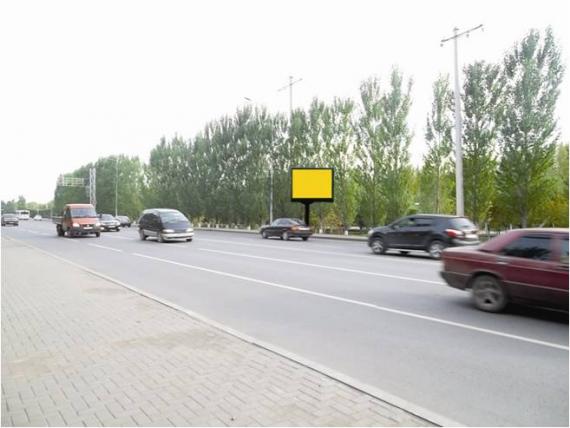 Нур-Султан,Ул.Абылайхана   - Гвардия
Күй
Тегін
Бағасы:
180000
Бүйір:
A
Өлшемі:
Түр:
Ситиборд
Жарықтандыру:
Жоқ
Салық:
10 МРП
Қысқаша сипаттамасы:
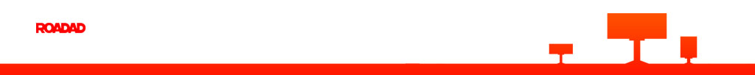 156п
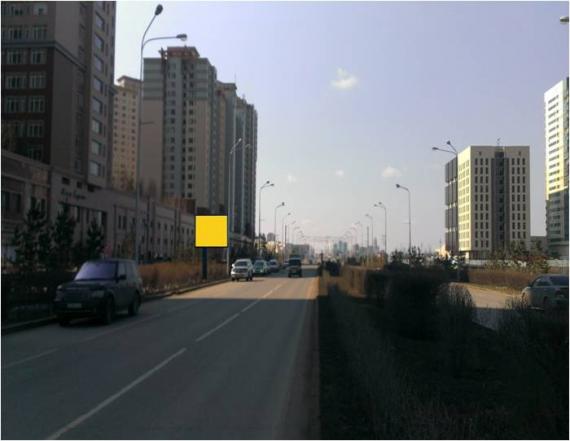 Нур-Султан, ЖК "Хайвилл" 1
Күй
Тегін
Бағасы:
180000
Бүйір:
B
Өлшемі:
Түр:
Ситиборд
Жарықтандыру:
Сонда бар
Салық:
10 МРП
Қысқаша сипаттамасы:
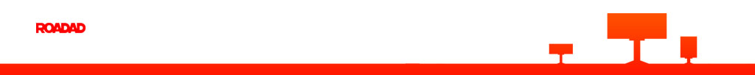 157п
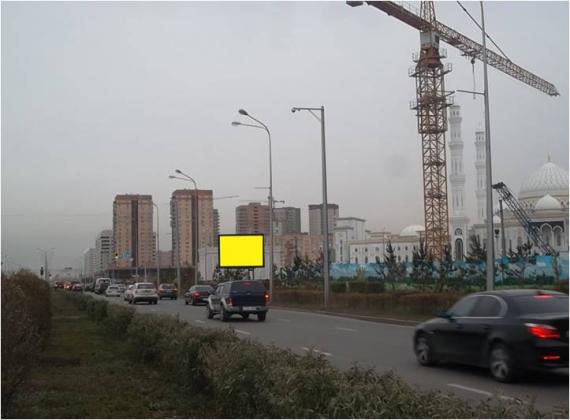 Нур-Султан, ЖК "Хайвилл" 2
Күй
Тегін
Бағасы:
180000
Бүйір:
A
Өлшемі:
Түр:
Ситиборд
Жарықтандыру:
Сонда бар
Салық:
10 МРП
Қысқаша сипаттамасы:
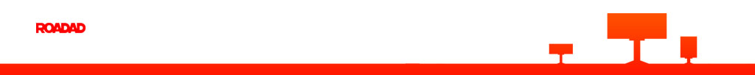 158п
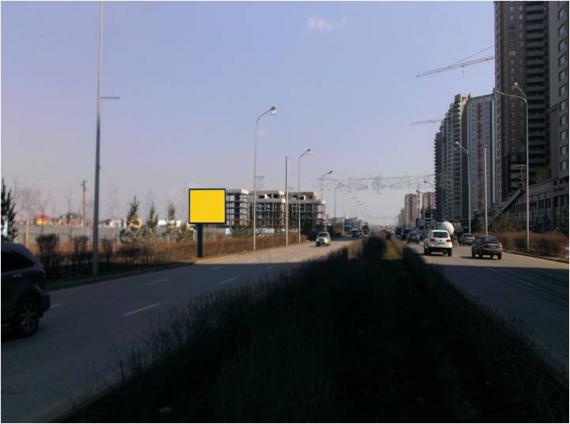 Нур-Султан, ЖК "Хайвилл" 2
Күй
Тегін
Бағасы:
180000
Бүйір:
B
Өлшемі:
Түр:
Ситиборд
Жарықтандыру:
Сонда бар
Салық:
10 МРП
Қысқаша сипаттамасы:
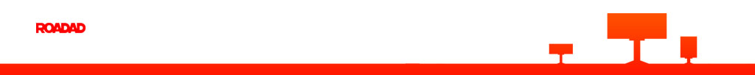 131п
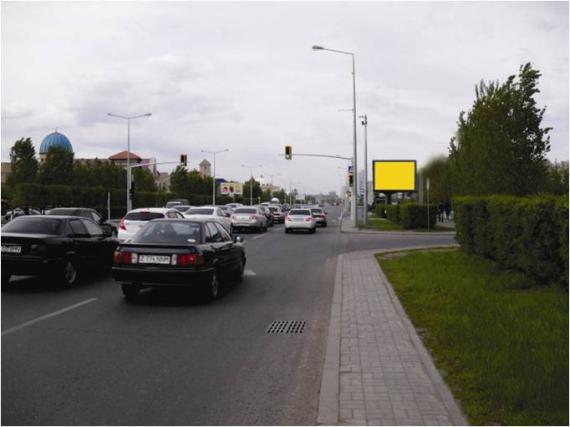 Нур-Султан,Ул. Туран район –ТРЦ Сары-Арка
Күй
Тегін
Бағасы:
180000
Бүйір:
A
Өлшемі:
Түр:
Ситиборд
Жарықтандыру:
Сонда бар
Салық:
10 МРП
Қысқаша сипаттамасы:
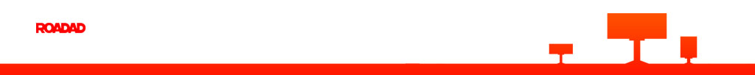 131бп
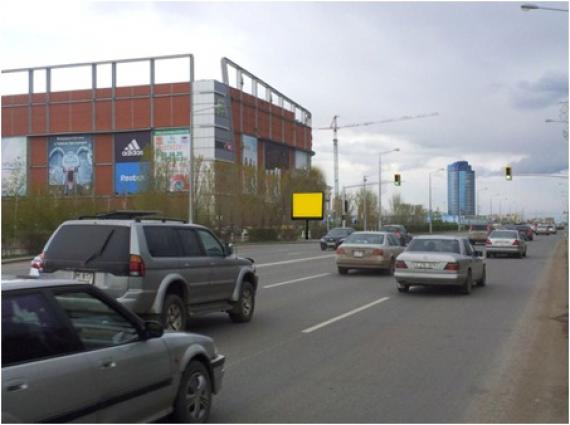 Нур-Султан,Ул. Туран район –ТРЦ Сары-Арка
Күй
Тегін
Бағасы:
180000
Бүйір:
B
Өлшемі:
Түр:
Ситиборд
Жарықтандыру:
Сонда бар
Салық:
10 МРП
Қысқаша сипаттамасы:
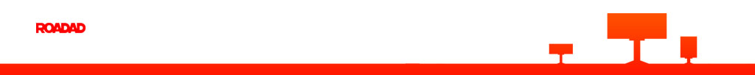 132п
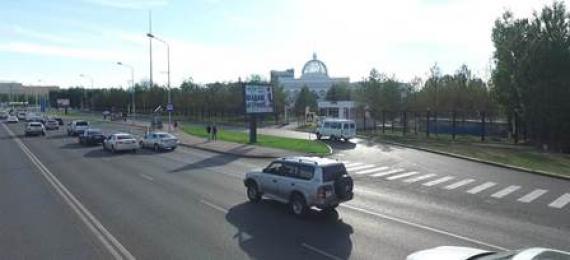 пр.Кабанбай Батыра, Комплекс «Салтанат Сарайы»
Күй
Тегін
Бағасы:
180000
Бүйір:
A
Өлшемі:
Түр:
Ситиборд
Жарықтандыру:
Сонда бар
Салық:
10 МРП
Қысқаша сипаттамасы:
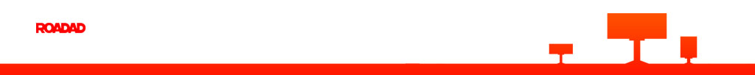 143п
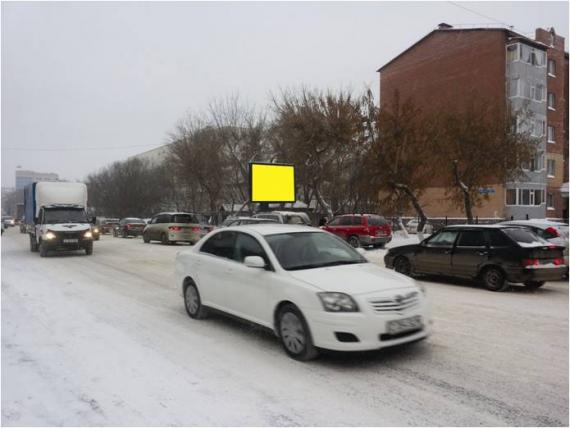 Нур-Султан,Пр.Республики –ул.Богенбая (возле гиппократа)
Күй
Тегін
Бағасы:
180000
Бүйір:
A
Өлшемі:
Түр:
Ситиборд
Жарықтандыру:
Сонда бар
Салық:
10 МРП
Қысқаша сипаттамасы:
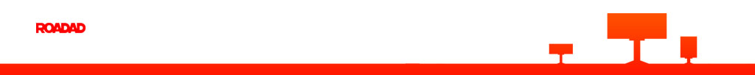 151п
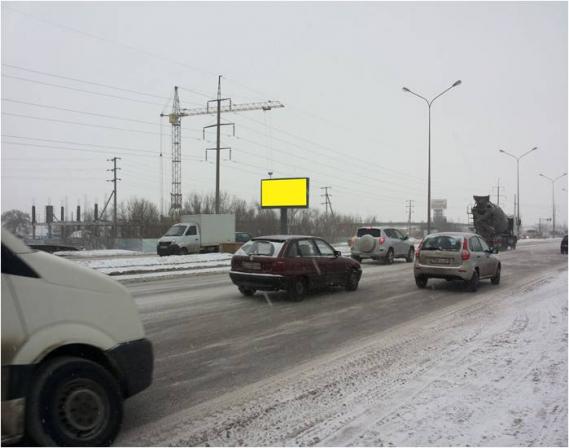 Нур-Султан,Софиевское шоссе(центр.рынок)
Күй
Тегін
Бағасы:
180000
Бүйір:
B
Өлшемі:
Түр:
Ситиборд
Жарықтандыру:
Сонда бар
Салық:
10 МРП
Қысқаша сипаттамасы:
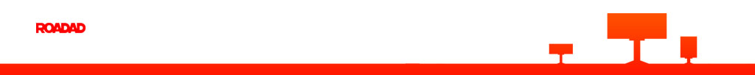 181п
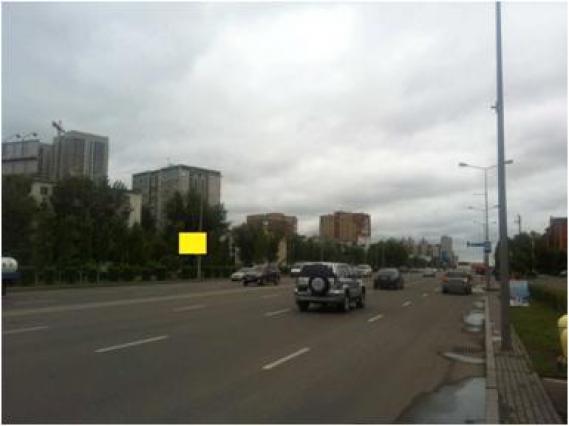 Нур-Султан,Манаса ТД Акбота гост.Данияр
Күй
Тегін
Бағасы:
180000
Бүйір:
B
Өлшемі:
Түр:
Ситиборд
Жарықтандыру:
Жоқ
Салық:
10 МРП
Қысқаша сипаттамасы:
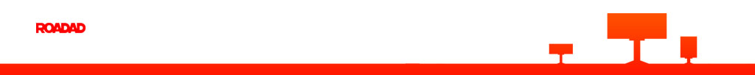 195п
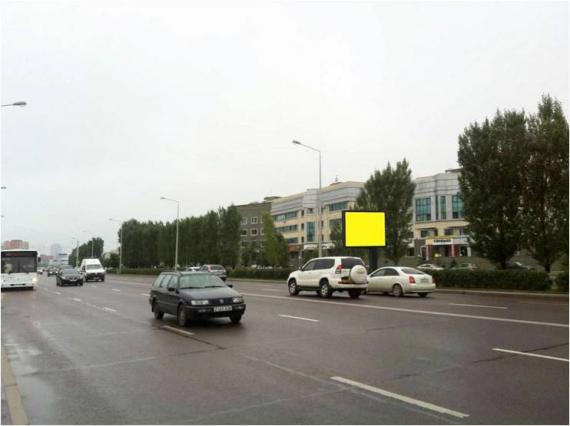 Нур-Султан,Пр. Туран ЖК Изумрудный
Күй
Тегін
Бағасы:
180000
Бүйір:
A
Өлшемі:
Түр:
Ситиборд
Жарықтандыру:
Жоқ
Салық:
10 МРП
Қысқаша сипаттамасы:
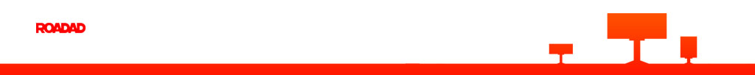 196п
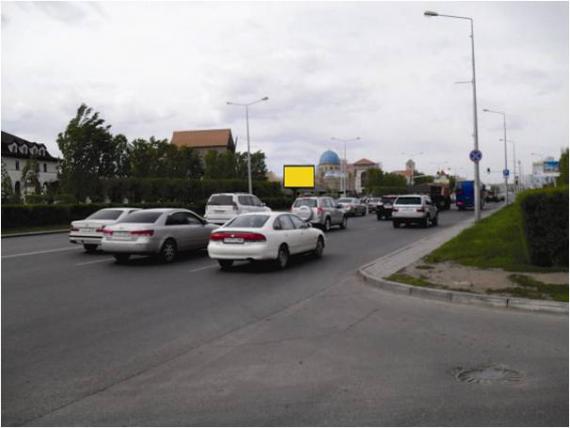 Нур-Султан,Пр. Туран сеть ресторанов
Күй
Тегін
Бағасы:
180000
Бүйір:
B
Өлшемі:
Түр:
Ситиборд
Жарықтандыру:
Жоқ
Салық:
10 МРП
Қысқаша сипаттамасы:
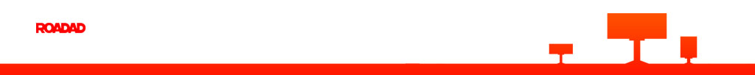 201п
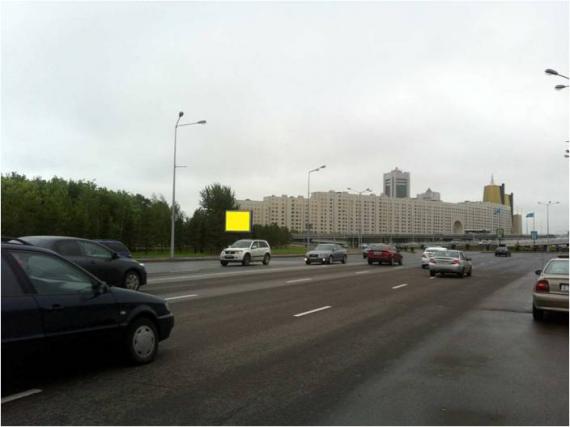 Нур-Султан, Таха Хусейна, мкр Ак булак 3
Күй
Тегін
Бағасы:
180000
Бүйір:
B
Өлшемі:
Түр:
Ситиборд
Жарықтандыру:
Жоқ
Салық:
10 МРП
Қысқаша сипаттамасы:
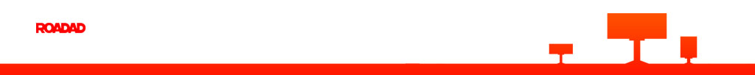 231п
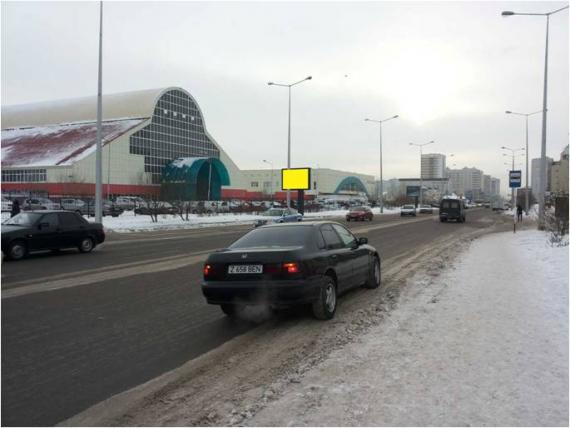 Нур-Султан,ул. Мирзояна - Петрова 1ый , ТЦ Евразия 1
Күй
Тегін
Бағасы:
180000
Бүйір:
B
Өлшемі:
Түр:
Ситиборд
Жарықтандыру:
Жоқ
Салық:
10 МРП
Қысқаша сипаттамасы:
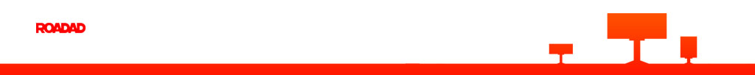 242п
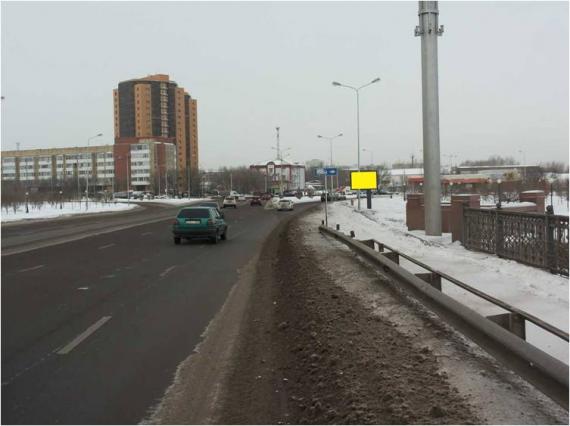 Нур-Султан,Новая Абая Автосалон Бавария
Күй
Тегін
Бағасы:
180000
Бүйір:
A
Өлшемі:
Түр:
Ситиборд
Жарықтандыру:
Жоқ
Салық:
10 МРП
Қысқаша сипаттамасы:
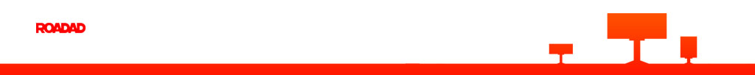 243п
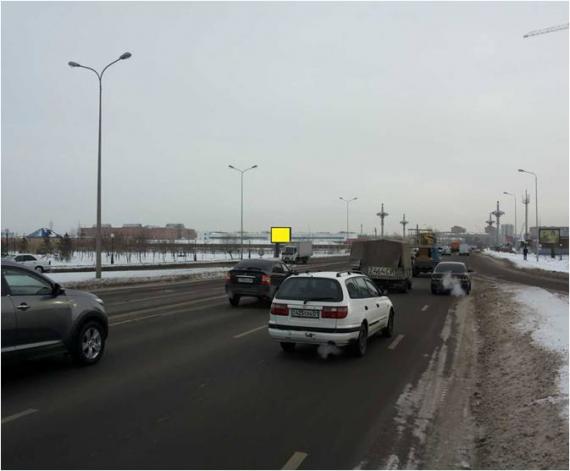 Нур-Султан,Новая Абая Автосалон Бавария
Күй
Тегін
Бағасы:
180000
Бүйір:
B
Өлшемі:
Түр:
Ситиборд
Жарықтандыру:
Жоқ
Салық:
10 МРП
Қысқаша сипаттамасы:
245п
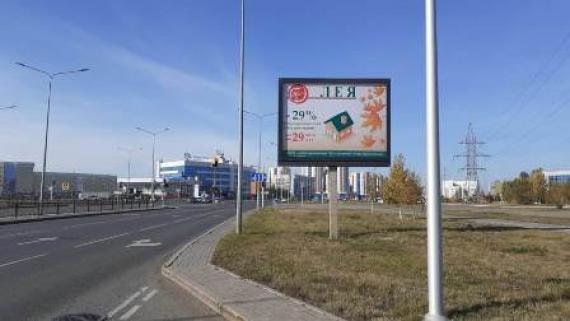 Кургальжинская трасса, напротив Автомир Mazda Нур-Султан, Бизнес Центр "Korgalzhyn"
Күй
Тегін
Бағасы:
180000
Бүйір:
A
Өлшемі:
Түр:
Ситиборд
Жарықтандыру:
Сонда бар
Салық:
10 МРП
Қысқаша сипаттамасы:
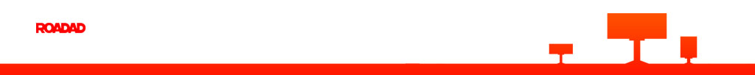 261пб
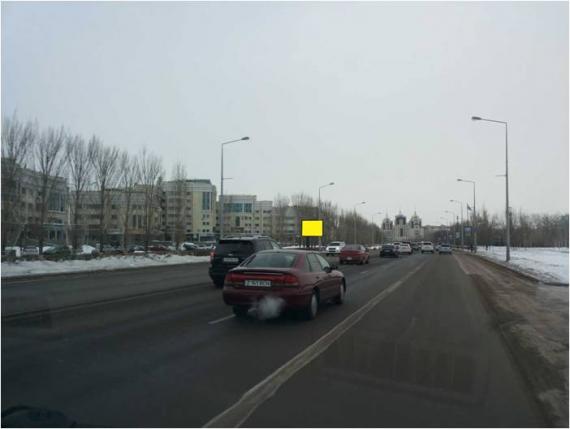 Нур-Султан,Пр.Туран, перекресток ТРЦ Мега
Күй
Тегін
Бағасы:
180000
Бүйір:
B
Өлшемі:
Түр:
Ситиборд
Жарықтандыру:
Жоқ
Салық:
10 МРП
Қысқаша сипаттамасы:
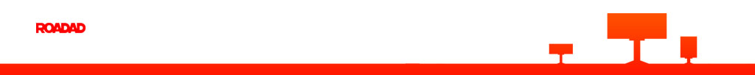 262п
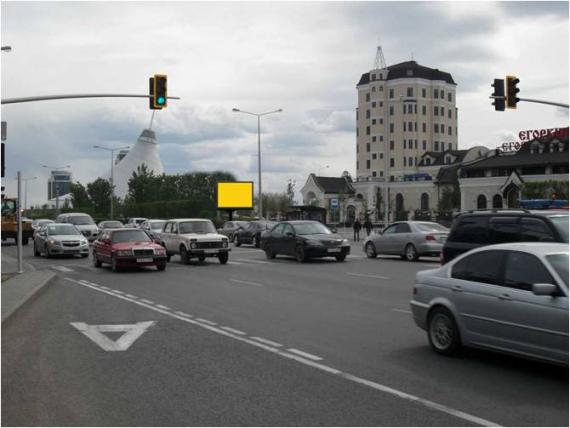 Нур-Султан,Пр. Туран сеть ресторанов
Күй
Тегін
Бағасы:
180000
Бүйір:
A
Өлшемі:
Түр:
Ситиборд
Жарықтандыру:
Жоқ
Салық:
10 МРП
Қысқаша сипаттамасы:
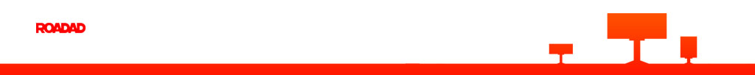 263п
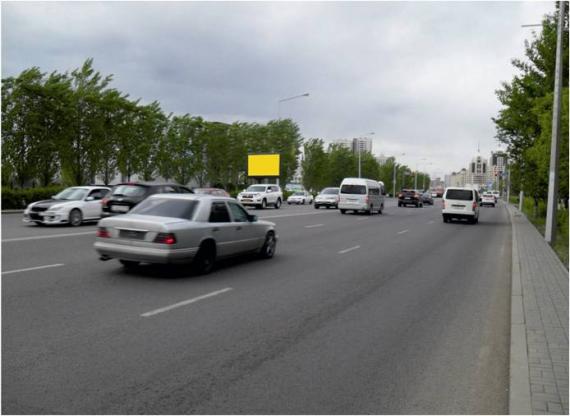 Нур-Султан,Пр.Туран мост Сарыарка
Күй
Тегін
Бағасы:
180000
Бүйір:
B
Өлшемі:
Түр:
Ситиборд
Жарықтандыру:
Жоқ
Салық:
10 МРП
Қысқаша сипаттамасы:
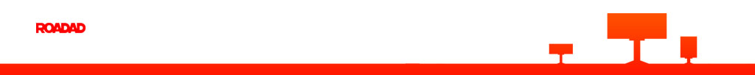 263п2
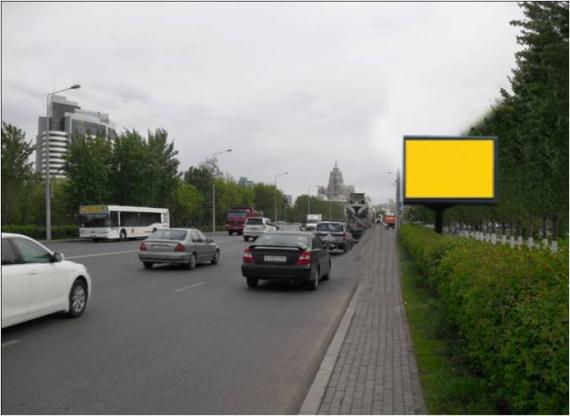 Нур-Султан,Пр.Туран мост Сарыарка
Күй
Тегін
Бағасы:
180000
Бүйір:
A
Өлшемі:
Түр:
Ситиборд
Жарықтандыру:
Жоқ
Салық:
10 МРП
Қысқаша сипаттамасы:
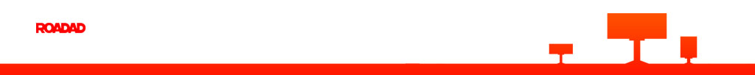 265п
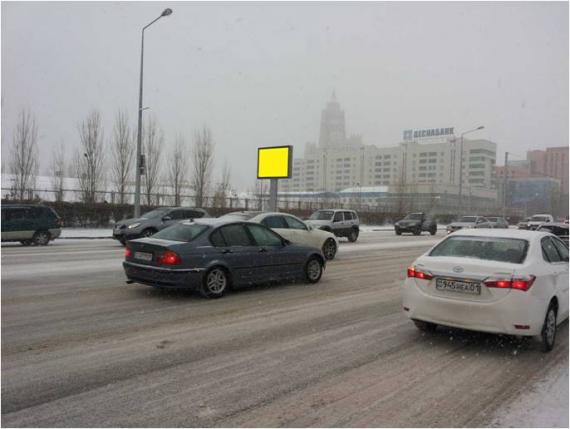 Нур-Султан,Пр.Туран ТРЦ Мега
Күй
Тегін
Бағасы:
180000
Бүйір:
B
Өлшемі:
Түр:
Ситиборд
Жарықтандыру:
Жоқ
Салық:
10 МРП
Қысқаша сипаттамасы:
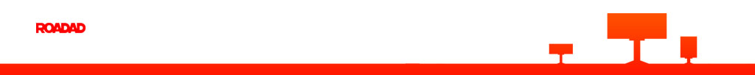 274п
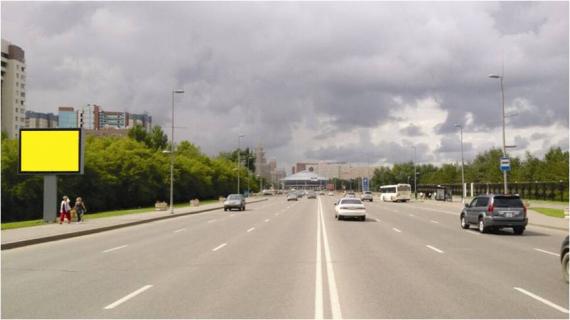 Нур-Султан,Пр.кабанбай батыра напр.Салтанат Сарайы
Күй
Тегін
Бағасы:
180000
Бүйір:
B
Өлшемі:
Түр:
Ситиборд
Жарықтандыру:
Жоқ
Салық:
10 МРП
Қысқаша сипаттамасы:
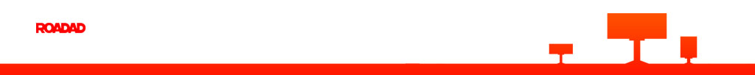 289п
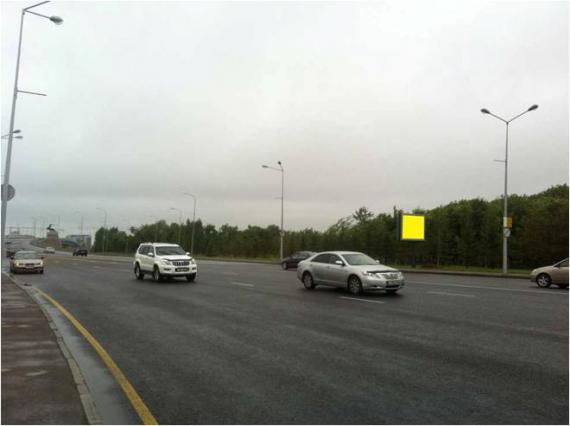 Нур-Султан, Таха Хусейна, мкр Ак булак 3
Күй
Тегін
Бағасы:
180000
Бүйір:
A
Өлшемі:
Түр:
Ситиборд
Жарықтандыру:
Жоқ
Салық:
10 МРП
Қысқаша сипаттамасы:
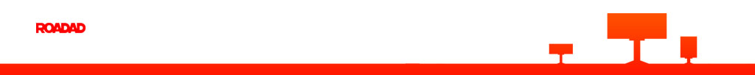 290п
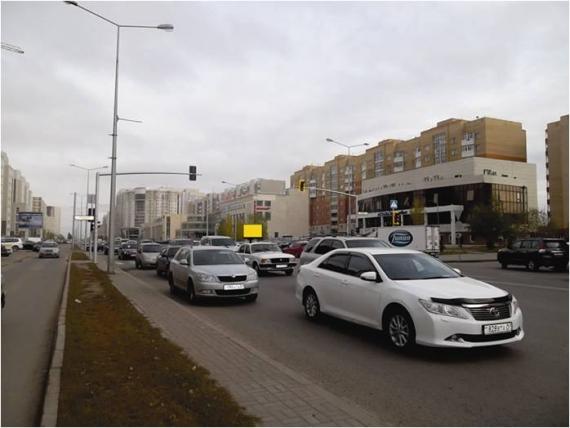 Нур-Султан,13 магистральная ТД Анвар
Күй
Тегін
Бағасы:
180000
Бүйір:
A
Өлшемі:
Түр:
Ситиборд
Жарықтандыру:
Жоқ
Салық:
10 МРП
Қысқаша сипаттамасы:
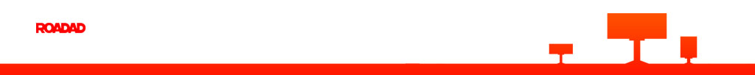 295п
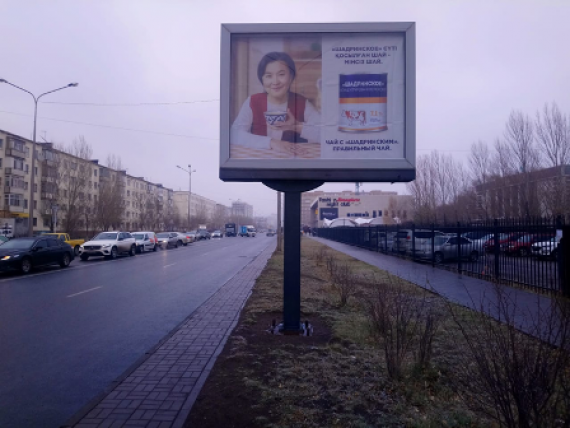 ул. Майлина - пр. Тауельсыздык, отель «Тенгри», ТД «Astana Mall», ЦОН
Күй
Тегін
Бағасы:
180000
Бүйір:
A
Өлшемі:
Түр:
Ситиборд
Жарықтандыру:
Сонда бар
Салық:
10 МРП
Қысқаша сипаттамасы:
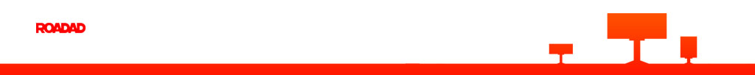 308п
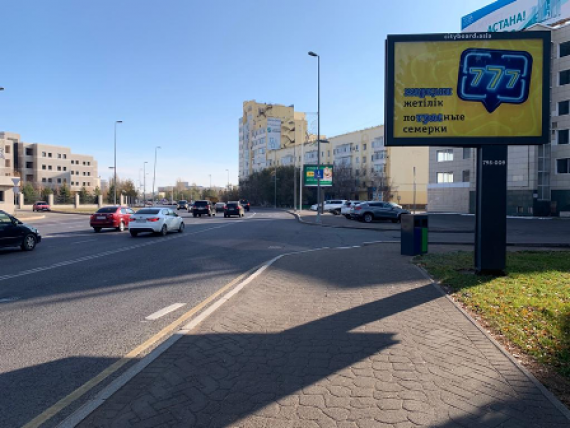 ул. Ташенова, напротив Турецкого Посольства
Күй
Тегін
Бағасы:
180000
Бүйір:
A
Өлшемі:
Түр:
Ситиборд
Жарықтандыру:
Сонда бар
Салық:
10 МРП
Қысқаша сипаттамасы:
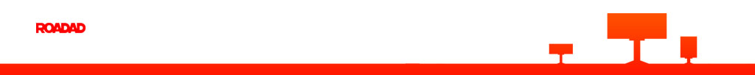 309п
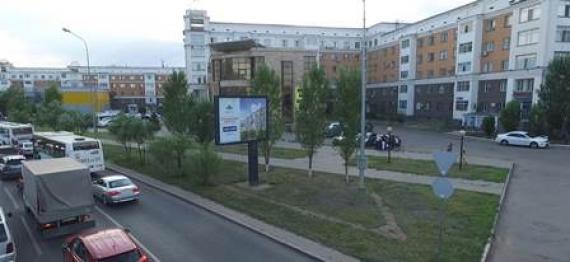 Ул.Бараева  «Банк Центр Кредит»
Күй
Тегін
Бағасы:
180000
Бүйір:
A
Өлшемі:
Түр:
Ситиборд
Жарықтандыру:
Сонда бар
Салық:
10 МРП
Қысқаша сипаттамасы:
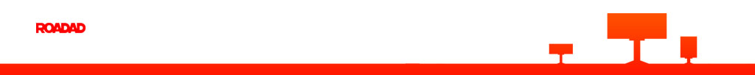 311п
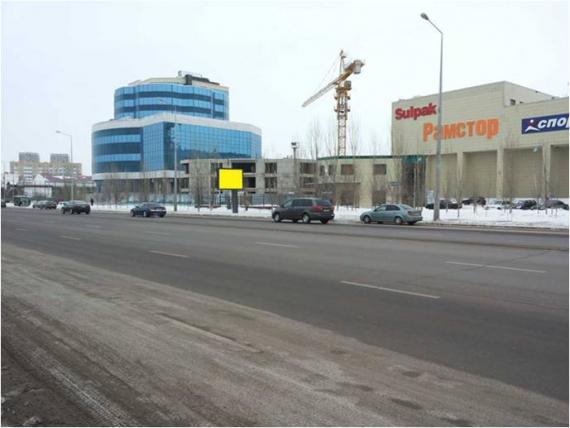 Нур-Султан,Ул.Тауелсиздик ТЦ Ажар,Дворец Школьников
Күй
Тегін
Бағасы:
180000
Бүйір:
A
Өлшемі:
Түр:
Ситиборд
Жарықтандыру:
Жоқ
Салық:
10 МРП
Қысқаша сипаттамасы:
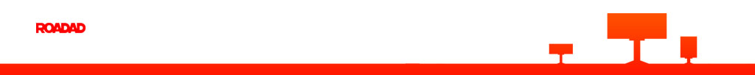 330п
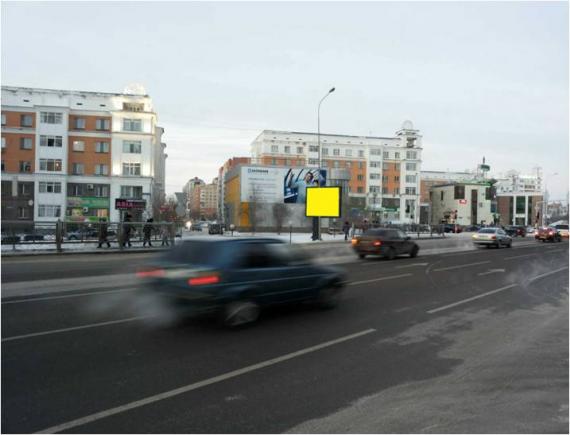 Нур-Султан,ул. Бараева район "Банк Центр Кредит" район дома №13
Күй
Тегін
Бағасы:
180000
Бүйір:
B
Өлшемі:
Түр:
Ситиборд
Жарықтандыру:
Жоқ
Салық:
10 МРП
Қысқаша сипаттамасы:
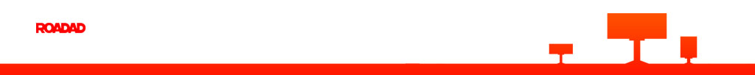 184п
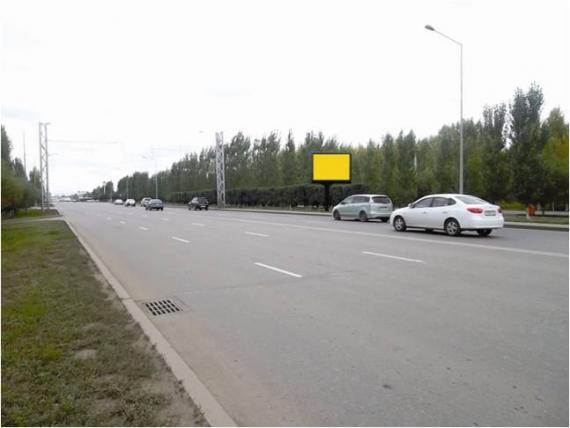 Нур-Султан,Ул.Абылайхана   Республиканская клиника (ВИП городок Красная деревня)
Күй
Тегін
Бағасы:
180000
Бүйір:
A
Өлшемі:
Түр:
Ситиборд
Жарықтандыру:
Жоқ
Салық:
10 МРП
Қысқаша сипаттамасы:
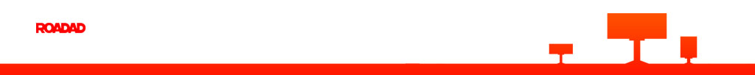 80п
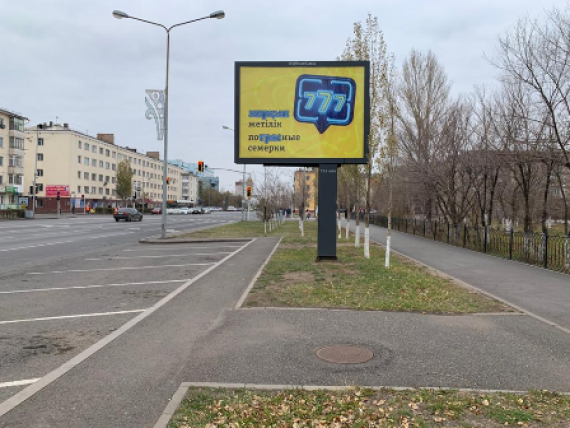 пр. Женис (Победы), Аграрный университет,  "Арсенал"
Күй
Тегін
Бағасы:
180000
Бүйір:
A
Өлшемі:
Түр:
Ситиборд
Жарықтандыру:
Сонда бар
Салық:
10 МРП
Қысқаша сипаттамасы:
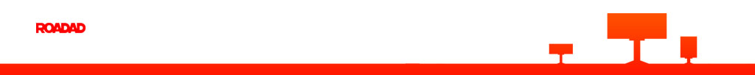 228п
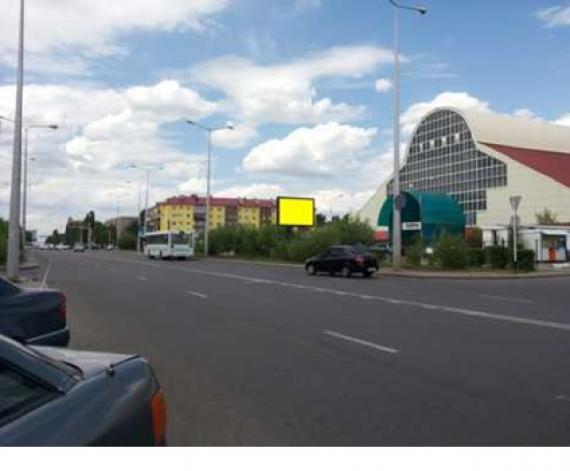 Нур-Султан,ул. Мирзояна - Петрова, ТЦ Евразия 1
Күй
Тегін
Бағасы:
180000
Бүйір:
A
Өлшемі:
Түр:
Ситиборд
Жарықтандыру:
Жоқ
Салық:
10 МРП
Қысқаша сипаттамасы:
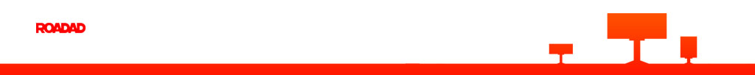 246п
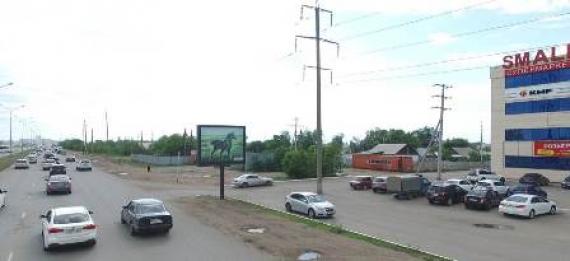 Шоссе Алаш, Центральный рынок, SMALL
Күй
Тегін
Бағасы:
180000
Бүйір:
A
Өлшемі:
Түр:
Ситиборд
Жарықтандыру:
Сонда бар
Салық:
10 МРП
Қысқаша сипаттамасы:
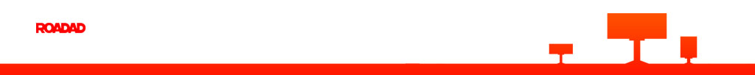 292п
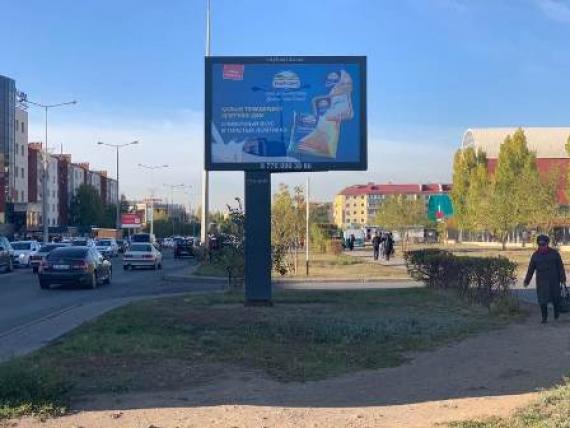 ул. Сатпаева, ТРЦ Евразия 2
Күй
Тегін
Бағасы:
180000
Бүйір:
A
Өлшемі:
Түр:
Ситиборд
Жарықтандыру:
Сонда бар
Салық:
10 МРП
Қысқаша сипаттамасы:
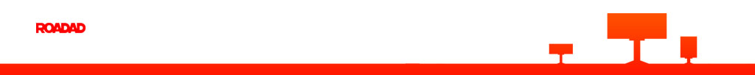 307п
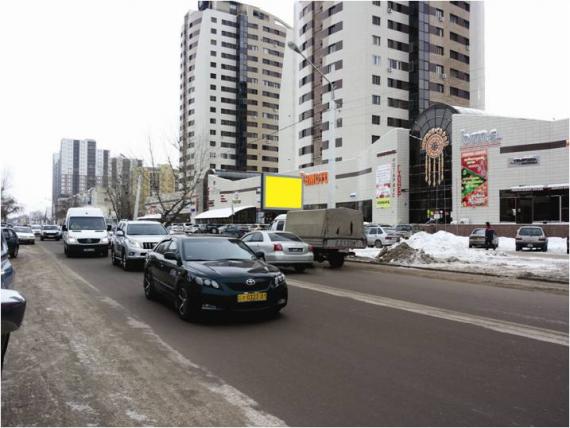 Нур-Султан,Ул. Кенесары магазин "Сулпак"
Күй
Тегін
Бағасы:
180000
Бүйір:
A
Өлшемі:
Түр:
Ситиборд
Жарықтандыру:
Жоқ
Салық:
10 МРП
Қысқаша сипаттамасы:
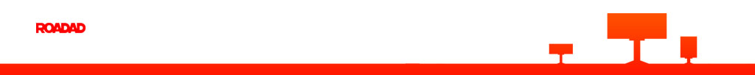 174п
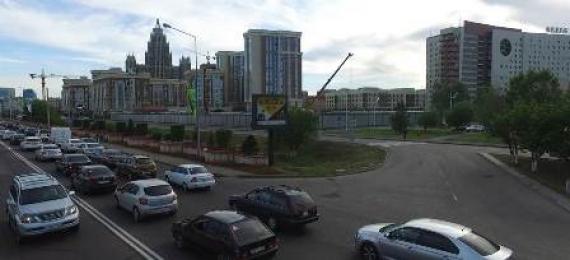 пр. Кабанбай Батыра- Цирк, ТРЦ «Keruen City»
Күй
Тегін
Бағасы:
180000
Бүйір:
A
Өлшемі:
Түр:
Ситиборд
Жарықтандыру:
Сонда бар
Салық:
10 МРП
Қысқаша сипаттамасы:
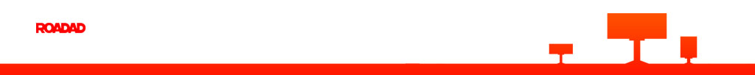 261п
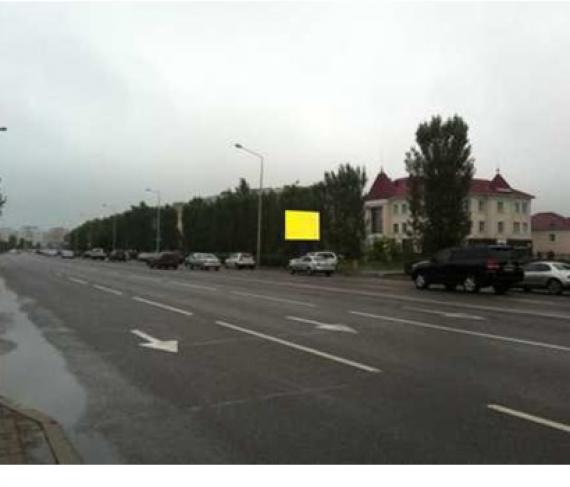 Нур-Султан,Пр.Туран, перекресток ТРЦ Мега
Күй
Тегін
Бағасы:
180000
Бүйір:
A
Өлшемі:
Түр:
Ситиборд
Жарықтандыру:
Жоқ
Салық:
10 МРП
Қысқаша сипаттамасы:
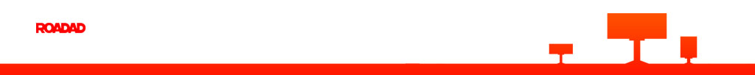 313п
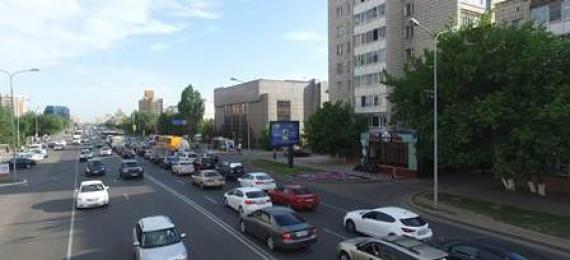 пр. Республики-ул. Сейфуллина,  ТД «Нур-Тау» Технодом, Мечта, Дворец «Жастар»
Күй
Тегін
Бағасы:
180000
Бүйір:
A
Өлшемі:
Түр:
Ситиборд
Жарықтандыру:
Сонда бар
Салық:
10 МРП
Қысқаша сипаттамасы:
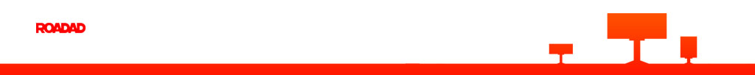 213п
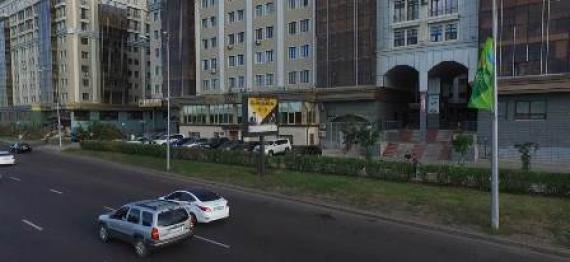 ул.Сарайшык – ул.Туркестан, ресторан Мост, парк «Арай»
Күй
Тегін
Бағасы:
180000
Бүйір:
A
Өлшемі:
Түр:
Ситиборд
Жарықтандыру:
Сонда бар
Салық:
10 МРП
Қысқаша сипаттамасы:
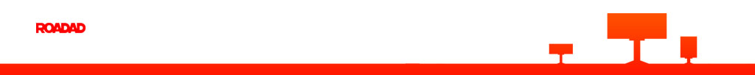 232п
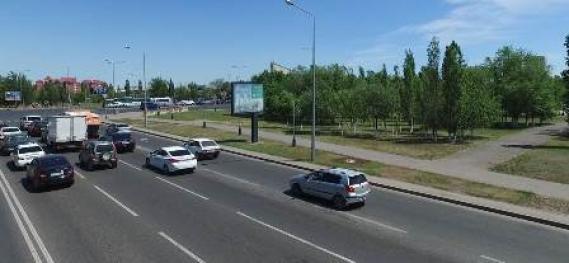 ул. Ташенова-пр.Тауелсиздик,  СК «Алатау»
Күй
Тегін
Бағасы:
180000
Бүйір:
A
Өлшемі:
Түр:
Ситиборд
Жарықтандыру:
Сонда бар
Салық:
10 МРП
Қысқаша сипаттамасы:
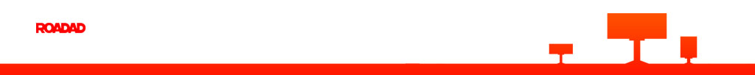 266п
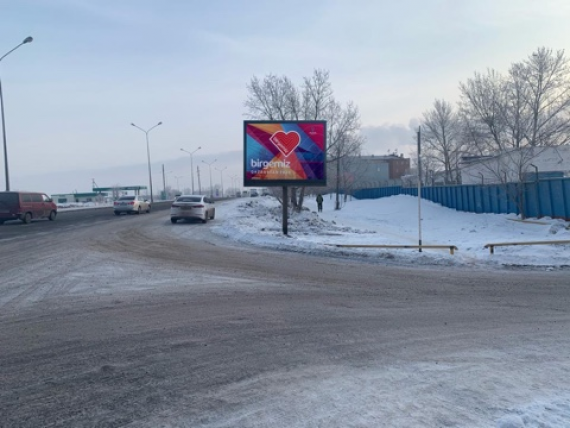 Шоссе Алаш, по направлению Магнум
Күй
Тегін
Бағасы:
180000
Бүйір:
A
Өлшемі:
Түр:
Ситиборд
Жарықтандыру:
Сонда бар
Салық:
10 МРП
Қысқаша сипаттамасы:
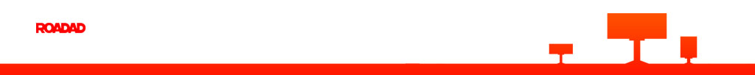 134ап
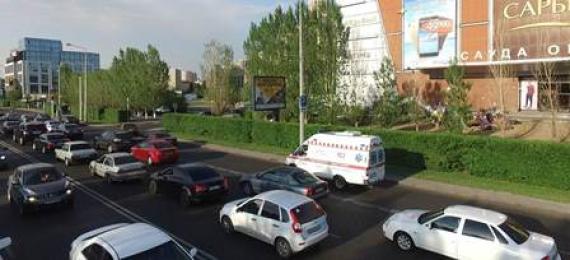 пр. Туран,-ул. Сарайшик,  ТРЦ «Сарыарка»
Күй
Тегін
Бағасы:
180000
Бүйір:
A
Өлшемі:
Түр:
Ситиборд
Жарықтандыру:
Сонда бар
Салық:
10 МРП
Қысқаша сипаттамасы:
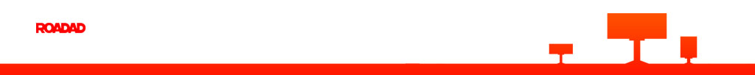 199п
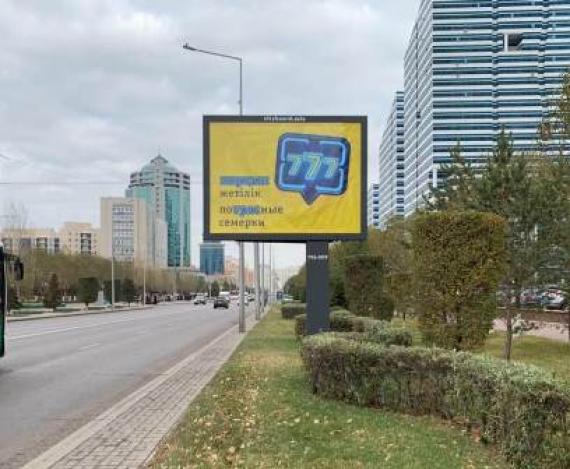 ул. Кунаева, КТЖ, напротив отель «RIXOS»
Күй
Тегін
Бағасы:
180000
Бүйір:
A
Өлшемі:
Түр:
Ситиборд
Жарықтандыру:
Сонда бар
Салық:
10 МРП
Қысқаша сипаттамасы:
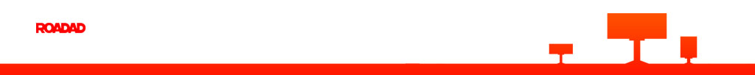 200п
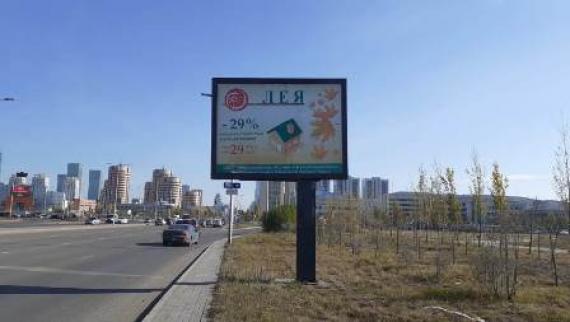 Пр. Туран-ул. Сагынак, ЖК «7 Бочек», ТД Азия парк
Күй
Тегін
Бағасы:
180000
Бүйір:
A
Өлшемі:
Түр:
Ситиборд
Жарықтандыру:
Сонда бар
Салық:
10 МРП
Қысқаша сипаттамасы:
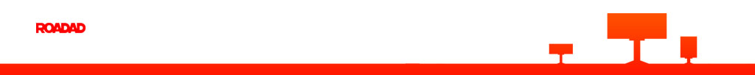 220п
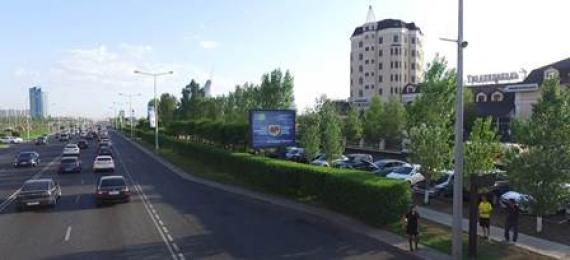 пр. Туран-ул. Сарайшик, ТРЦ «Хан-Шатыр, Астана-Опера, аллея Ресторанов
Күй
Тегін
Бағасы:
180000
Бүйір:
A
Өлшемі:
Түр:
Ситиборд
Жарықтандыру:
Жоқ
Салық:
10 МРП
Қысқаша сипаттамасы:
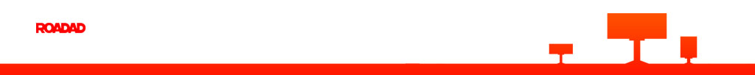 20619
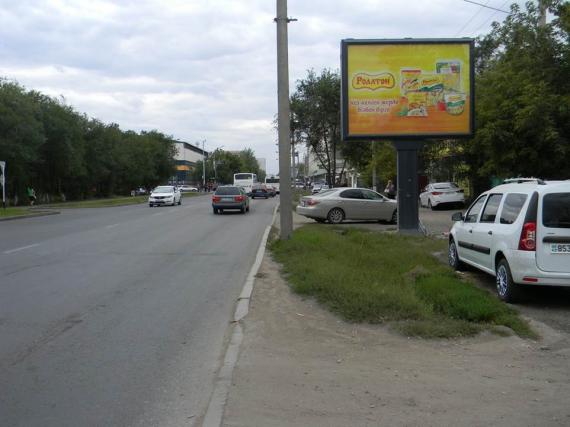 Нур-Султан, ул. Сейфуллина, 20 – ул. Валиханова, ТЦ Артём
Күй
Тегін
Бағасы:
180000
Бүйір:
A
Өлшемі:
2.7 х 3.7
Түр:
Ситиборд
Жарықтандыру:
Сонда бар
Салық:
10 МРП
Қысқаша сипаттамасы:
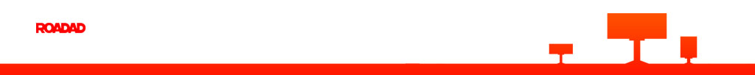 20620
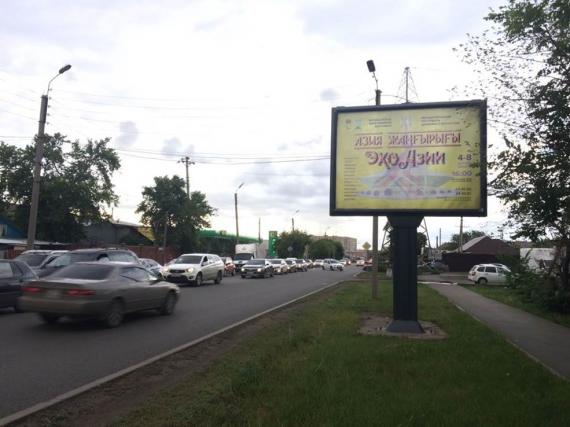 Нур-Султан, ул. Сейфуллина, 49/5 – ул. Валиханова, ТЦ Magnum
Күй
Тегін
Бағасы:
180000
Бүйір:
A
Өлшемі:
2.7 х 3.7
Түр:
Ситиборд
Жарықтандыру:
Сонда бар
Салық:
10 МРП
Қысқаша сипаттамасы:
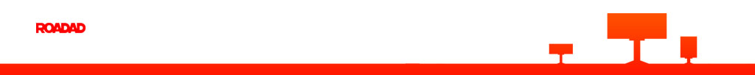 20621
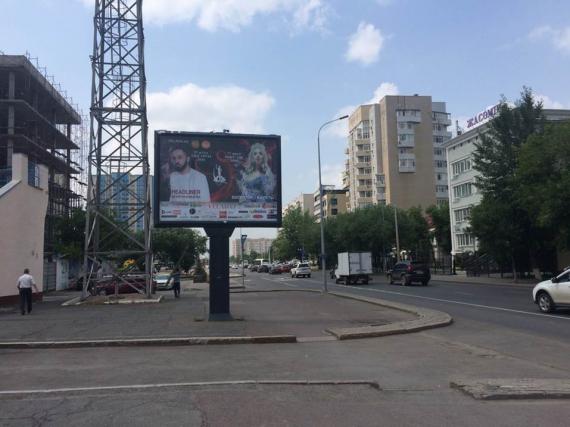 Нур-Султан, ул. Кенесары - стадион "Женис"
Күй
Тегін
Бағасы:
180000
Бүйір:
A
Өлшемі:
2.7 х 3.7
Түр:
Ситиборд
Жарықтандыру:
Сонда бар
Салық:
10 МРП
Қысқаша сипаттамасы:
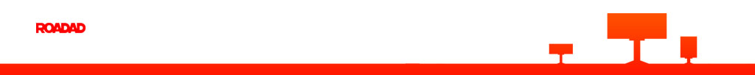 20622
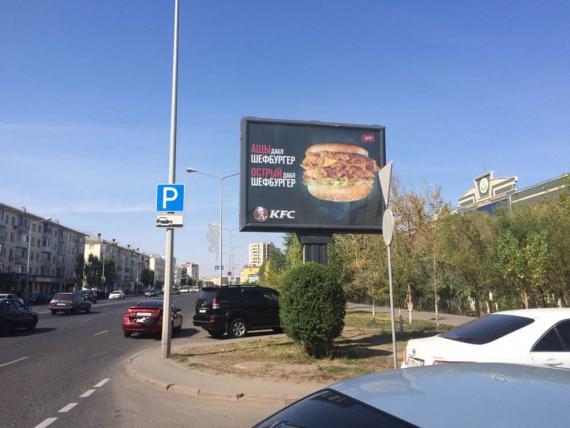 Нур-Султан, правый берег пр. Женис – дом 60
Күй
Тегін
Бағасы:
180000
Бүйір:
A
Өлшемі:
2.7 х 3.7
Түр:
Ситиборд
Жарықтандыру:
Сонда бар
Салық:
10 МРП
Қысқаша сипаттамасы:
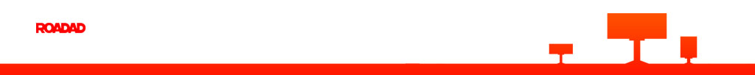 20623
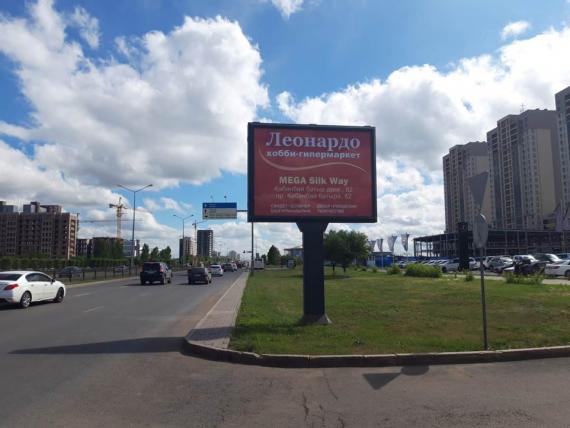 Нур-Султан, пр. Туран - Автоцентр «Mersedes-Benz»
Күй
Тегін
Бағасы:
180000
Бүйір:
A
Өлшемі:
2.7 х 3.7
Түр:
Ситиборд
Жарықтандыру:
Сонда бар
Салық:
10 МРП
Қысқаша сипаттамасы:
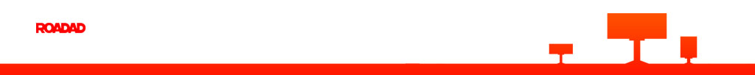 20624
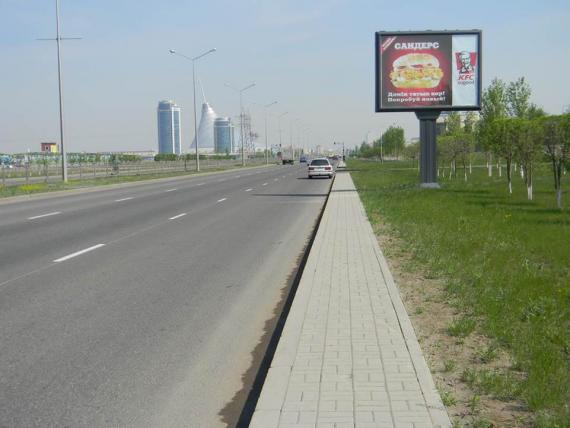 Нур-Султан, пр. Туран – «мед. Кластер»
Күй
Тегін
Бағасы:
180000
Бүйір:
A
Өлшемі:
2.7 х 3.7
Түр:
Ситиборд
Жарықтандыру:
Сонда бар
Салық:
10 МРП
Қысқаша сипаттамасы:
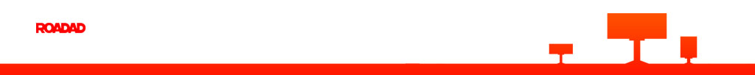 20625
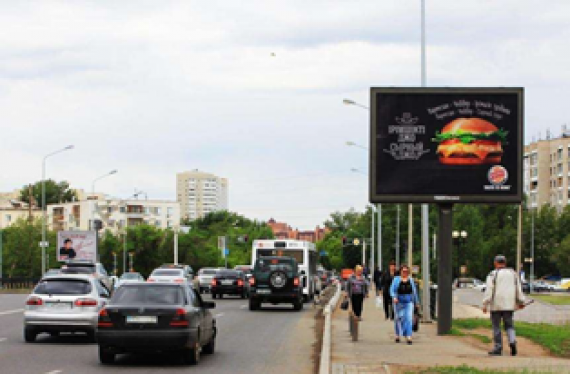 АБЫЛАЙ ХАНА - ГРЕБНОЙ КАНАЛ – СЕНИОР
Күй
Тегін
Бағасы:
285000
Бүйір:
A
Өлшемі:
Түр:
Сениор
Жарықтандыру:
Сонда бар
Салық:
10 МРП
Қысқаша сипаттамасы:
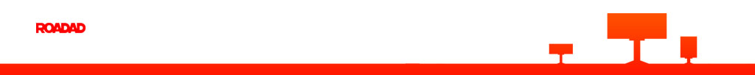 20626
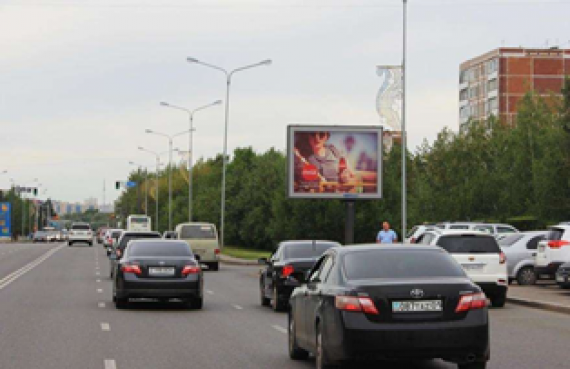 АБЫЛАЙ ХАНА - ЖИБЕК ЖОЛЫ – СЕНИОР
Күй
Тегін
Бағасы:
285000
Бүйір:
A
Өлшемі:
Түр:
Сениор
Жарықтандыру:
Сонда бар
Салық:
10 МРП
Қысқаша сипаттамасы:
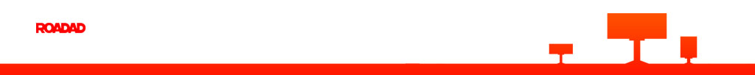 20627
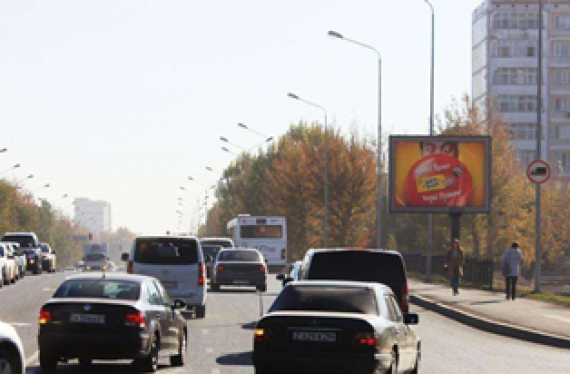 АБЫЛАЙ ХАНА - МОЖАЙСКОГО - СЕНИОР
Күй
Тегін
Бағасы:
285000
Бүйір:
A
Өлшемі:
Түр:
Сениор
Жарықтандыру:
Сонда бар
Салық:
10 МРП
Қысқаша сипаттамасы:
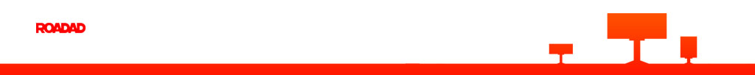 20628
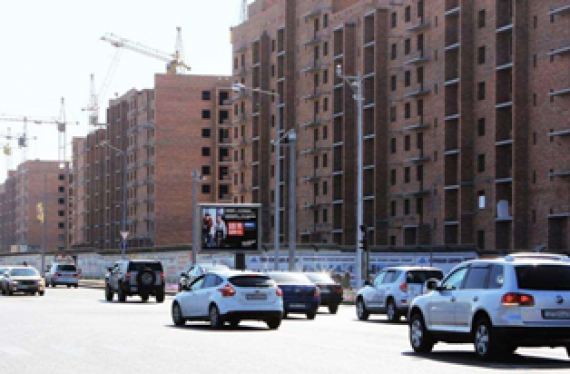 АБЫЛАЙ ХАНА - МОМЫШУЛЫ – СЕНИОР
Күй
Тегін
Бағасы:
285000
Бүйір:
A
Өлшемі:
Түр:
Сениор
Жарықтандыру:
Сонда бар
Салық:
10 МРП
Қысқаша сипаттамасы:
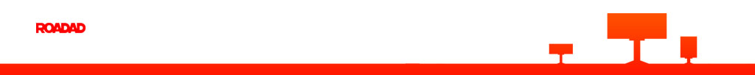 20687
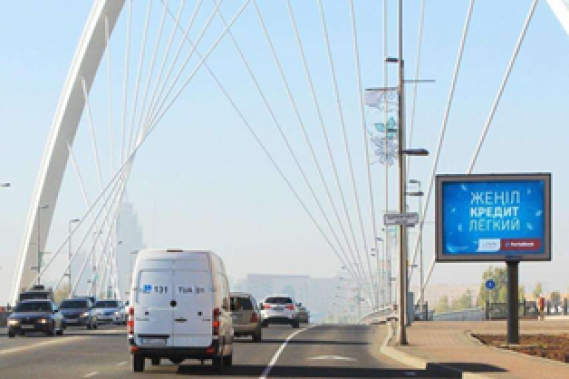 БАРАЕВА - КАБАНБАЙ БАТЫРА – СЕНИОР
Күй
Тегін
Бағасы:
285000
Бүйір:
A
Өлшемі:
Түр:
Сениор
Жарықтандыру:
Сонда бар
Салық:
10 МРП
Қысқаша сипаттамасы:
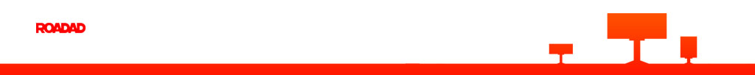 20629
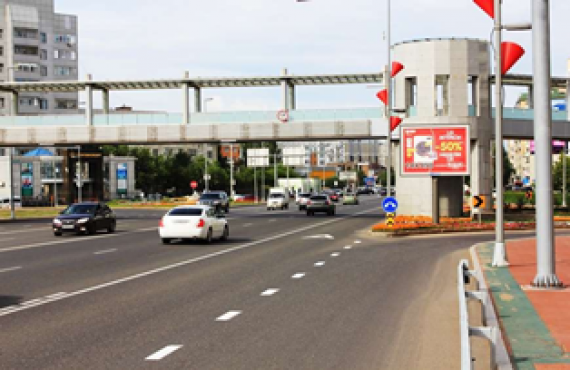 БАРАЕВА - ПЕШЕХОДНЫЙ МОСТ – СЕНИОР
Күй
Тегін
Бағасы:
285000
Бүйір:
A
Өлшемі:
Түр:
Сениор
Жарықтандыру:
Сонда бар
Салық:
10 МРП
Қысқаша сипаттамасы:
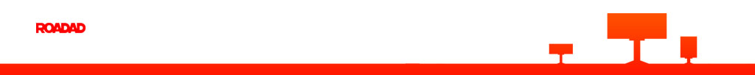 20630
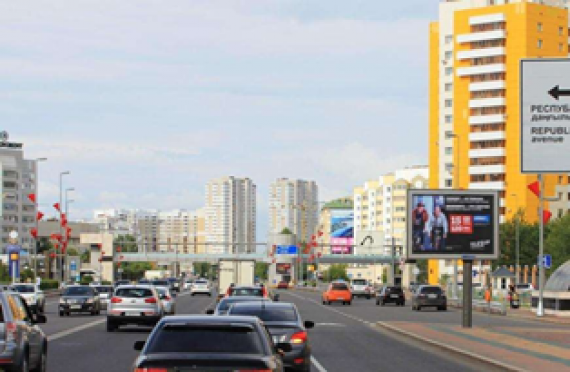 БАРАЕВА - РАМСТОР – СЕНИОР
Күй
Тегін
Бағасы:
285000
Бүйір:
A
Өлшемі:
Түр:
Сениор
Жарықтандыру:
Сонда бар
Салық:
10 МРП
Қысқаша сипаттамасы:
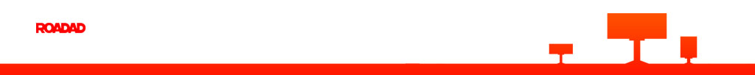 20631
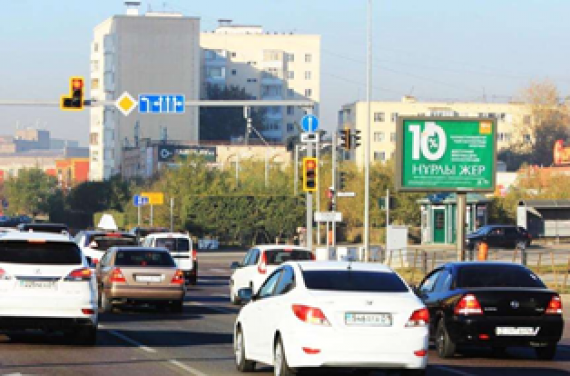 БОГЕНБАЙ БАТЫРА - ДОМ 31 - ВН.САРЫ-АРКА– СЕНИОР
Күй
Тегін
Бағасы:
285000
Бүйір:
A
Өлшемі:
Түр:
Сениор
Жарықтандыру:
Сонда бар
Салық:
10 МРП
Қысқаша сипаттамасы:
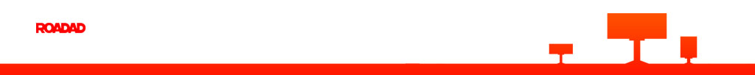 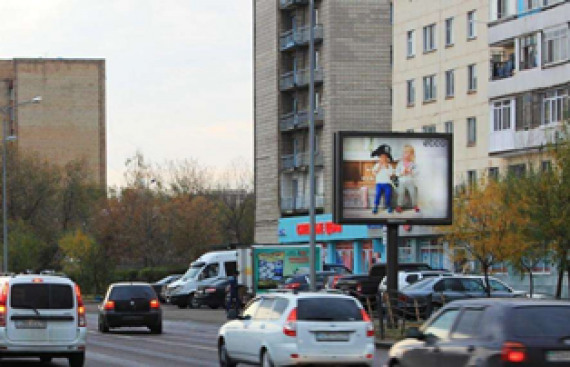 БОГЕНБАЙ БАТЫРА - МАГ.КОКТЕМ - СЕНИОР
Күй
Тегін
Бағасы:
285000
Бүйір:
A
Өлшемі:
Түр:
Сениор
Жарықтандыру:
Сонда бар
Салық:
10 МРП
Қысқаша сипаттамасы:
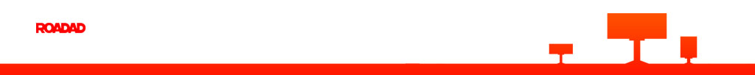 20632
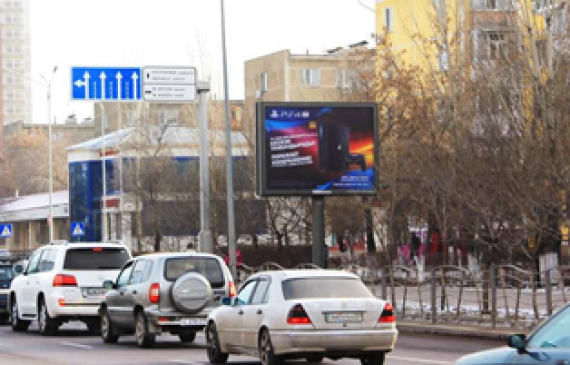 БОГЕНБАЙ БАТЫРА - ОСТ.БЕЙБИТШИЛИК - СЕНИОР
Күй
Тегін
Бағасы:
285000
Бүйір:
A
Өлшемі:
Түр:
Сениор
Жарықтандыру:
Сонда бар
Салық:
10 МРП
Қысқаша сипаттамасы:
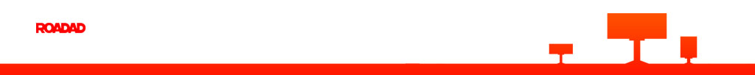 20633
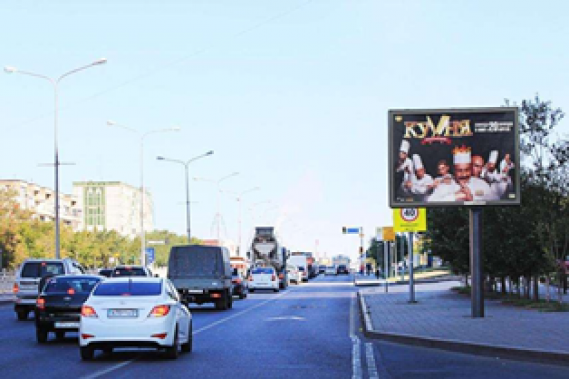 БОГЕНБАЙ БАТЫРА - РЕСПУБЛИКИ - (АК-ЖАЙЫК)  - ВН.ВАЛИХАНОВА - СЕНИОР
Күй
Тегін
Бағасы:
285000
Бүйір:
A
Өлшемі:
Түр:
Сениор
Жарықтандыру:
Сонда бар
Салық:
10 МРП
Қысқаша сипаттамасы:
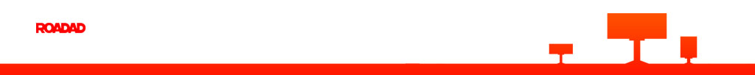 20634
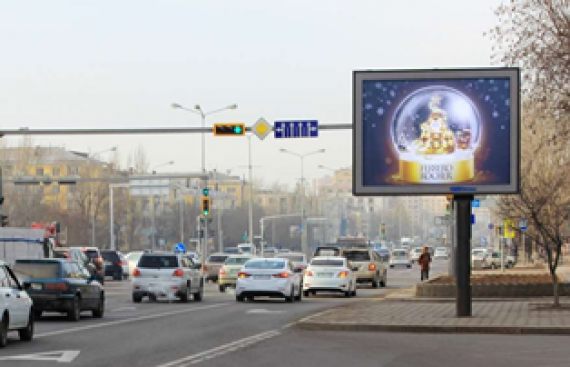 БОГЕНБАЙ БАТЫРА - ШКОЛА №7 - СЕНИОР
Күй
Тегін
Бағасы:
285000
Бүйір:
A
Өлшемі:
Түр:
Сениор
Жарықтандыру:
Сонда бар
Салық:
10 МРП
Қысқаша сипаттамасы:
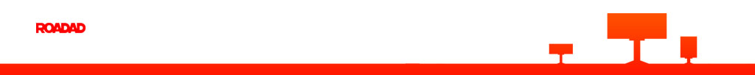 20635
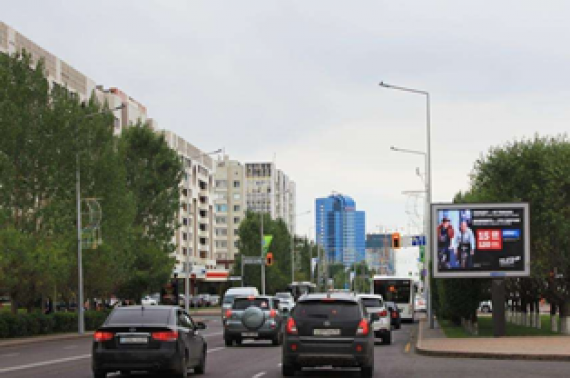 ДОСТЫК - БАЙТЕРЕК - (МЕЖДУ УЛ. ТУРКЕСТАН И АКМЕШИТ) - СЕНИОР
Күй
Тегін
Бағасы:
285000
Бүйір:
A
Өлшемі:
Түр:
Сениор
Жарықтандыру:
Сонда бар
Салық:
10 МРП
Қысқаша сипаттамасы:
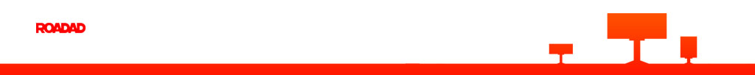 20636
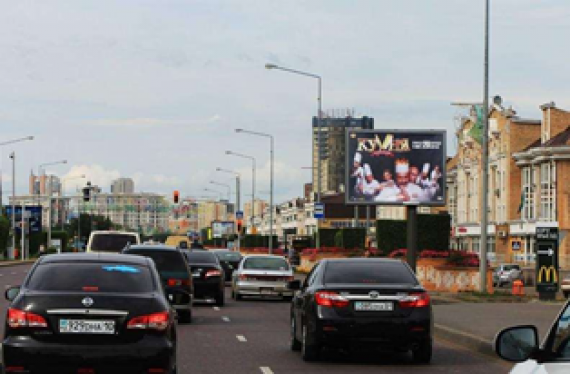 КАБАНБАЙ БАТЫРА - MCDONALD’S – СЕНИОР
Күй
Тегін
Бағасы:
285000
Бүйір:
A
Өлшемі:
Түр:
Сениор
Жарықтандыру:
Сонда бар
Салық:
10 МРП
Қысқаша сипаттамасы:
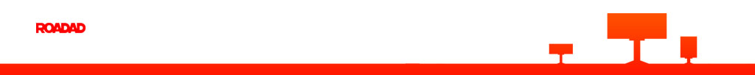 20637
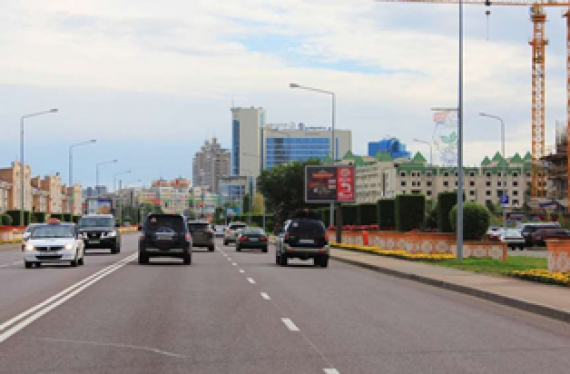 КАБАНБАЙ БАТЫРА - НАПРОТИВ ДОМА №14 - СЕНИОР
Күй
Тегін
Бағасы:
285000
Бүйір:
A
Өлшемі:
Түр:
Сениор
Жарықтандыру:
Сонда бар
Салық:
10 МРП
Қысқаша сипаттамасы:
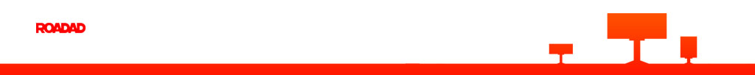 20638
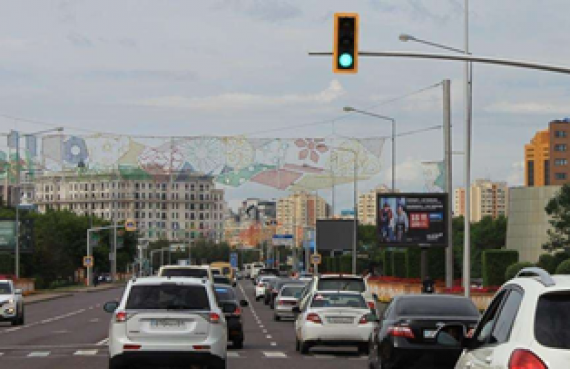 КАБАНБАЙ БАТЫРА - РАЙОН ДОМА №14 - СЕНИОР
Күй
Тегін
Бағасы:
285000
Бүйір:
A
Өлшемі:
Түр:
Сениор
Жарықтандыру:
Сонда бар
Салық:
10 МРП
Қысқаша сипаттамасы:
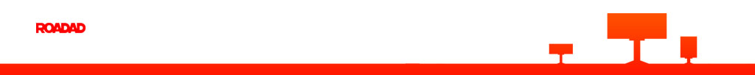 20639
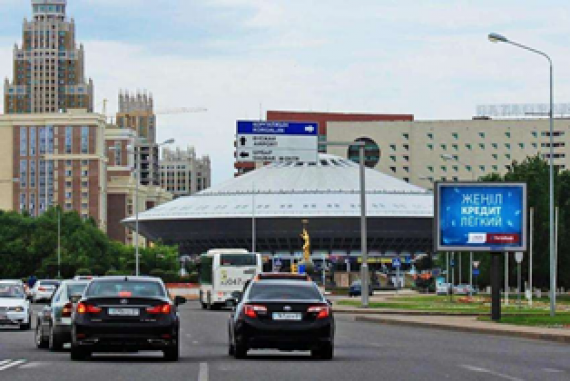 КАБАНБАЙ БАТЫРА - САЛТАНАТ САРАЙЫ - СЕНИОР
Күй
Тегін
Бағасы:
285000
Бүйір:
A
Өлшемі:
Түр:
Сениор
Жарықтандыру:
Сонда бар
Салық:
10 МРП
Қысқаша сипаттамасы:
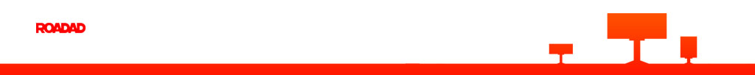 20640
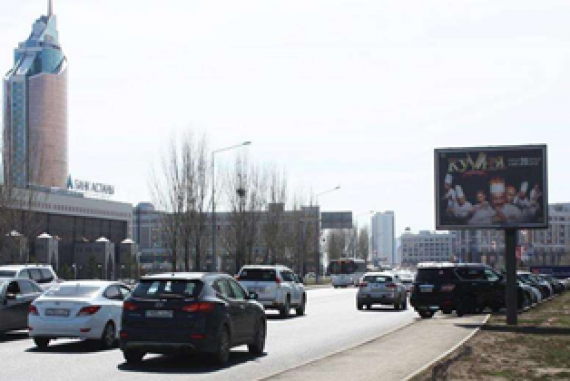 КАБАНБАЙ БАТЫРА - САРАЙШЫК - СЕНИОР
Күй
Тегін
Бағасы:
285000
Бүйір:
A
Өлшемі:
Түр:
Сениор
Жарықтандыру:
Сонда бар
Салық:
10 МРП
Қысқаша сипаттамасы:
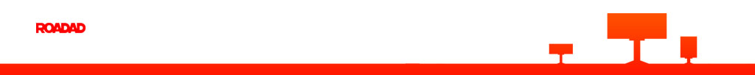 20641
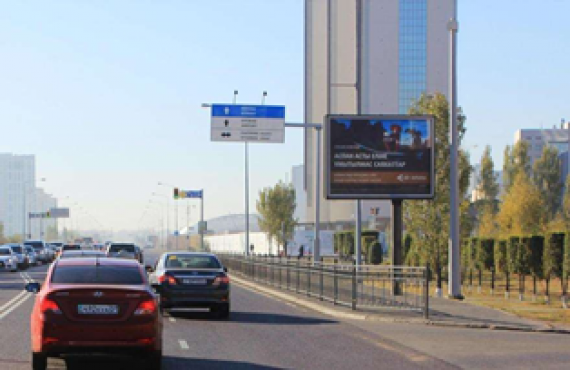 КАБАНБАЙ БАТЫРА - ТРЦ АЗИЯ ПАРК - СЕНИОР
Күй
Тегін
Бағасы:
285000
Бүйір:
A
Өлшемі:
Түр:
Сениор
Жарықтандыру:
Сонда бар
Салық:
10 МРП
Қысқаша сипаттамасы:
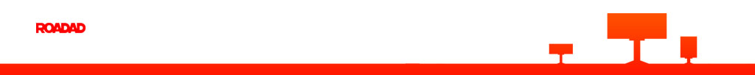 20642
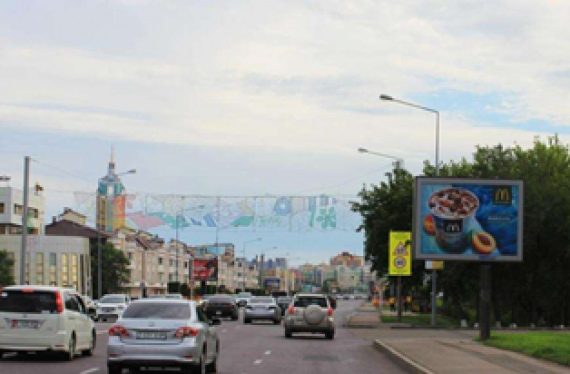 КАБАНБАЙ БАТЫРА - ЦИРК - СЕНИОР
Күй
Тегін
Бағасы:
285000
Бүйір:
A
Өлшемі:
Түр:
Сениор
Жарықтандыру:
Сонда бар
Салық:
10 МРП
Қысқаша сипаттамасы:
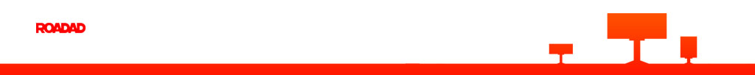 20643
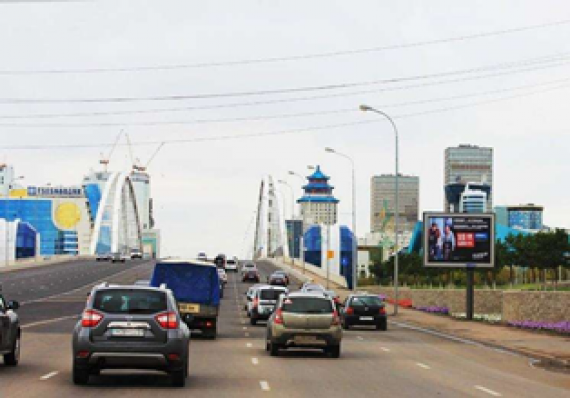 КАЛДАЯКОВА - МОСТ №3 - СЕНИОР
Күй
Тегін
Бағасы:
285000
Бүйір:
A
Өлшемі:
Түр:
Сениор
Жарықтандыру:
Сонда бар
Салық:
10 МРП
Қысқаша сипаттамасы:
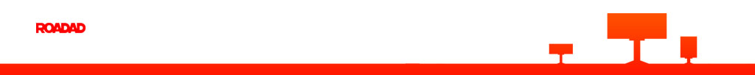 20644
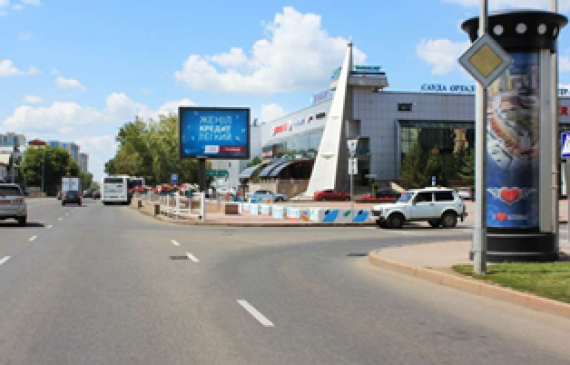 КЕНЕСАРЫ - БЕЙБИТШИЛИК - СЕНИОР
Күй
Тегін
Бағасы:
285000
Бүйір:
A
Өлшемі:
Түр:
Сениор
Жарықтандыру:
Сонда бар
Салық:
10 МРП
Қысқаша сипаттамасы:
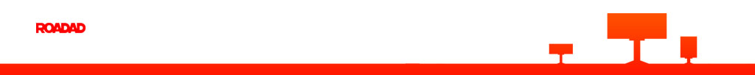 20645
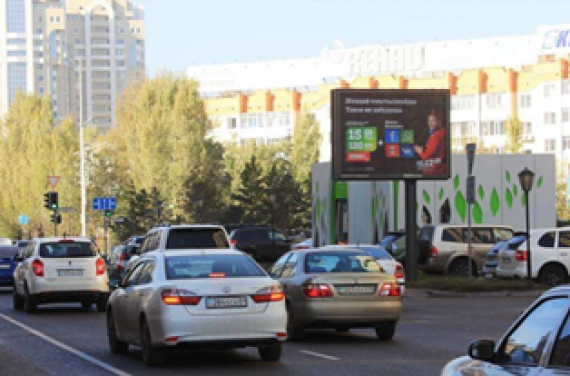 КЕНЕСАРЫ - ВАЛИХАНОВА - (ЖК ЭДЕМ ПАЛАС-2) - СЕНИОР
Күй
Тегін
Бағасы:
285000
Бүйір:
A
Өлшемі:
Түр:
Сениор
Жарықтандыру:
Сонда бар
Салық:
10 МРП
Қысқаша сипаттамасы:
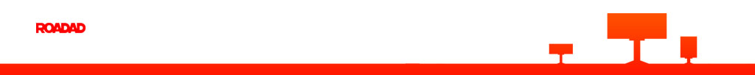 20646
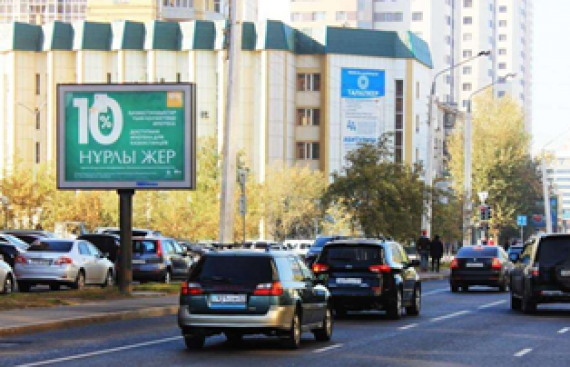 КЕНЕСАРЫ - ВН.ВАЛИХАНОВА - СЕНИОР
Күй
Тегін
Бағасы:
285000
Бүйір:
A
Өлшемі:
Түр:
Сениор
Жарықтандыру:
Сонда бар
Салық:
10 МРП
Қысқаша сипаттамасы:
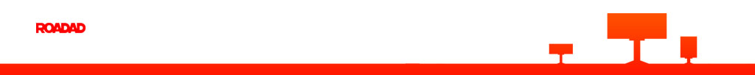 20647
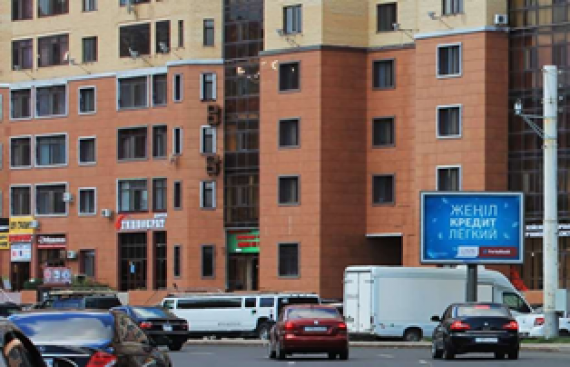 КЕНЕСАРЫ - ЖК КАМИННЫЙ - СЕНИОР
Күй
Тегін
Бағасы:
285000
Бүйір:
A
Өлшемі:
Түр:
Сениор
Жарықтандыру:
Сонда бар
Салық:
10 МРП
Қысқаша сипаттамасы:
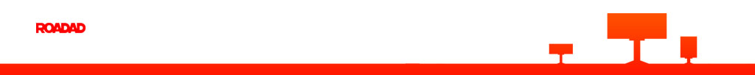 20648
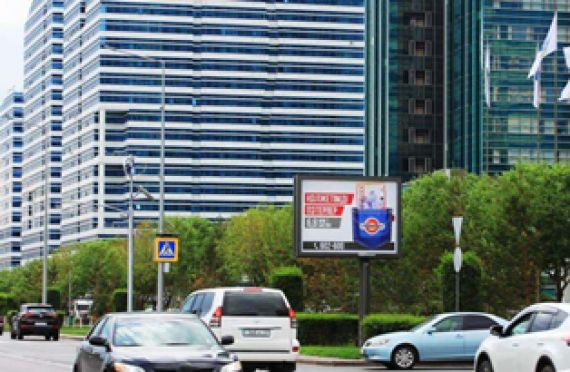 КУНАЕВА - ОТЕЛЬ РИКСОС АСТАНА - (БЦ КТЖ) - СЕНИОР
Күй
Тегін
Бағасы:
285000
Бүйір:
A
Өлшемі:
Түр:
Сениор
Жарықтандыру:
Сонда бар
Салық:
10 МРП
Қысқаша сипаттамасы:
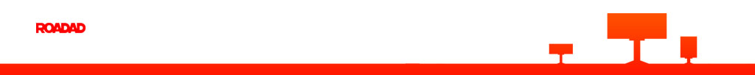 20649
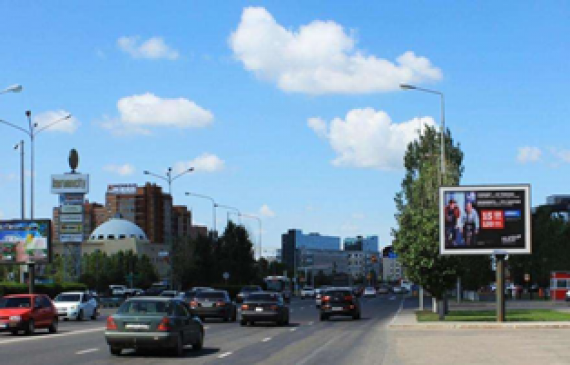 КУРГАЛЬДЖИНСКАЯ ТРАССА - НАПРОТИВ ТРЦ МЕГА - СЕНИОР (
Күй
Тегін
Бағасы:
285000
Бүйір:
A
Өлшемі:
Түр:
Сениор
Жарықтандыру:
Сонда бар
Салық:
10 МРП
Қысқаша сипаттамасы:
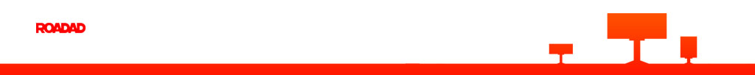 20650
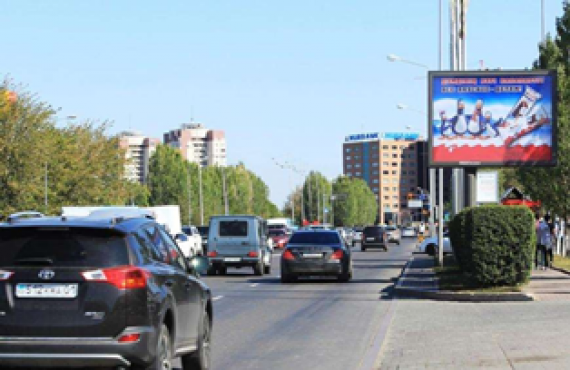 КУРГАЛЬДЖИНСКАЯ ТРАССА - ТРЦ МЕГА - СЕНИОР
Күй
Тегін
Бағасы:
285000
Бүйір:
A
Өлшемі:
Түр:
Сениор
Жарықтандыру:
Сонда бар
Салық:
10 МРП
Қысқаша сипаттамасы:
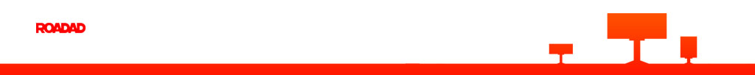 20651
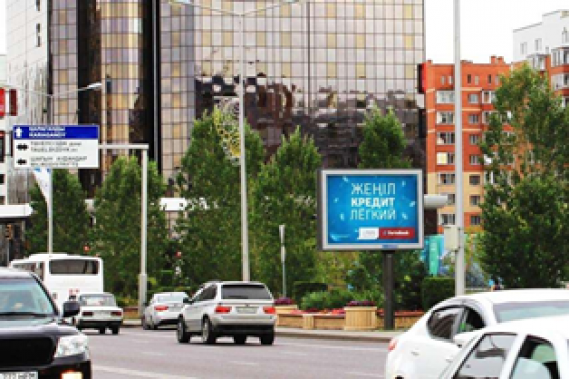 МОМЫШУЛЫ - ТАУЕЛСИЗДИК - (ЖК АК БУЛАК ТАУН) - СЕНИОР
Күй
Тегін
Бағасы:
285000
Бүйір:
A
Өлшемі:
Түр:
Сениор
Жарықтандыру:
Сонда бар
Салық:
10 МРП
Қысқаша сипаттамасы:
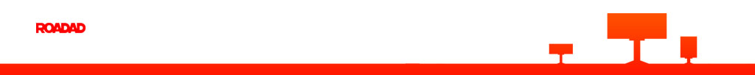 20652
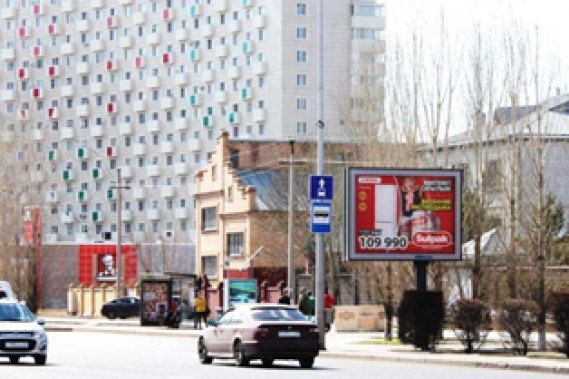 МОМЫШУЛЫ - ЖУМАБАЕВА - СЕНИОР
Күй
Тегін
Бағасы:
285000
Бүйір:
A
Өлшемі:
Түр:
Сениор
Жарықтандыру:
Сонда бар
Салық:
10 МРП
Қысқаша сипаттамасы:
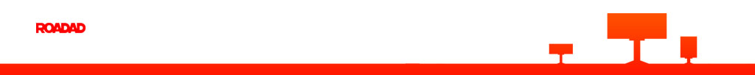 20653
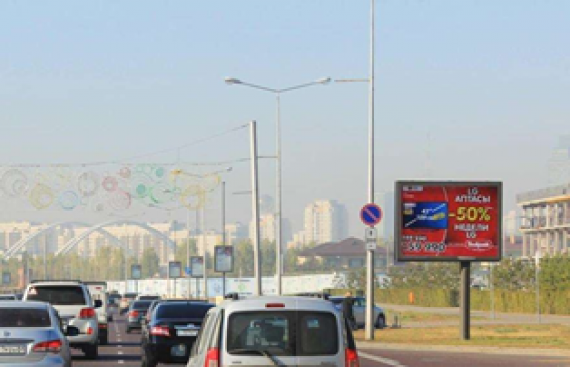 МОМЫШУЛЫ - МАНАСА - СЕНИОР
Күй
Тегін
Бағасы:
285000
Бүйір:
A
Өлшемі:
Түр:
Сениор
Жарықтандыру:
Сонда бар
Салық:
10 МРП
Қысқаша сипаттамасы:
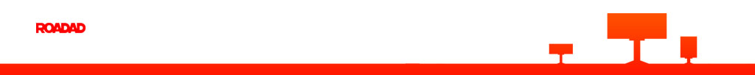 20654
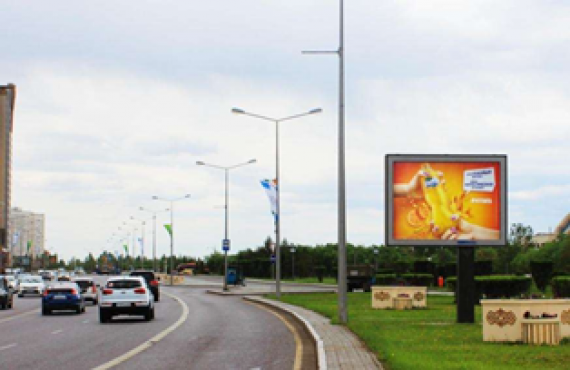 МОМЫШУЛЫ - ПАРК ИМ.Б.МОМЫШУЛЫ - СЕНИОР
Күй
Тегін
Бағасы:
285000
Бүйір:
A
Өлшемі:
Түр:
Сениор
Жарықтандыру:
Сонда бар
Салық:
10 МРП
Қысқаша сипаттамасы:
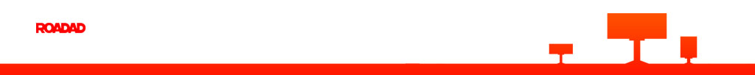 20655
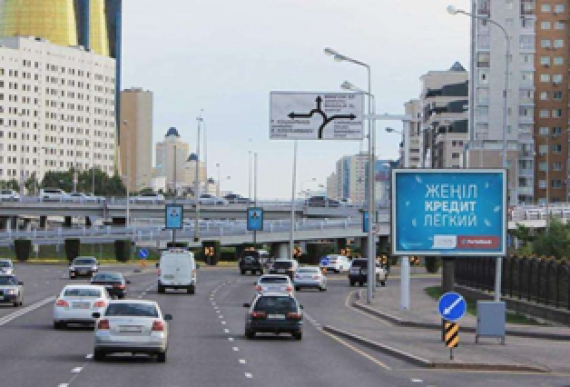 ОРЫНБОР - МОСТ №2 - СЕНИОР
Күй
Тегін
Бағасы:
285000
Бүйір:
A
Өлшемі:
Түр:
Сениор
Жарықтандыру:
Сонда бар
Салық:
10 МРП
Қысқаша сипаттамасы:
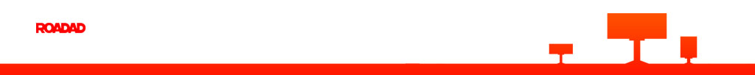 20656
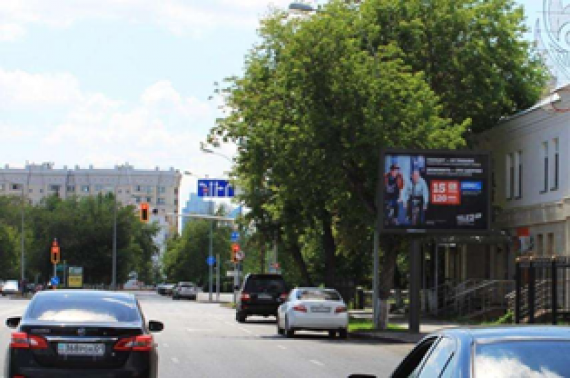 ПОБЕДЫ - ГОРОДСКАЯ ПРОКУРАТУРА - ВН.КЕНЕСАРЫ - СЕНИОР
Күй
Тегін
Бағасы:
285000
Бүйір:
A
Өлшемі:
Түр:
Сениор
Жарықтандыру:
Сонда бар
Салық:
10 МРП
Қысқаша сипаттамасы:
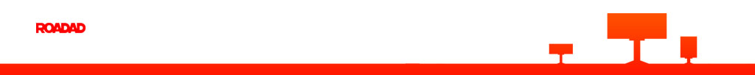 20657
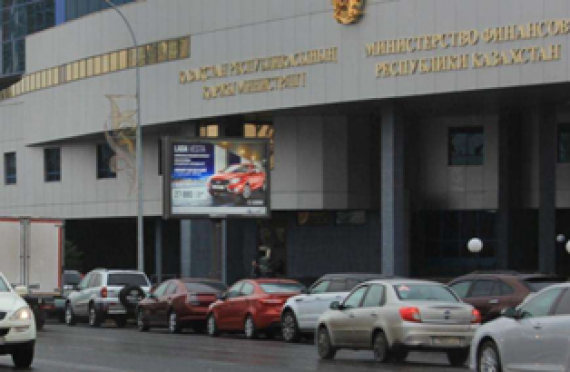 ПОБЕДЫ - МИН.ФИН.РК - ВН.КЕНЕСАРЫ – СЕНИОР
Күй
Тегін
Бағасы:
285000
Бүйір:
A
Өлшемі:
Түр:
Сениор
Жарықтандыру:
Сонда бар
Салық:
10 МРП
Қысқаша сипаттамасы:
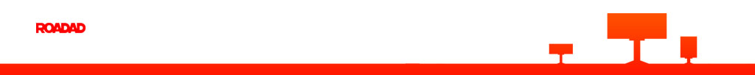 20658
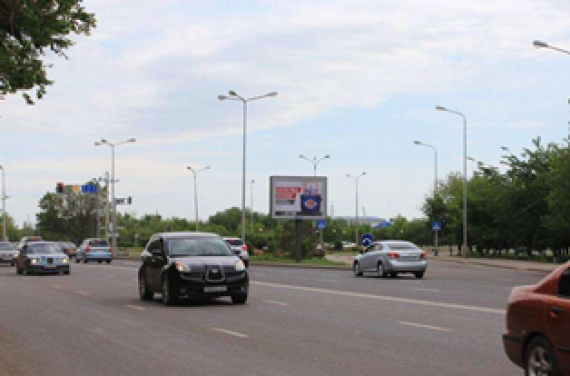 ПУШКИНА – КУДАЙБЕРДИ – СЕНИОР
Күй
Тегін
Бағасы:
285000
Бүйір:
A
Өлшемі:
Түр:
Сениор
Жарықтандыру:
Сонда бар
Салық:
10 МРП
Қысқаша сипаттамасы:
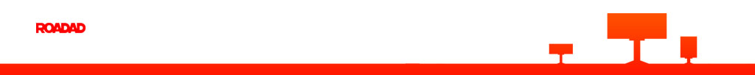 20659
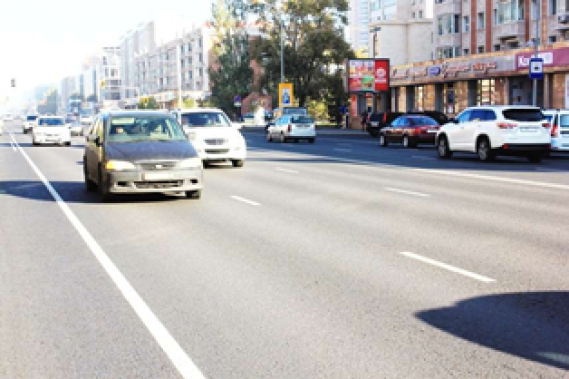 РЕСПУБЛИКИ - КАФЕ СЛАДКАЯ СКАЗКА - СЕНИОР
Күй
Тегін
Бағасы:
285000
Бүйір:
A
Өлшемі:
Түр:
Сениор
Жарықтандыру:
Сонда бар
Салық:
10 МРП
Қысқаша сипаттамасы:
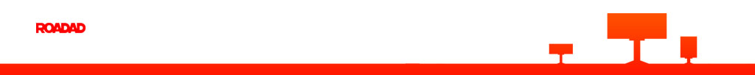 20660
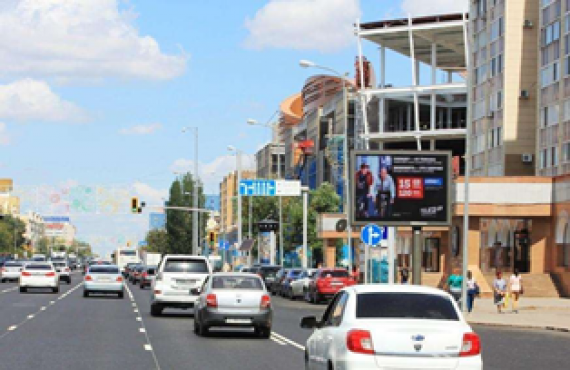 РЕСПУБЛИКИ - МАГ.АДИДАС - СЕНИОР
Күй
Тегін
Бағасы:
285000
Бүйір:
A
Өлшемі:
Түр:
Сениор
Жарықтандыру:
Сонда бар
Салық:
10 МРП
Қысқаша сипаттамасы:
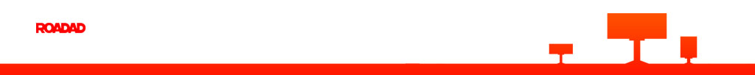 20661
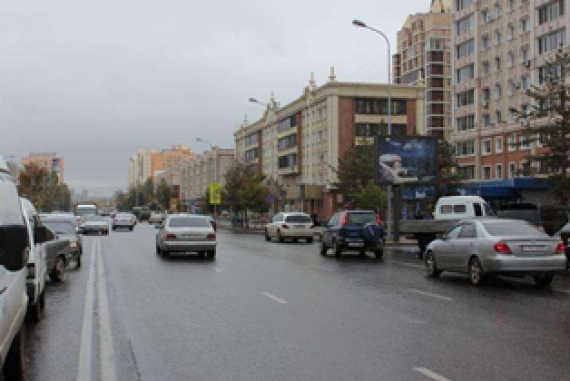 РЕСПУБЛИКИ - МАГ.МЕЛОМАН – СЕНИОР
Күй
Тегін
Бағасы:
285000
Бүйір:
A
Өлшемі:
Түр:
Сениор
Жарықтандыру:
Сонда бар
Салық:
10 МРП
Қысқаша сипаттамасы:
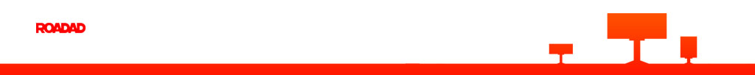 20662
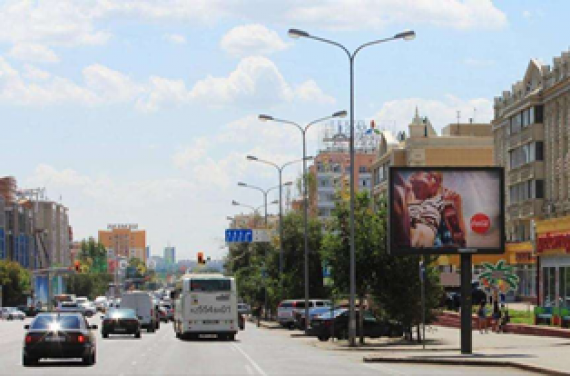 РЕСПУБЛИКИ - ОСТ.АК БОТА - СЕНИОР
Күй
Тегін
Бағасы:
285000
Бүйір:
A
Өлшемі:
Түр:
Сениор
Жарықтандыру:
Сонда бар
Салық:
10 МРП
Қысқаша сипаттамасы:
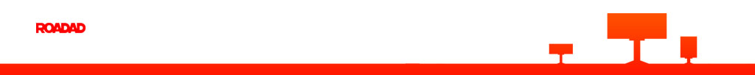 20663
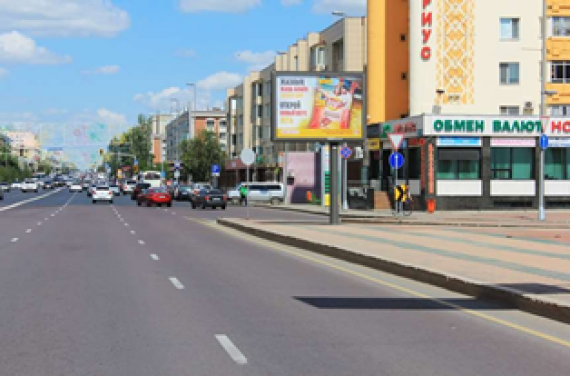 РЕСПУБЛИКИ - РАЙОН ДОМА №2 - СЕНИОР
Күй
Тегін
Бағасы:
285000
Бүйір:
A
Өлшемі:
Түр:
Сениор
Жарықтандыру:
Сонда бар
Салық:
10 МРП
Қысқаша сипаттамасы:
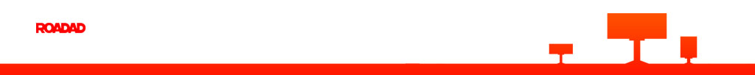 20664
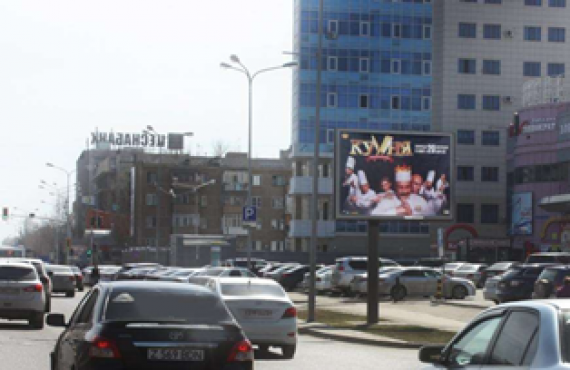 РЕСПУБЛИКИ - ТД АЛМА - СЕНИОР
Күй
Тегін
Бағасы:
285000
Бүйір:
A
Өлшемі:
Түр:
Сениор
Жарықтандыру:
Сонда бар
Салық:
10 МРП
Қысқаша сипаттамасы:
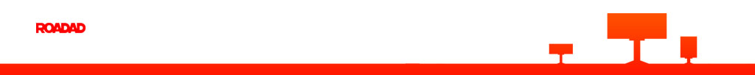 20665
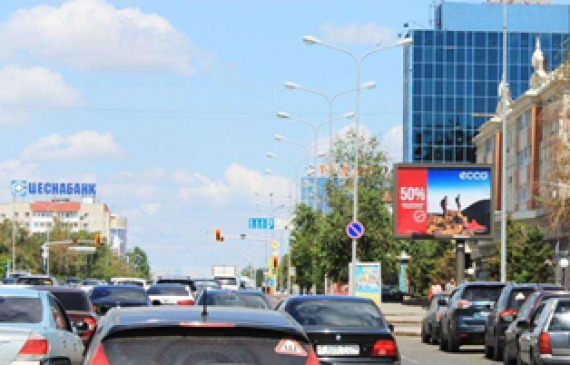 РЕСПУБЛИКИ - ТД СУНКАР - СЕНИОР
Күй
Тегін
Бағасы:
285000
Бүйір:
A
Өлшемі:
Түр:
Сениор
Жарықтандыру:
Сонда бар
Салық:
10 МРП
Қысқаша сипаттамасы:
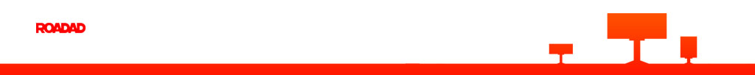 20665
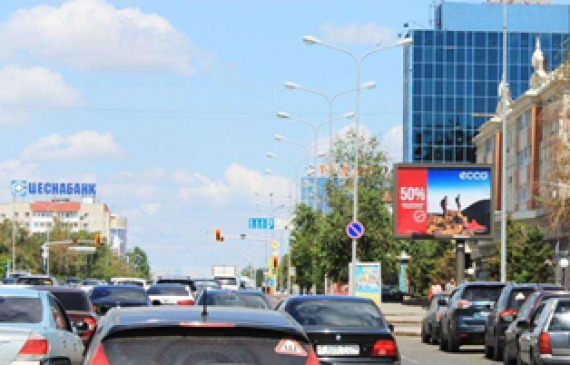 РЕСПУБЛИКИ - ТД СУНКАР - СЕНИОР
Күй
Тегін
Бағасы:
285000
Бүйір:
A
Өлшемі:
Түр:
Сениор
Жарықтандыру:
Сонда бар
Салық:
10 МРП
Қысқаша сипаттамасы:
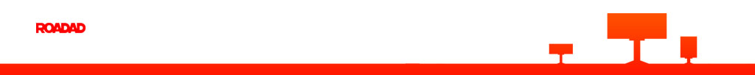 20666
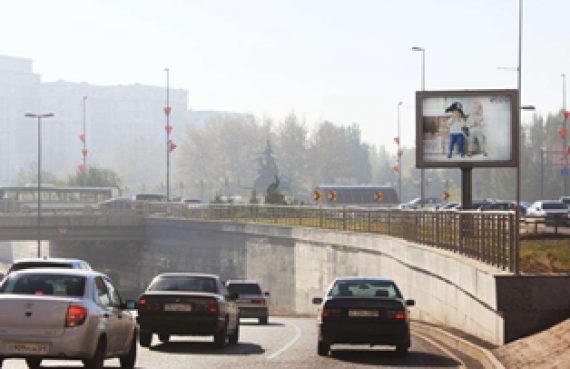 РЕСПУБЛИКИ - ТРАНСПОРТНАЯ РАЗВЯЗКА - СЕНИОР
Күй
Тегін
Бағасы:
285000
Бүйір:
A
Өлшемі:
Түр:
Сениор
Жарықтандыру:
Жоқ
Салық:
10 МРП
Қысқаша сипаттамасы:
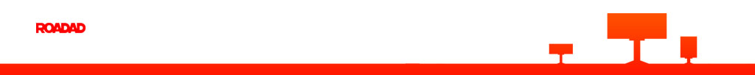 20667
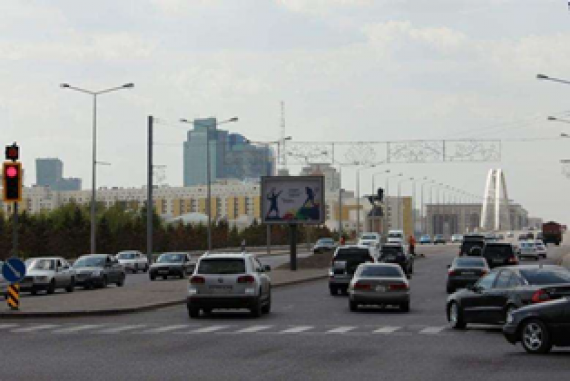 САРАЙШЫК - МОСТ №2 – СЕНИОР
Күй
Тегін
Бағасы:
285000
Бүйір:
A
Өлшемі:
Түр:
Сениор
Жарықтандыру:
Сонда бар
Салық:
10 МРП
Қысқаша сипаттамасы:
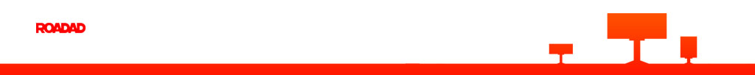 20668
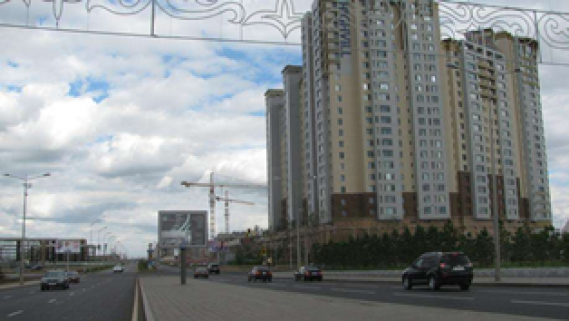 САРАЙШЫК - МОСТ №2 – СЕНИОР
Күй
Тегін
Бағасы:
285000
Бүйір:
A
Өлшемі:
Түр:
Сениор
Жарықтандыру:
Сонда бар
Салық:
10 МРП
Қысқаша сипаттамасы:
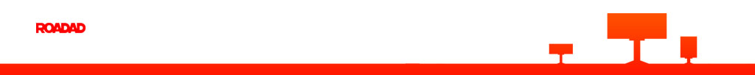 20669
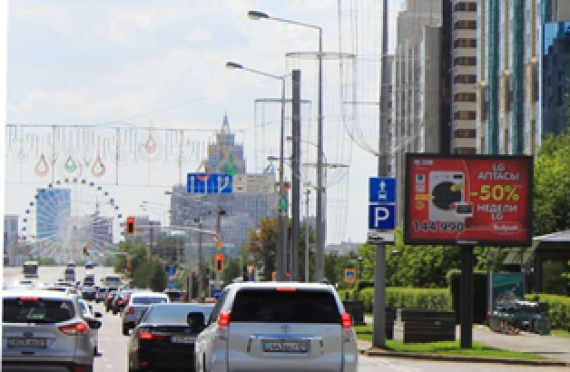 САРЫАРКА - ОСТ.ЛИЦЕЙ №9 - ВН.КЕНЕСАРЫ - СЕНИОР
Күй
Тегін
Бағасы:
285000
Бүйір:
A
Өлшемі:
Түр:
Сениор
Жарықтандыру:
Сонда бар
Салық:
10 МРП
Қысқаша сипаттамасы:
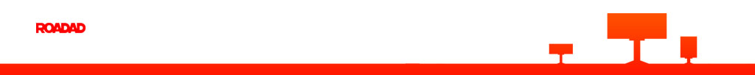 20670
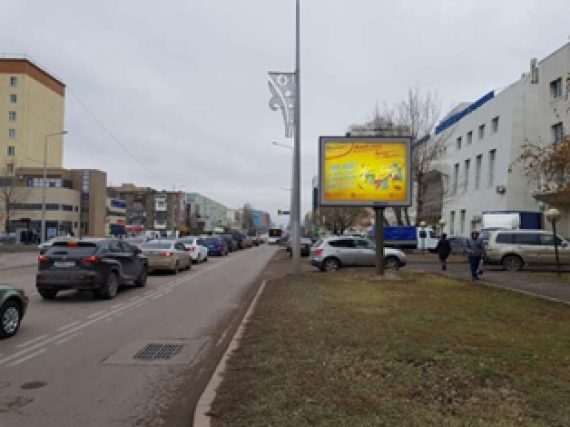 САРЫАРКА - СПОРТКОМПЛЕКС АСТАНА - СЕНИОР
Күй
Тегін
Бағасы:
285000
Бүйір:
A
Өлшемі:
Түр:
Сениор
Жарықтандыру:
Сонда бар
Салық:
10 МРП
Қысқаша сипаттамасы:
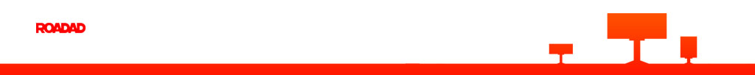 20671
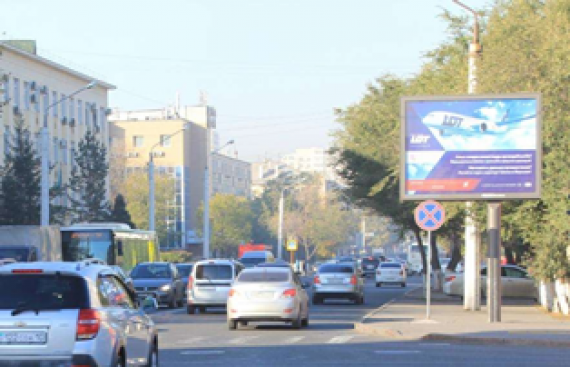 СЕЙФУЛЛИНА - БЕЙБИТШИЛИК - (МАГ.СНЕЖИНКА) - СЕНИОР
Күй
Тегін
Бағасы:
285000
Бүйір:
A
Өлшемі:
Түр:
Сениор
Жарықтандыру:
Сонда бар
Салық:
10 МРП
Қысқаша сипаттамасы:
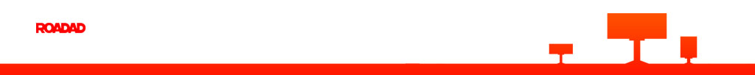 20672
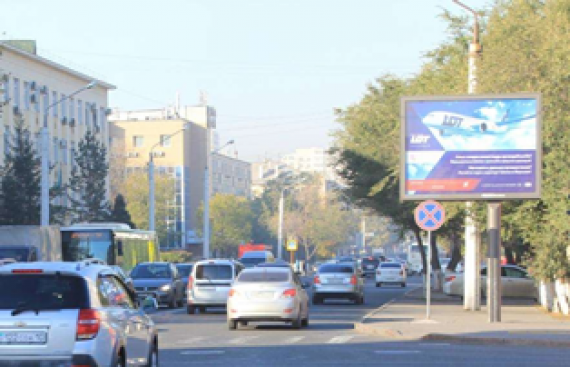 СЕЙФУЛЛИНА - БЕЙБИТШИЛИК - (МАГ.СНЕЖИНКА) - СЕНИОР
Күй
Тегін
Бағасы:
285000
Бүйір:
A
Өлшемі:
Түр:
Сениор
Жарықтандыру:
Сонда бар
Салық:
10 МРП
Қысқаша сипаттамасы:
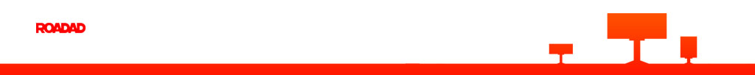 20673
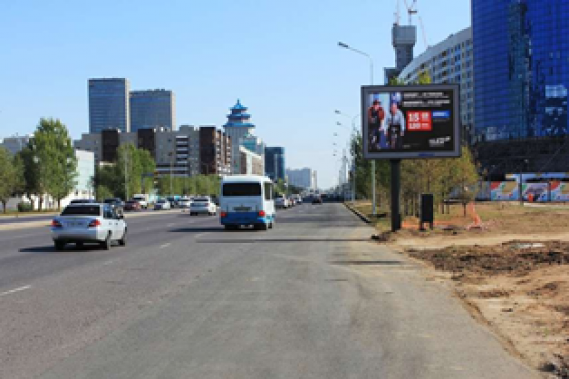 СЫГАНАК - ЖК НОМАД - ВН.МОСТА 3 - СЕНИОР
Күй
Тегін
Бағасы:
285000
Бүйір:
A
Өлшемі:
Түр:
Сениор
Жарықтандыру:
Сонда бар
Салық:
10 МРП
Қысқаша сипаттамасы:
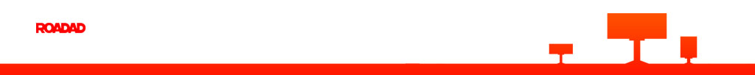 20674
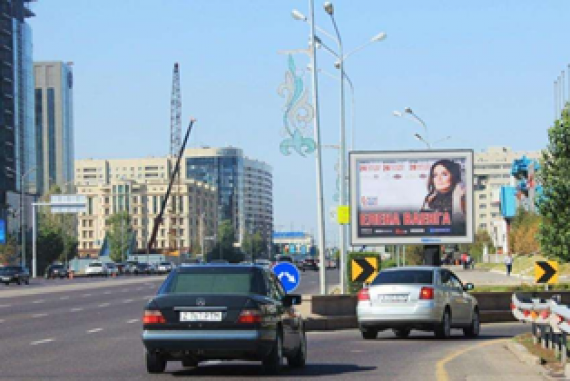 СЫГАНАК - МОСТ №3 - СЕНИОР
Күй
Тегін
Бағасы:
285000
Бүйір:
A
Өлшемі:
Түр:
Сениор
Жарықтандыру:
Сонда бар
Салық:
10 МРП
Қысқаша сипаттамасы:
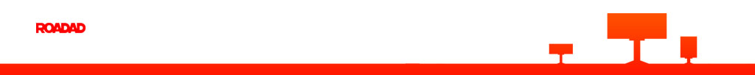 20675
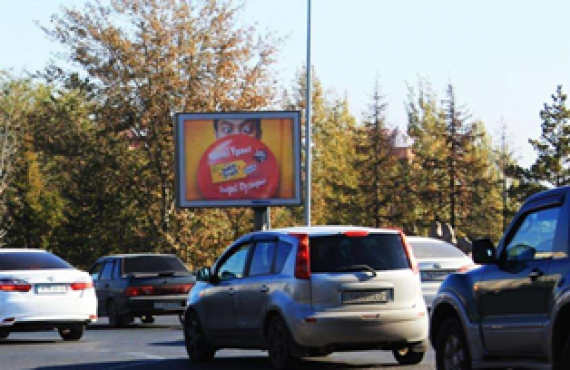 ТАУЕЛСИЗДИК - ГУМИЛЕВА - СЕНИОР
Күй
Тегін
Бағасы:
285000
Бүйір:
A
Өлшемі:
Түр:
Сениор
Жарықтандыру:
Сонда бар
Салық:
10 МРП
Қысқаша сипаттамасы:
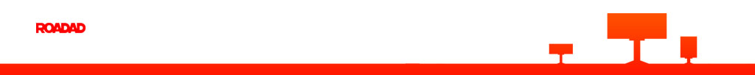 20676
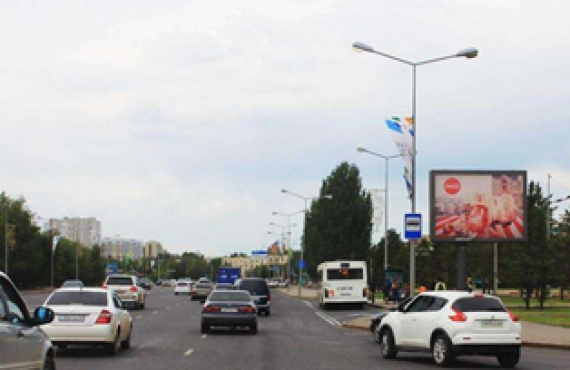 ТАУЕЛСИЗДИК - МУНАЙТПАСОВА - СЕНИОР
Күй
Тегін
Бағасы:
285000
Бүйір:
A
Өлшемі:
Түр:
Сениор
Жарықтандыру:
Сонда бар
Салық:
10 МРП
Қысқаша сипаттамасы:
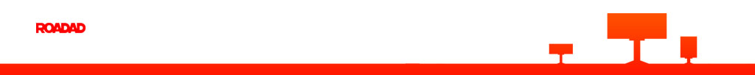 20677
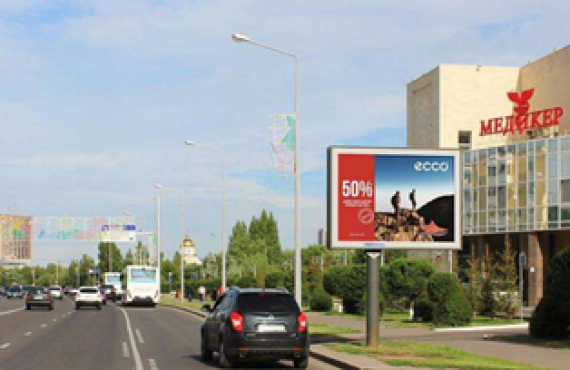 ТАШЕНОВА - ВН.КРАВЦОВА - СЕНИОР
Күй
Тегін
Бағасы:
285000
Бүйір:
A
Өлшемі:
Түр:
Сениор
Жарықтандыру:
Сонда бар
Салық:
10 МРП
Қысқаша сипаттамасы:
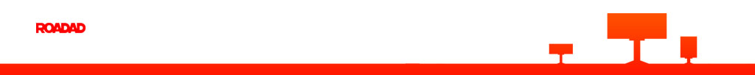 20678
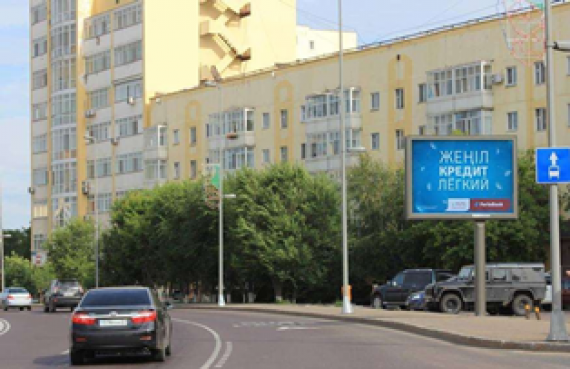 ТАШЕНОВА - НАПРОТИВ ПОСОЛЬСТВА ТУРЦИИ - СЕНИОР
Күй
Тегін
Бағасы:
285000
Бүйір:
A
Өлшемі:
Түр:
Сениор
Жарықтандыру:
Сонда бар
Салық:
10 МРП
Қысқаша сипаттамасы:
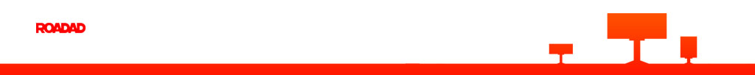 20679
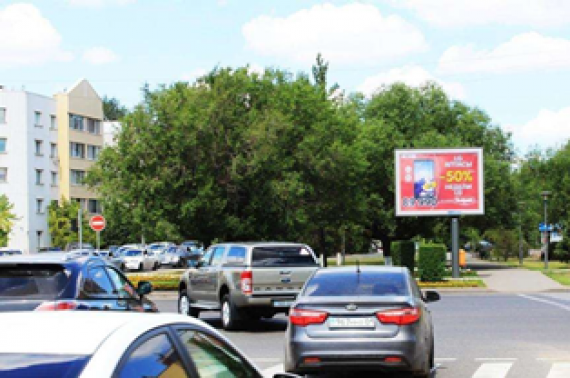 ТАШЕНОВА - ТАХА ХУСЕЙНА - СЕНИОР
Күй
Тегін
Бағасы:
285000
Бүйір:
A
Өлшемі:
Түр:
Сениор
Жарықтандыру:
Сонда бар
Салық:
10 МРП
Қысқаша сипаттамасы:
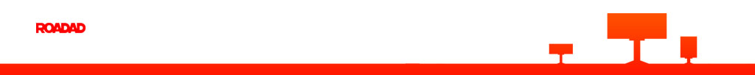 20680
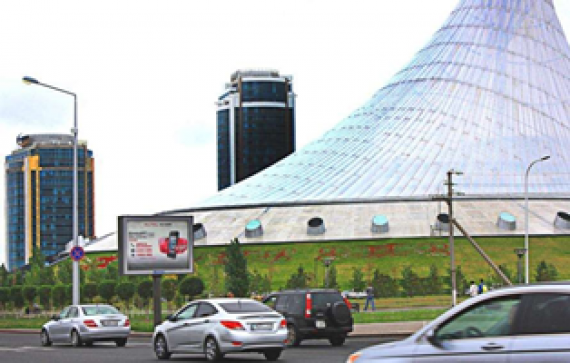 ТУРАН - КУНАЕВА - СЕНИОР
Күй
Тегін
Бағасы:
285000
Бүйір:
A
Өлшемі:
Түр:
Сениор
Жарықтандыру:
Сонда бар
Салық:
10 МРП
Қысқаша сипаттамасы:
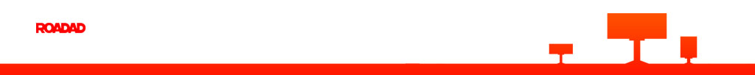 20681
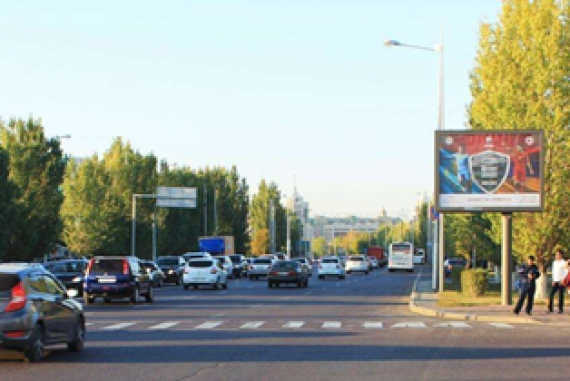 ТУРАН - КУРГАЛЬДЖИНСКАЯ ТРАССА - (ТРЦ ДУМАН) – СЕНИОР
Күй
Тегін
Бағасы:
285000
Бүйір:
A
Өлшемі:
Түр:
Сениор
Жарықтандыру:
Сонда бар
Салық:
10 МРП
Қысқаша сипаттамасы:
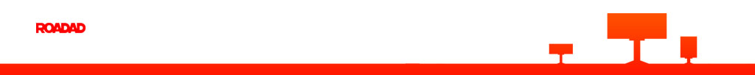 20682
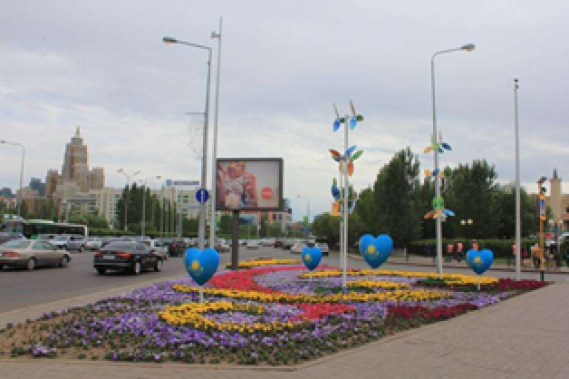 ТУРАН - КУРГАЛЬДЖИНСКАЯ ТРАССА - (КЕРЕМЕТ) – СЕНИОР
Күй
Тегін
Бағасы:
285000
Бүйір:
A
Өлшемі:
Түр:
Сениор
Жарықтандыру:
Сонда бар
Салық:
10 МРП
Қысқаша сипаттамасы:
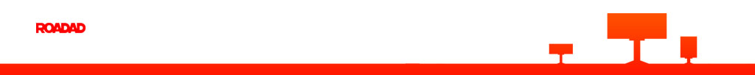 20683
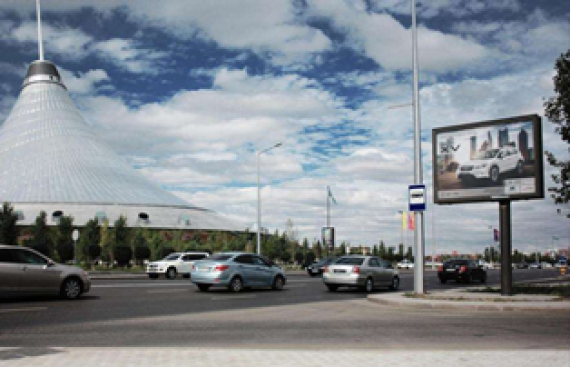 ТУРАН - НАПРОТИВ ТРЦ ХАН ШАТЫР - ВН.КУНАЕВА – СЕНИОР
Күй
Тегін
Бағасы:
285000
Бүйір:
A
Өлшемі:
Түр:
Сениор
Жарықтандыру:
Сонда бар
Салық:
10 МРП
Қысқаша сипаттамасы:
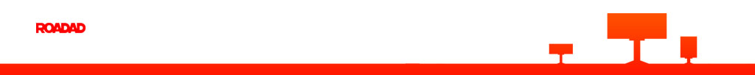 20684
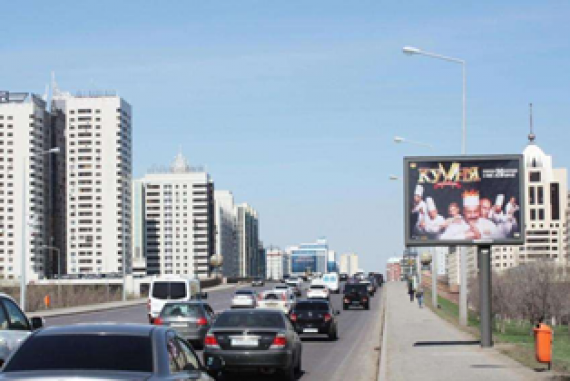 ТУРАН - СТОЛИЧНЫЙ ПАРК - ВН.САРЫ-АРКА – СЕНИОР
Күй
Тегін
Бағасы:
285000
Бүйір:
A
Өлшемі:
Түр:
Сениор
Жарықтандыру:
Сонда бар
Салық:
10 МРП
Қысқаша сипаттамасы:
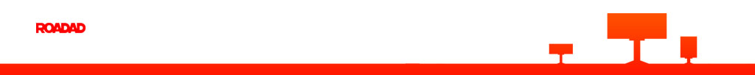 20685
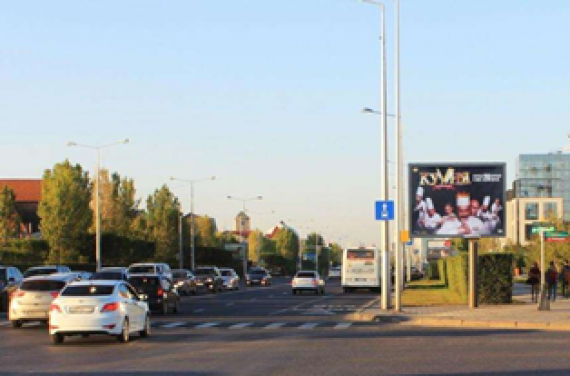 ТУРАН - ТРЦ САРЫ-АРКА - СЕНИОР
Күй
Тегін
Бағасы:
285000
Бүйір:
A
Өлшемі:
Түр:
Сениор
Жарықтандыру:
Сонда бар
Салық:
10 МРП
Қысқаша сипаттамасы:
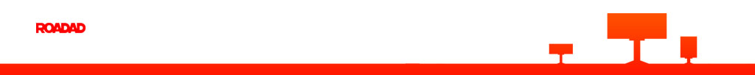 20686
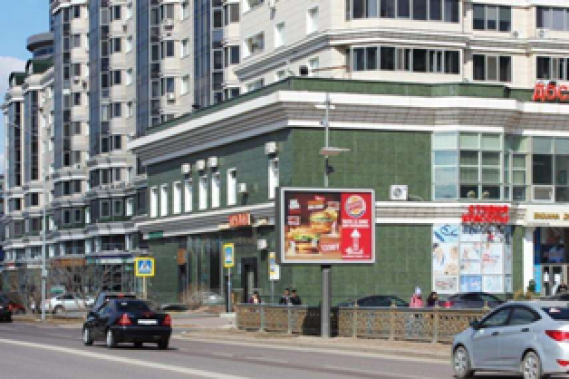 ТУРКЕСТАН - ЖК НУРСАЯ - ВН.КУНАЕВА - СЕНИОР
Күй
Тегін
Бағасы:
285000
Бүйір:
A
Өлшемі:
Түр:
Сениор
Жарықтандыру:
Сонда бар
Салық:
10 МРП
Қысқаша сипаттамасы:
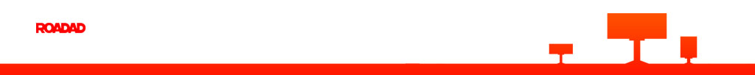 20689
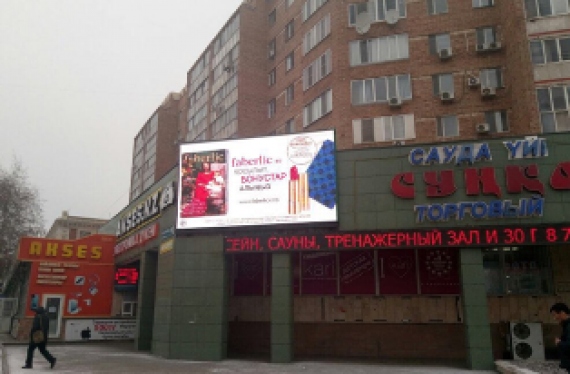 Республика - Кенесары
Күй
Тегін
Бағасы:
350000
Бүйір:
A
Өлшемі:
Түр:
Жарықдиодты экран
Жарықтандыру:
Сонда бар
Салық:
Қысқаша сипаттамасы:
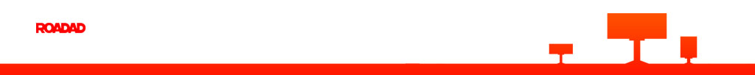 20690
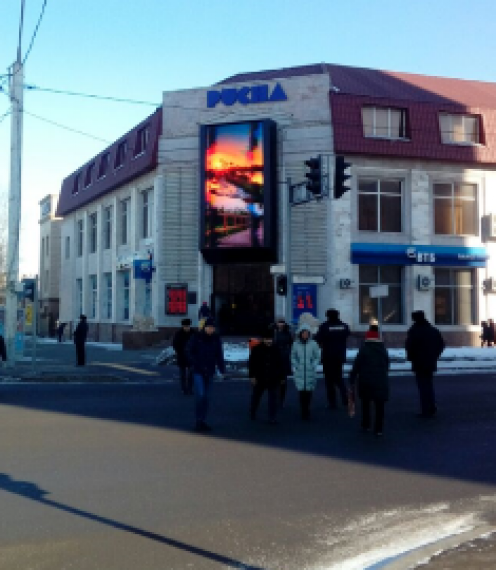 Пр. Бейбитшилик - Сейфуллина
Күй
Тегін
Бағасы:
350000
Бүйір:
A
Өлшемі:
Түр:
Жарықдиодты экран
Жарықтандыру:
Сонда бар
Салық:
Қысқаша сипаттамасы:
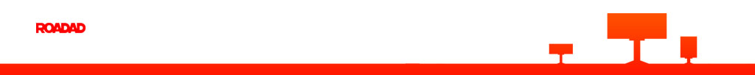 20691
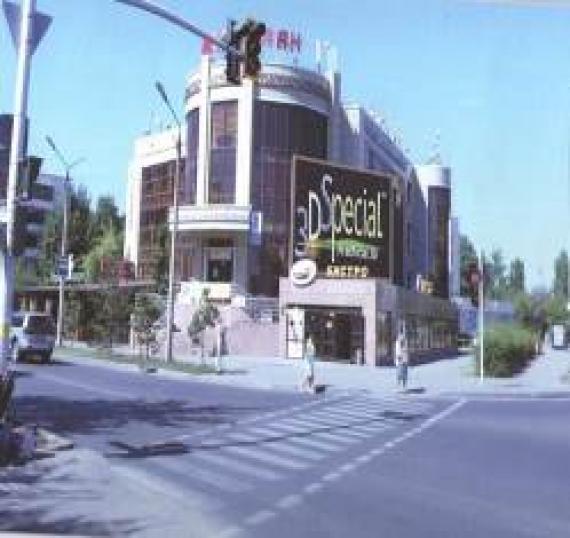 ул.Сатпаева (бывш.Мирзояна)-ул. Петрова
Күй
Тегін
Бағасы:
350000
Бүйір:
A
Өлшемі:
Түр:
Жарықдиодты экран
Жарықтандыру:
Сонда бар
Салық:
Қысқаша сипаттамасы:
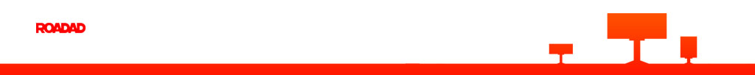 20692
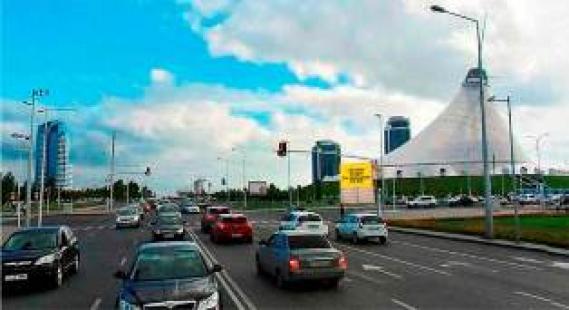 Пр. Туран, ТРЦ Хан Шатыр
Күй
Тегін
Бағасы:
350000
Бүйір:
A
Өлшемі:
Түр:
Жарықдиодты экран
Жарықтандыру:
Сонда бар
Салық:
Қысқаша сипаттамасы:
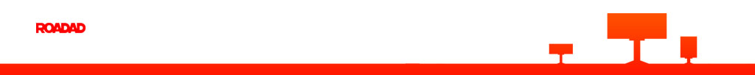 20693
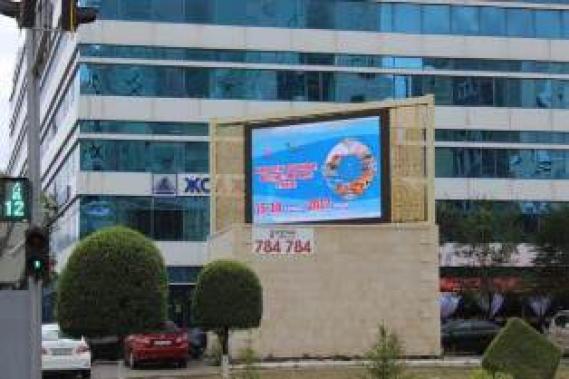 ул.Кунаева –ул. Акмешет
Күй
Тегін
Бағасы:
350000
Бүйір:
A
Өлшемі:
Түр:
Жарықдиодты экран
Жарықтандыру:
Сонда бар
Салық:
Қысқаша сипаттамасы:
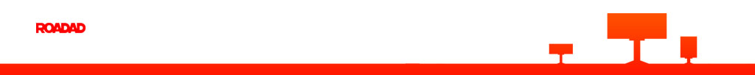 20694
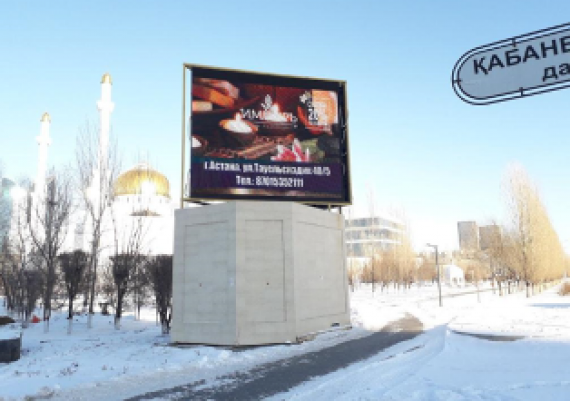 Кабанбай батыра Сыганак
Күй
Тегін
Бағасы:
350000
Бүйір:
A
Өлшемі:
Түр:
Жарықдиодты экран
Жарықтандыру:
Сонда бар
Салық:
Қысқаша сипаттамасы:
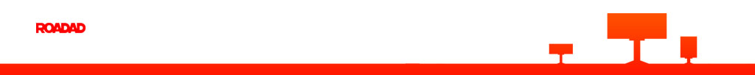 20695
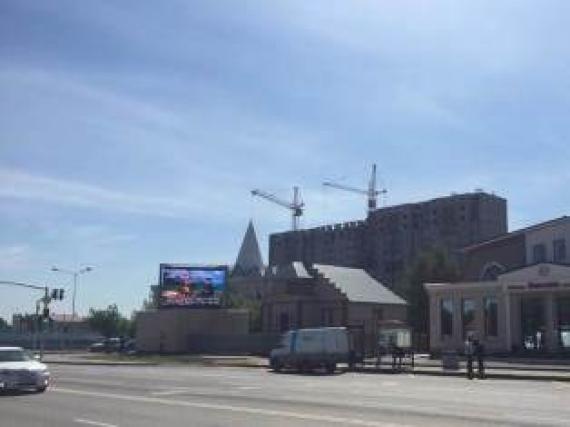 ул. Момышулы – ул.Кордай
Күй
Тегін
Бағасы:
350000
Бүйір:
A
Өлшемі:
Түр:
Жарықдиодты экран
Жарықтандыру:
Сонда бар
Салық:
Қысқаша сипаттамасы:
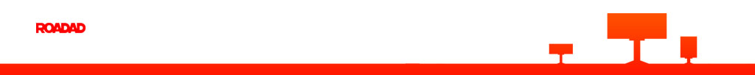 20696
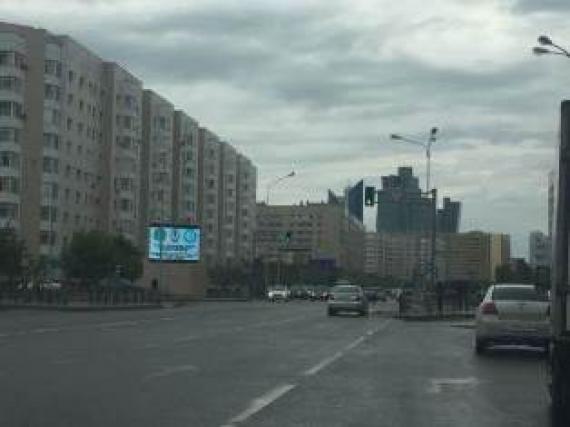 Ул. Жанибек Керей-ул. Сауран
Күй
Тегін
Бағасы:
350000
Бүйір:
B
Өлшемі:
Түр:
Жарықдиодты экран
Жарықтандыру:
Сонда бар
Салық:
Қысқаша сипаттамасы:
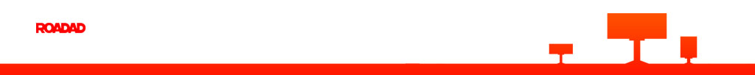 20697
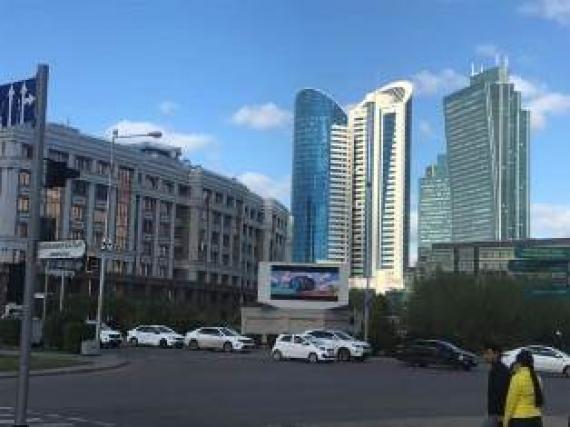 пр-т Кабанбай батыра-ул. Достык
Күй
Тегін
Бағасы:
350000
Бүйір:
A
Өлшемі:
Түр:
Жарықдиодты экран
Жарықтандыру:
Сонда бар
Салық:
Қысқаша сипаттамасы:
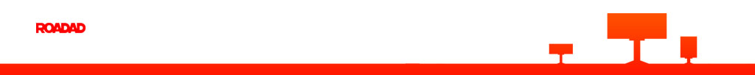 20698
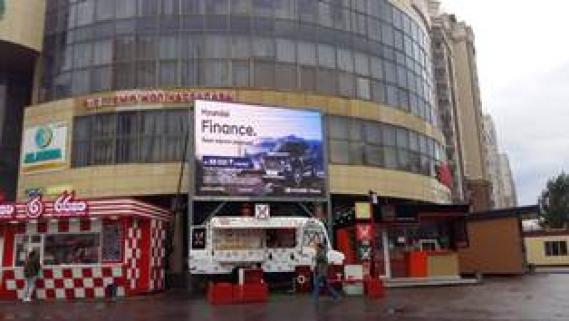 ул.Валиханова-ул. Абая, ТД Жаннур
Күй
Тегін
Бағасы:
350000
Бүйір:
A
Өлшемі:
Түр:
Жарықдиодты экран
Жарықтандыру:
Сонда бар
Салық:
Қысқаша сипаттамасы:
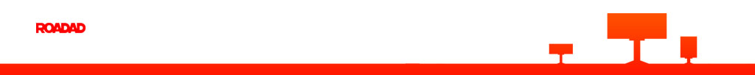 20699
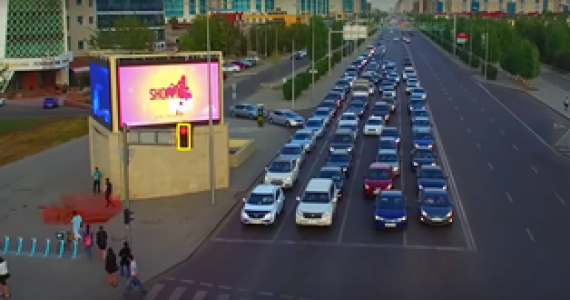 пересечение ул. Сарайшык и пр. Кабанбай батыра, сторона 1,2,3
Күй
Тегін
Бағасы:
350000
Бүйір:
B
Өлшемі:
Түр:
Жарықдиодты экран
Жарықтандыру:
Сонда бар
Салық:
Қысқаша сипаттамасы:
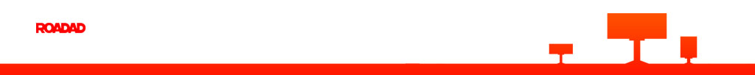 20700
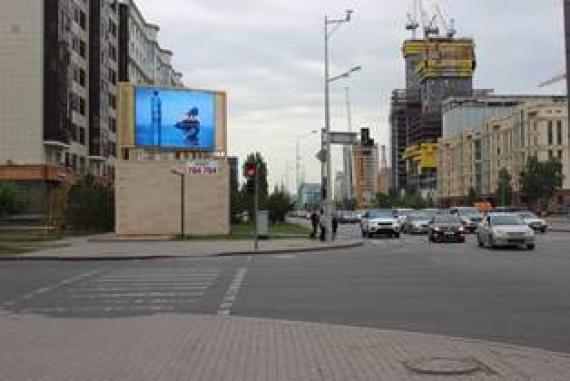 ул.Сауран- Сыганак
Күй
Тегін
Бағасы:
350000
Бүйір:
A
Өлшемі:
Түр:
Жарықдиодты экран
Жарықтандыру:
Сонда бар
Салық:
Қысқаша сипаттамасы:
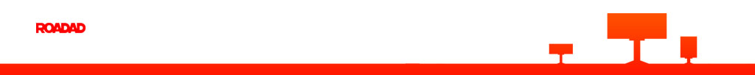 20701
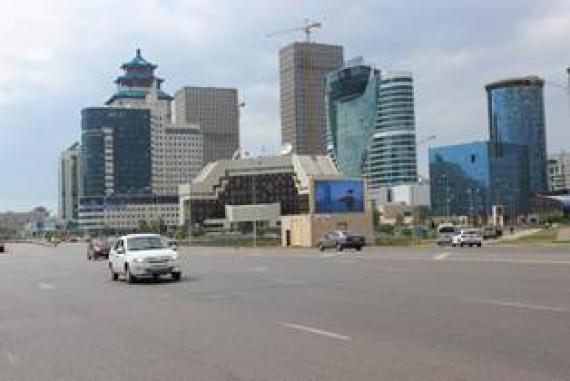 ул. Орынбор -Сыганак
Күй
Тегін
Бағасы:
350000
Бүйір:
A
Өлшемі:
Түр:
Жарықдиодты экран
Жарықтандыру:
Сонда бар
Салық:
Қысқаша сипаттамасы:
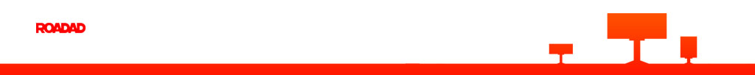 20702
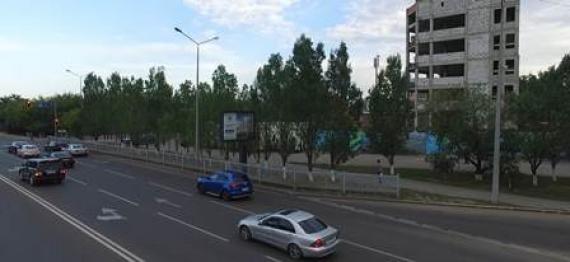 ул. А. Бараева, магазин «Жастар», ТД «Foliant»
Күй
Тегін
Бағасы:
180000
Бүйір:
A
Өлшемі:
Түр:
Ситиборд
Жарықтандыру:
Сонда бар
Салық:
10 МРП
Қысқаша сипаттамасы:
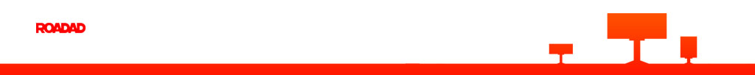